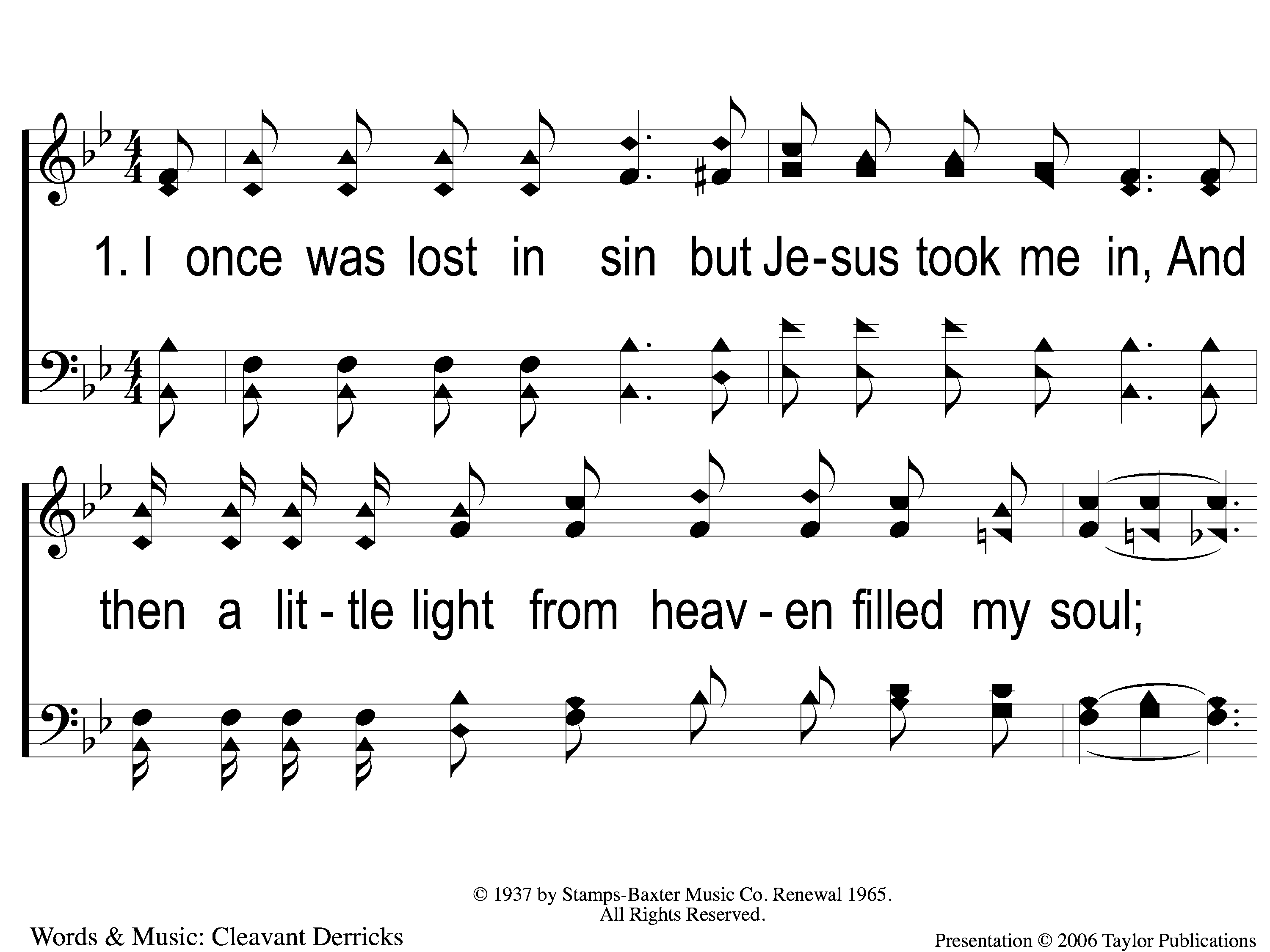 Just A Little Talk With Jesus
959
1-1 Just A Little Talk With Jesus
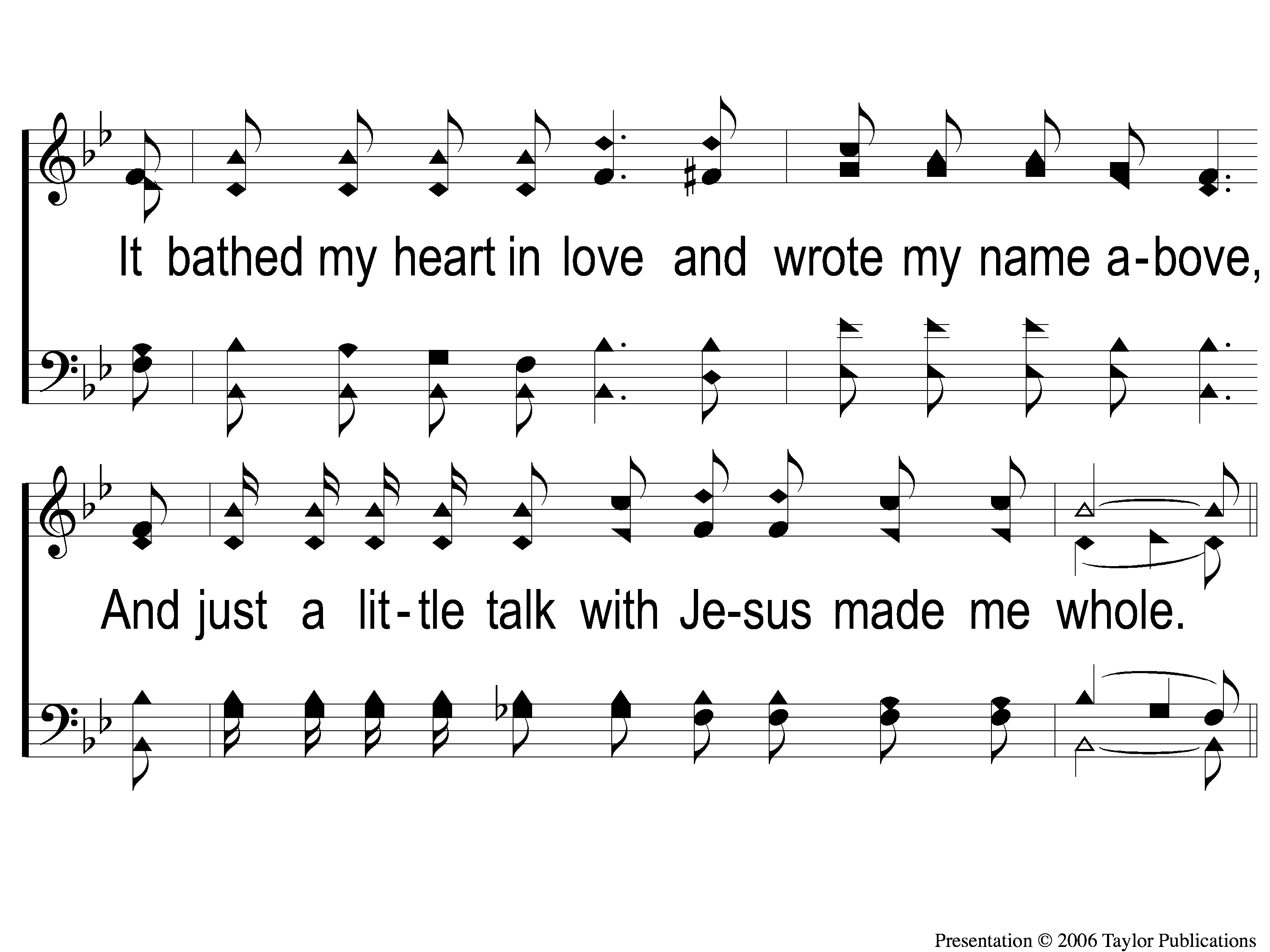 Just A Little Talk With Jesus
959
1-2 Just A Little Talk With Jesus
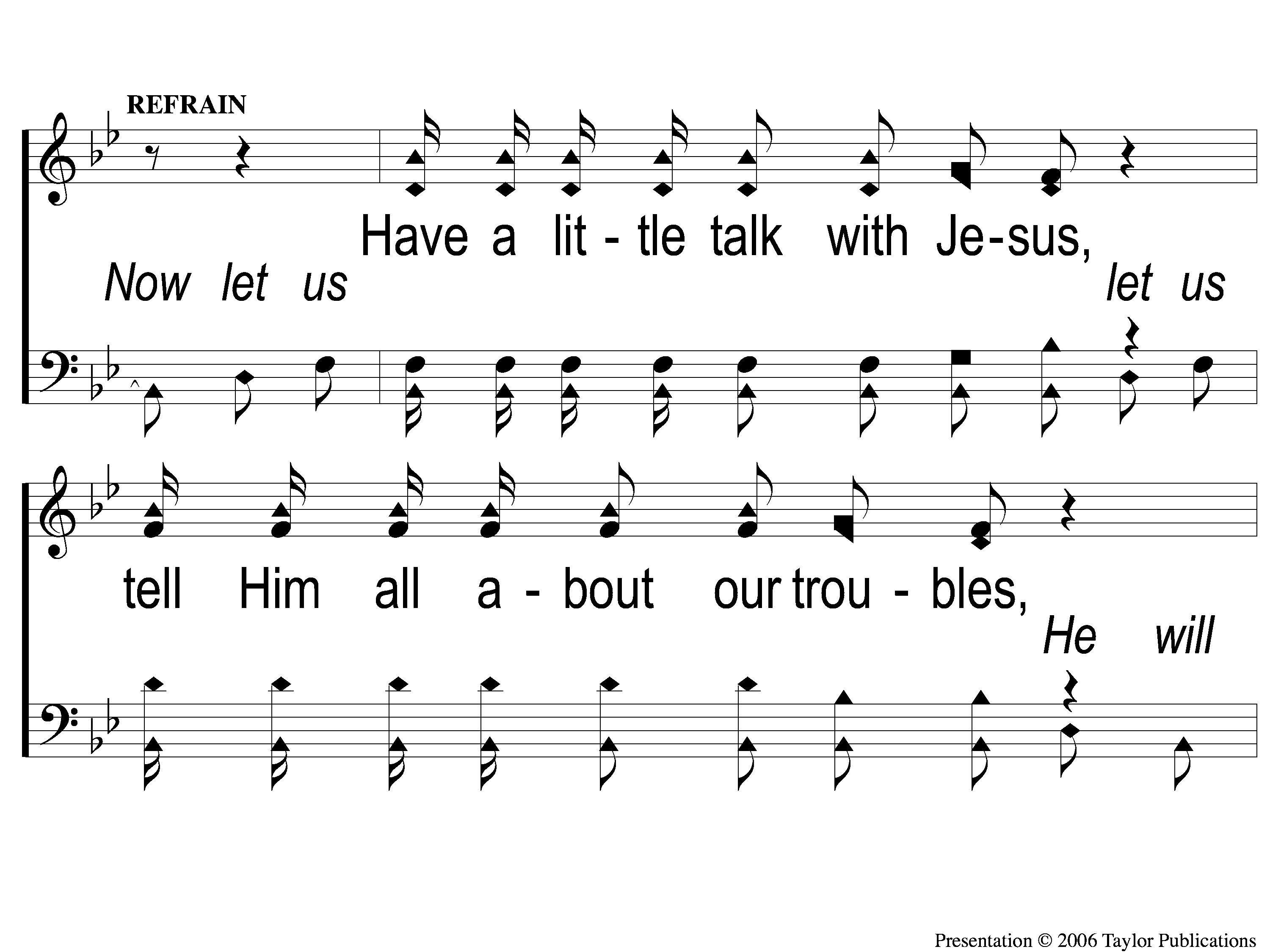 Just A Little Talk With Jesus
959
C-1 Just A Little Talk With Jesus
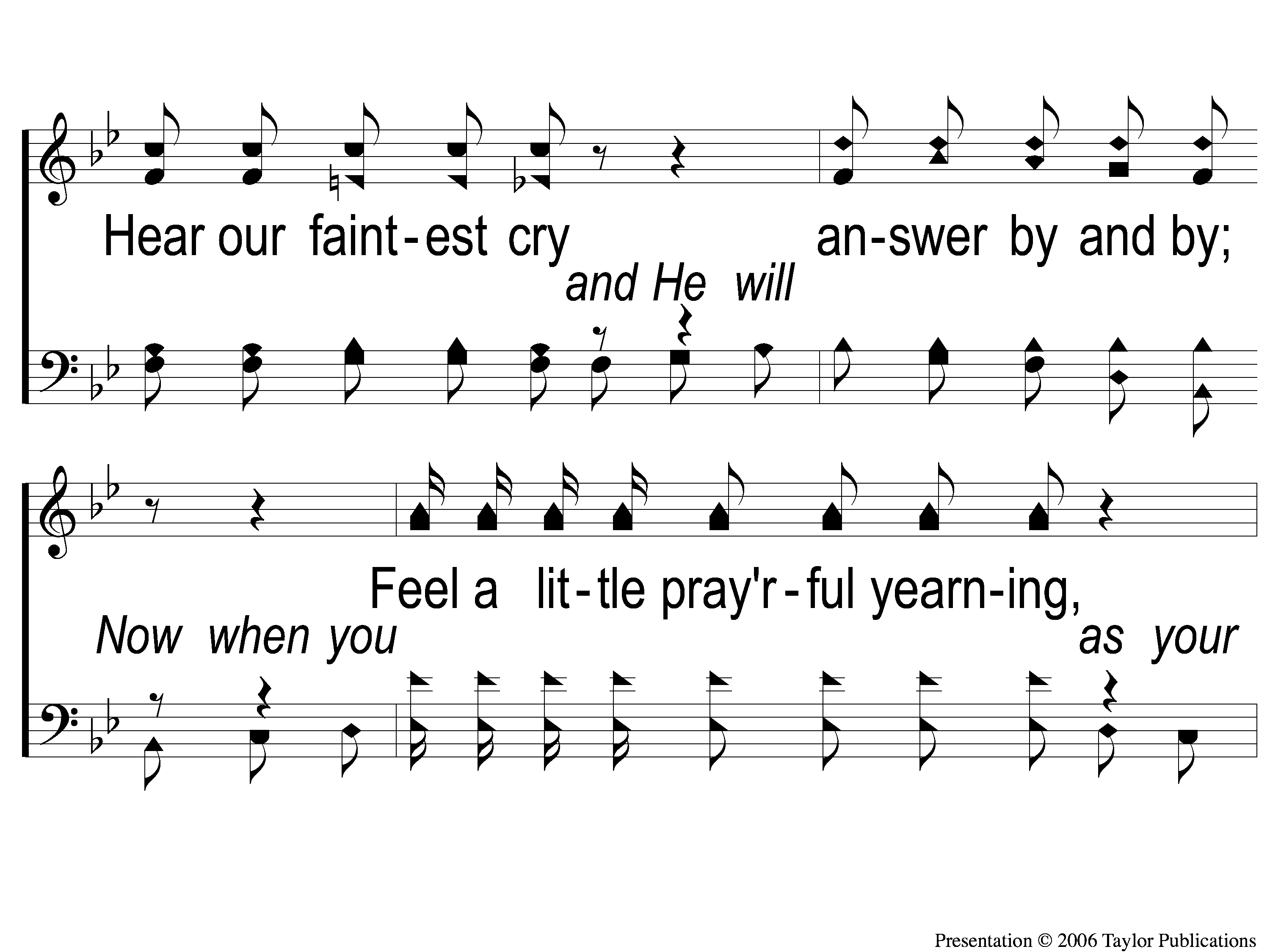 Just A Little Talk With Jesus
959
C-2 Just A Little Talk With Jesus
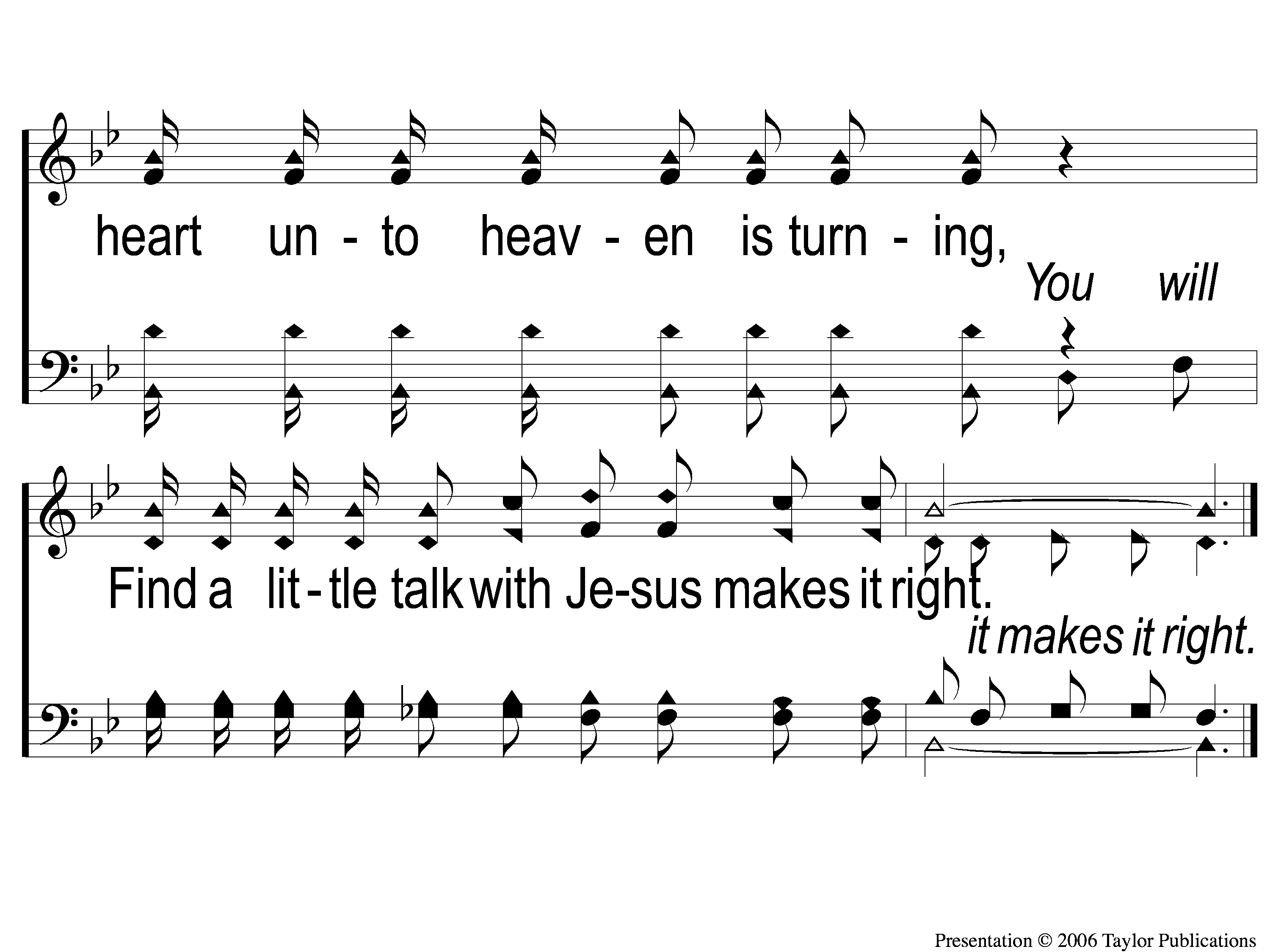 Just A Little Talk With Jesus
959
C-3 Just A Little Talk With Jesus
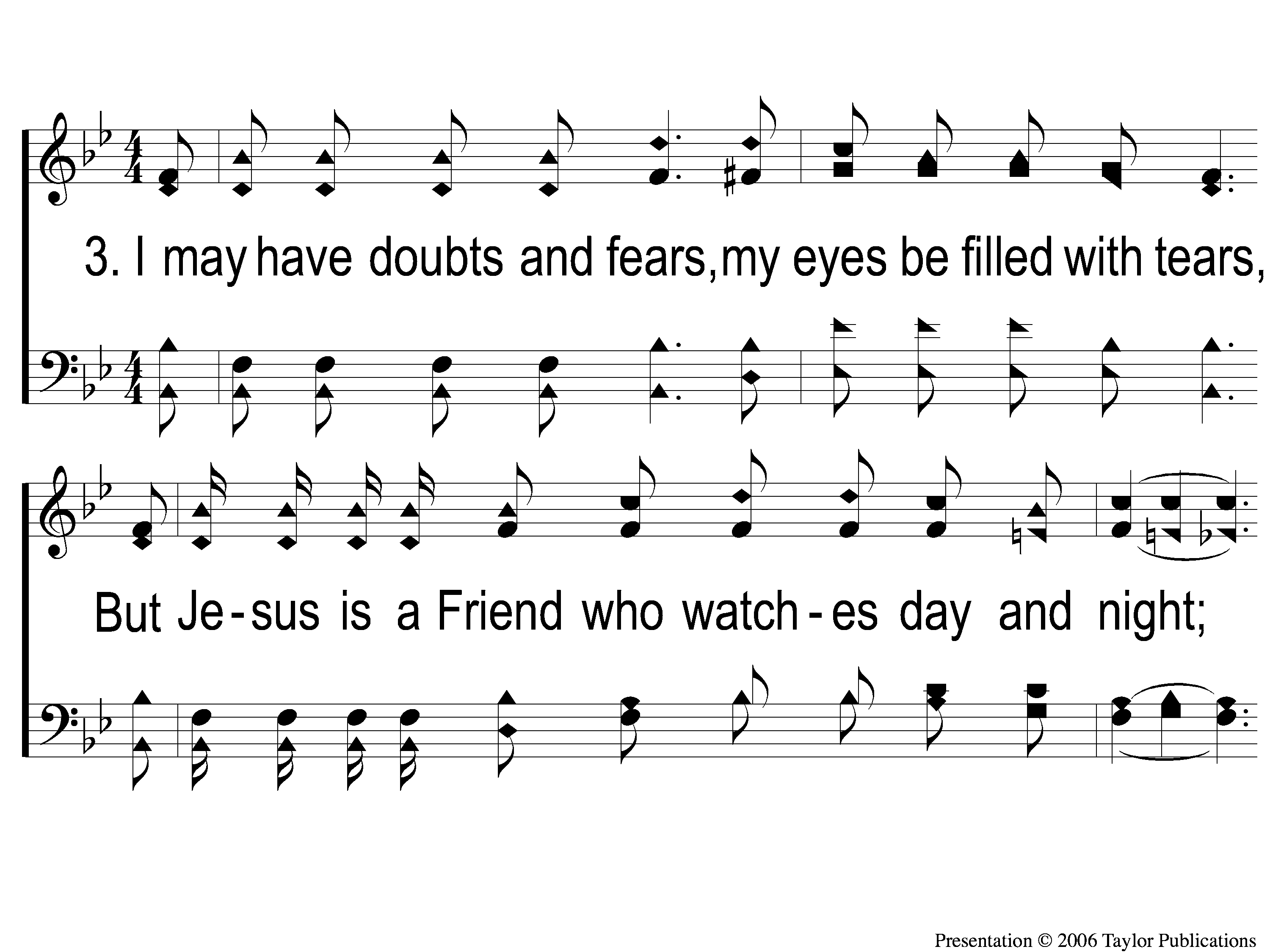 Just A Little Talk With Jesus
959
3-1 Just A Little Talk With Jesus
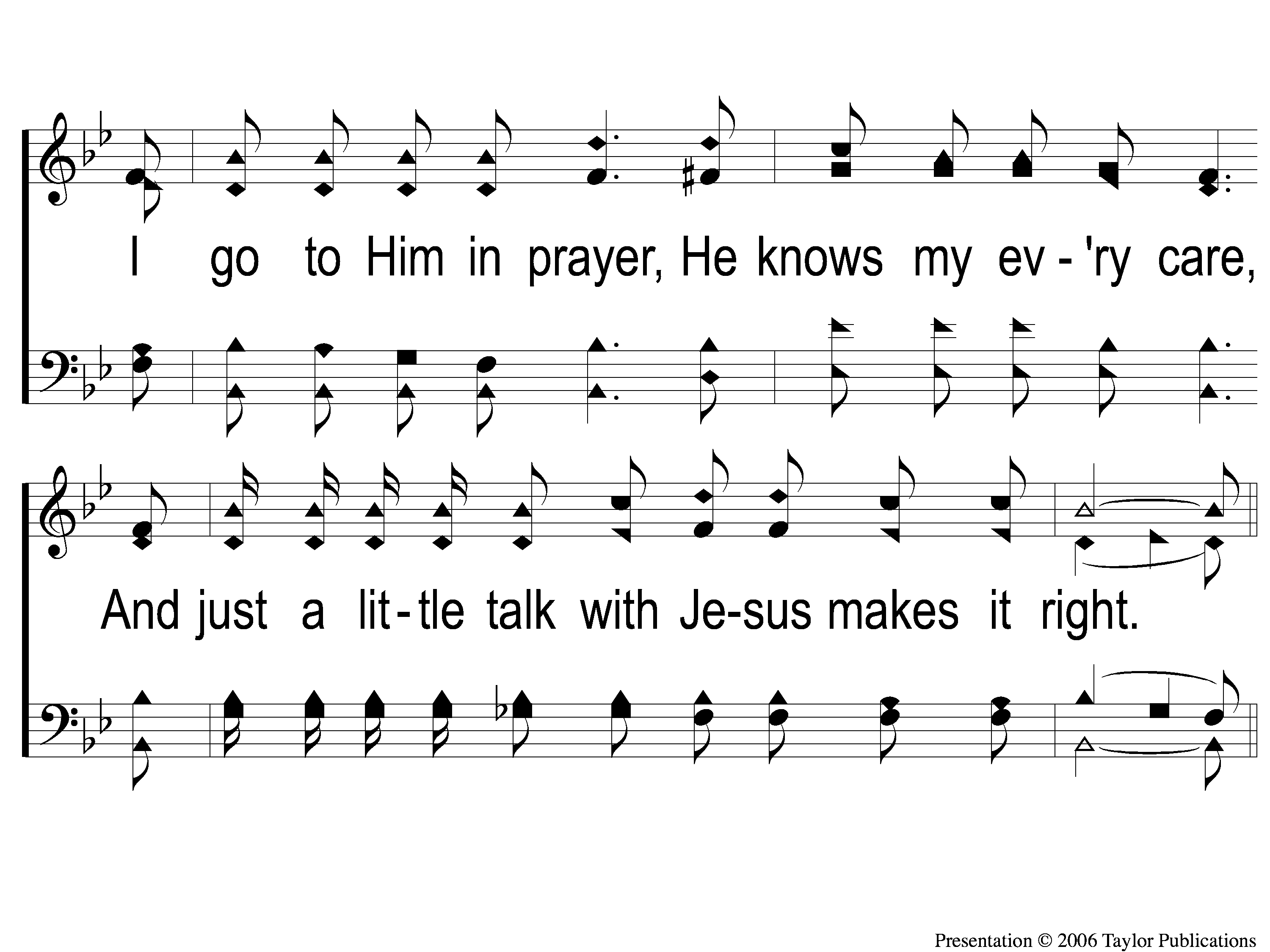 Just A Little Talk With Jesus
959
3-2 Just A Little Talk With Jesus
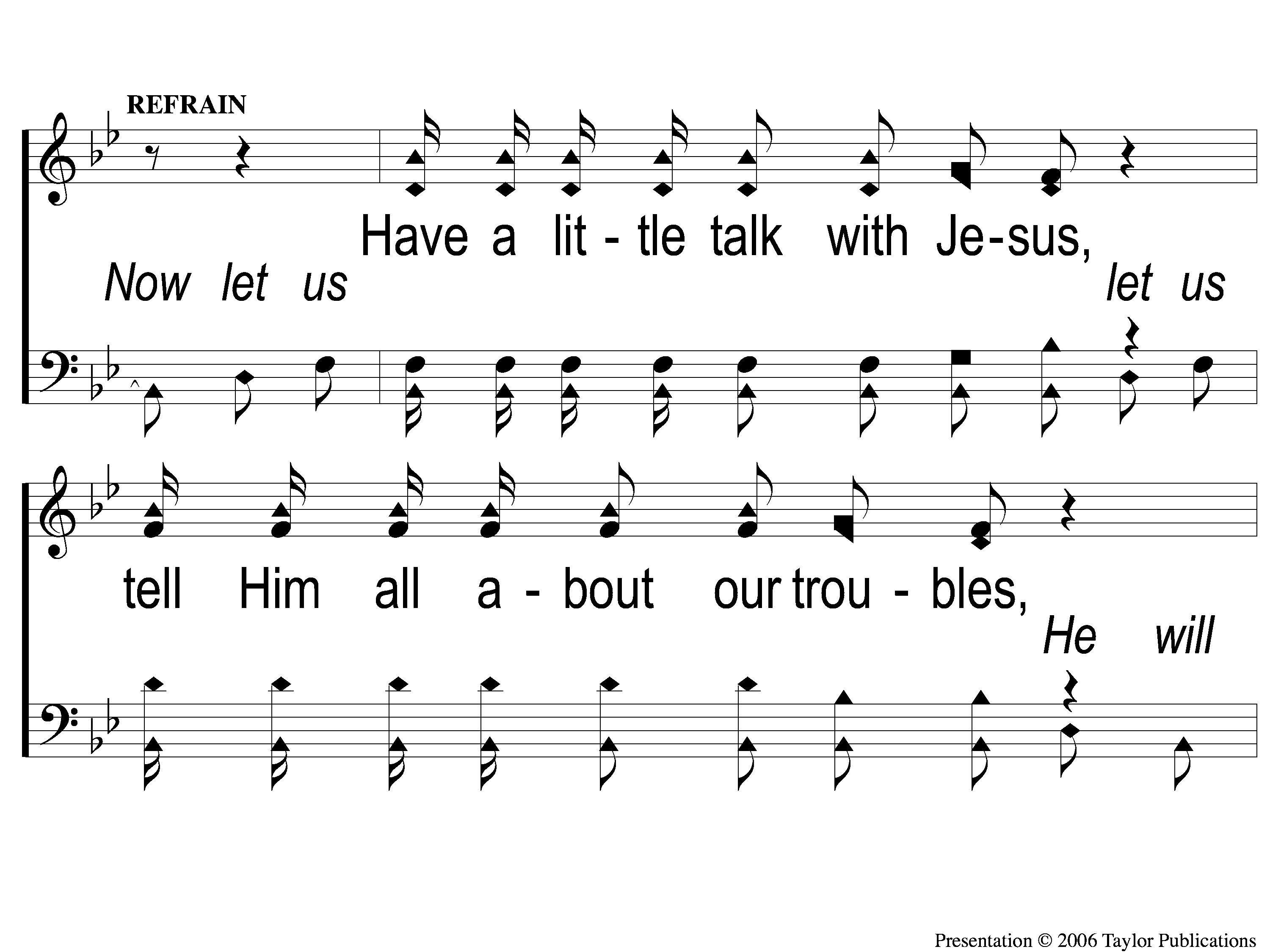 Just A Little Talk With Jesus
959
C-1 Just A Little Talk With Jesus
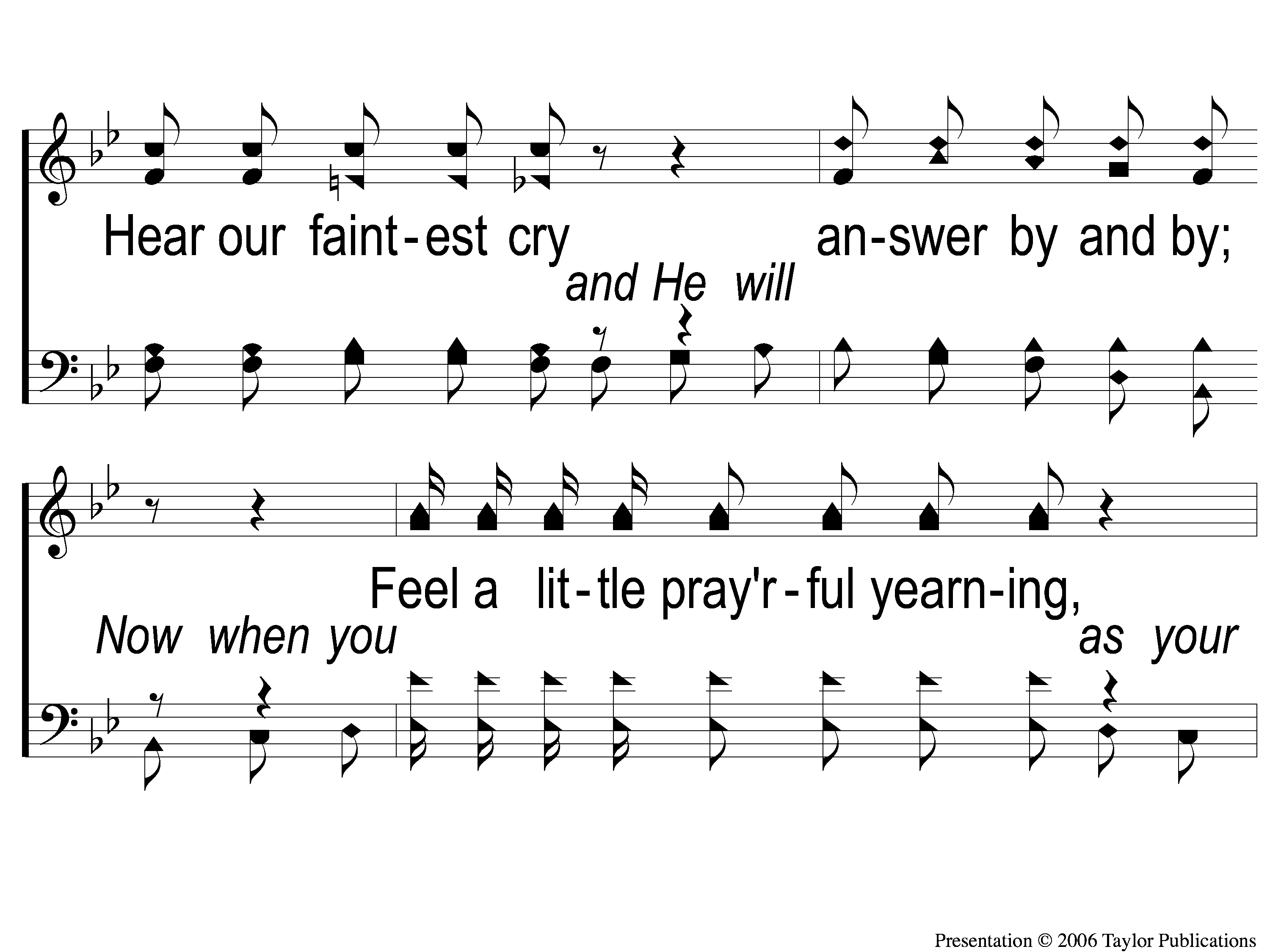 Just A Little Talk With Jesus
959
C-2 Just A Little Talk With Jesus
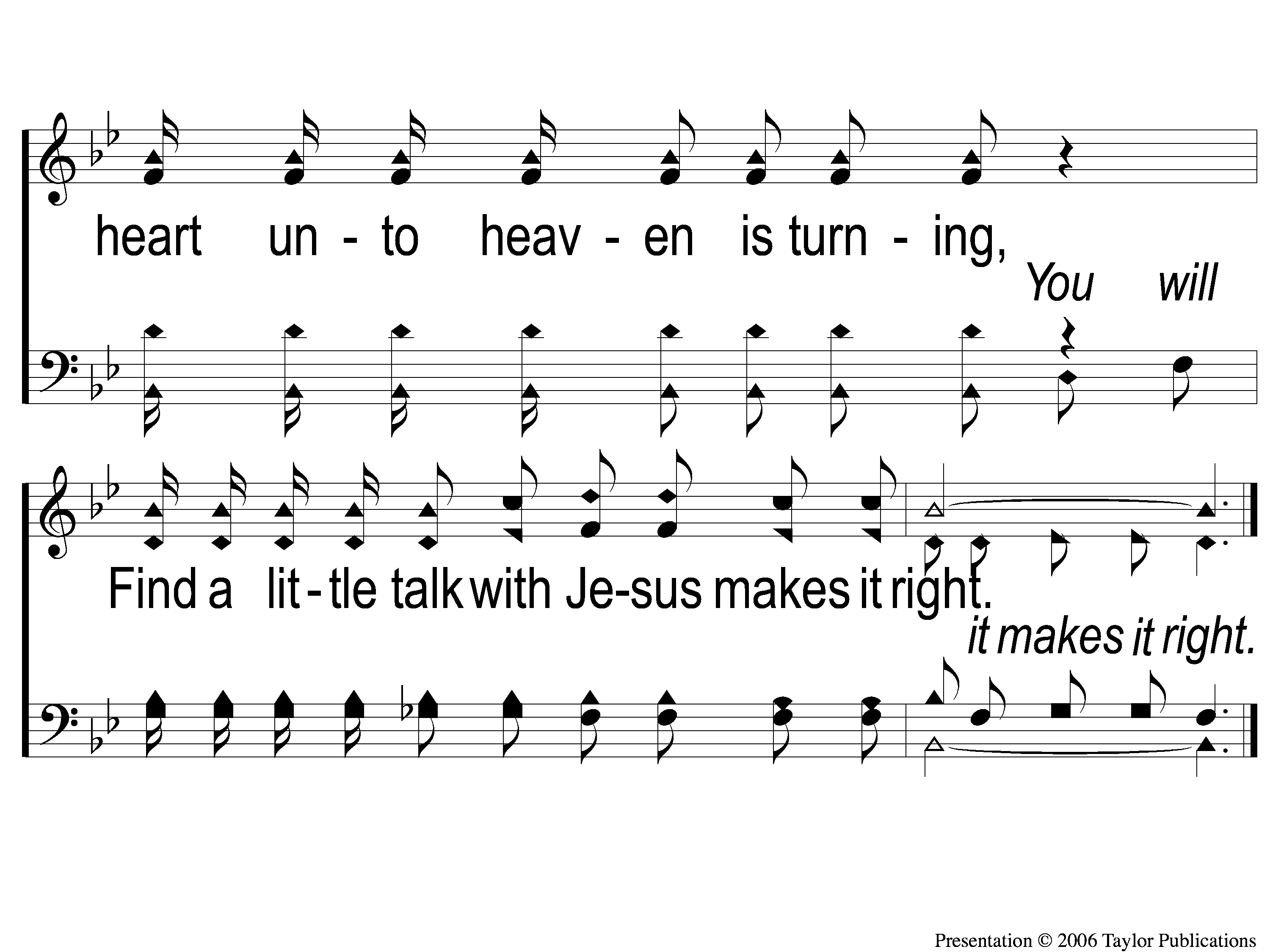 Just A Little Talk With Jesus
959
C-3 Just A Little Talk With Jesus
WELCOME
To the Wheeler church of Christ
SONG:
I will call upon the lord
#63
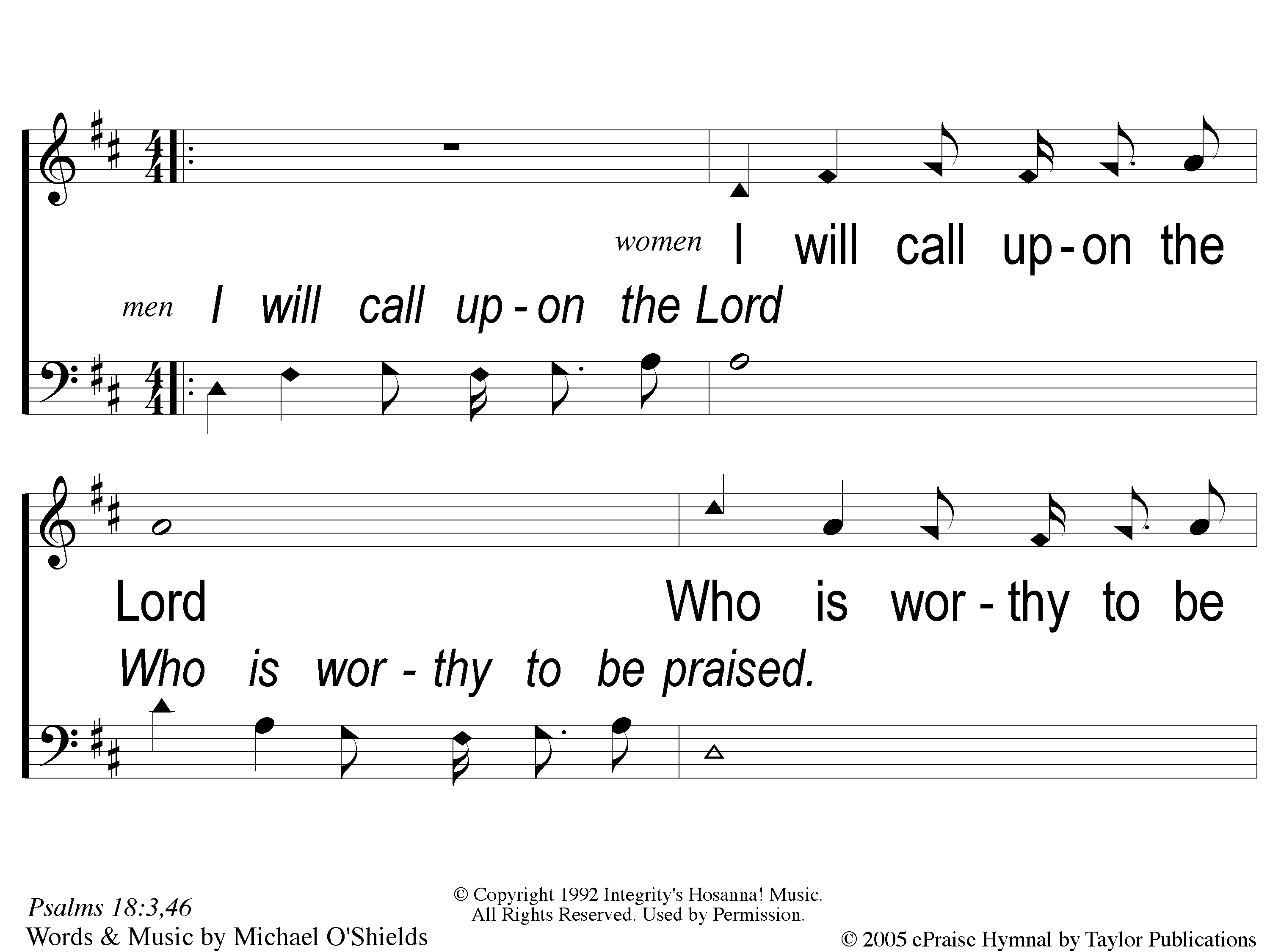 I Will Call Upon the Lord
63
1 I Will Call Upon the Lord
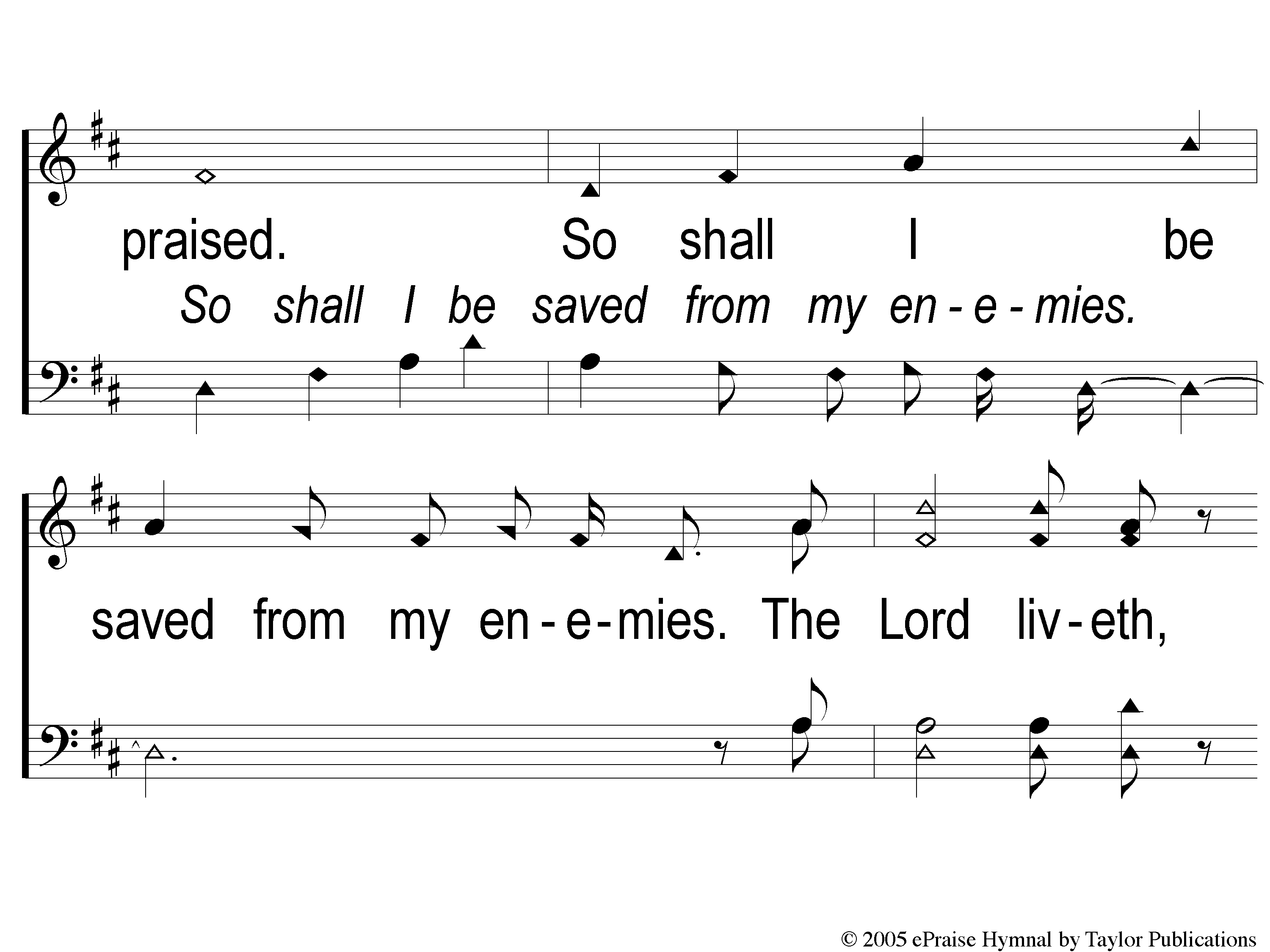 I Will Call Upon the Lord
63
2 I Will Call Upon the Lord
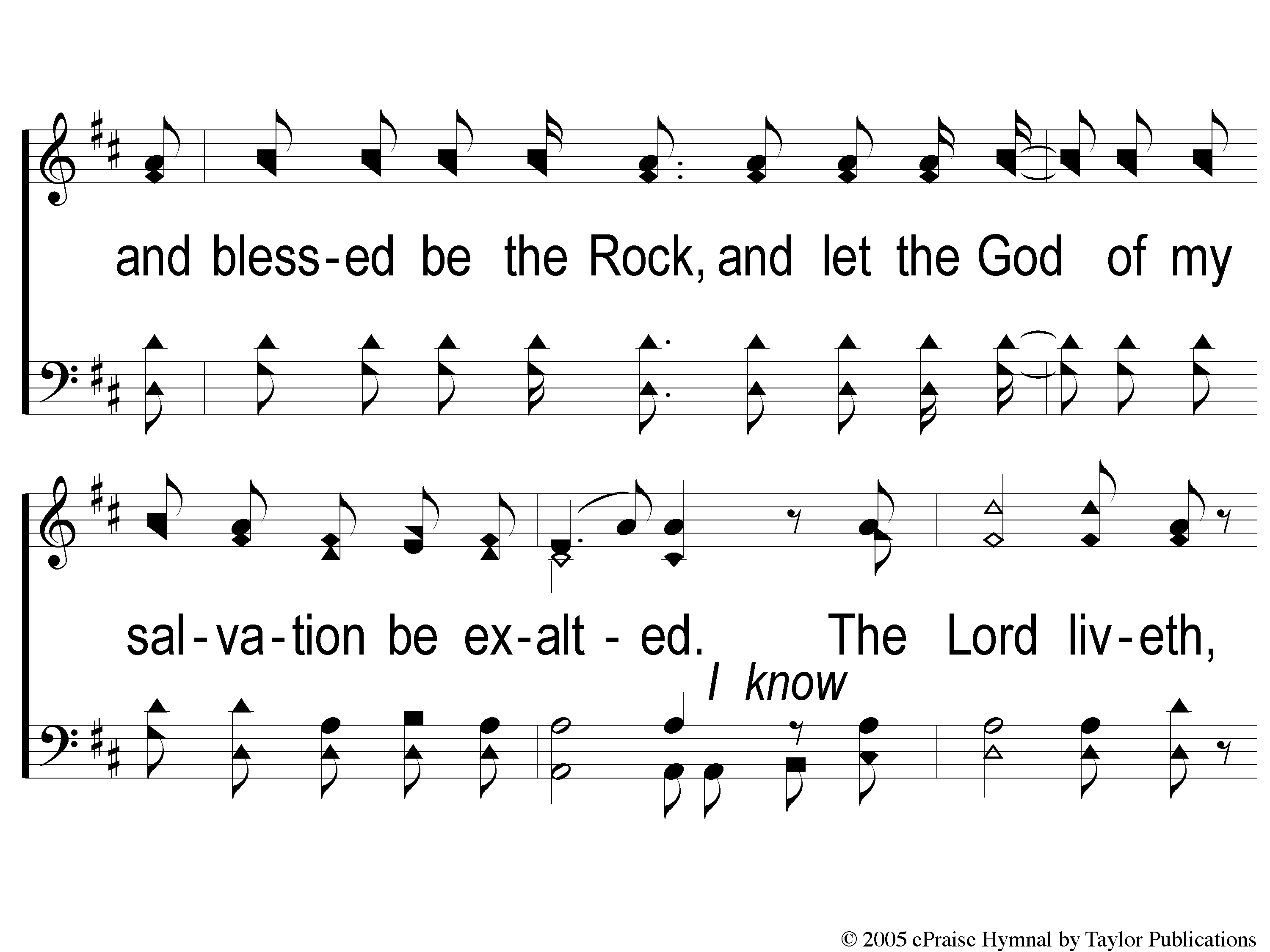 I Will Call Upon the Lord
63
3 I Will Call Upon the Lord
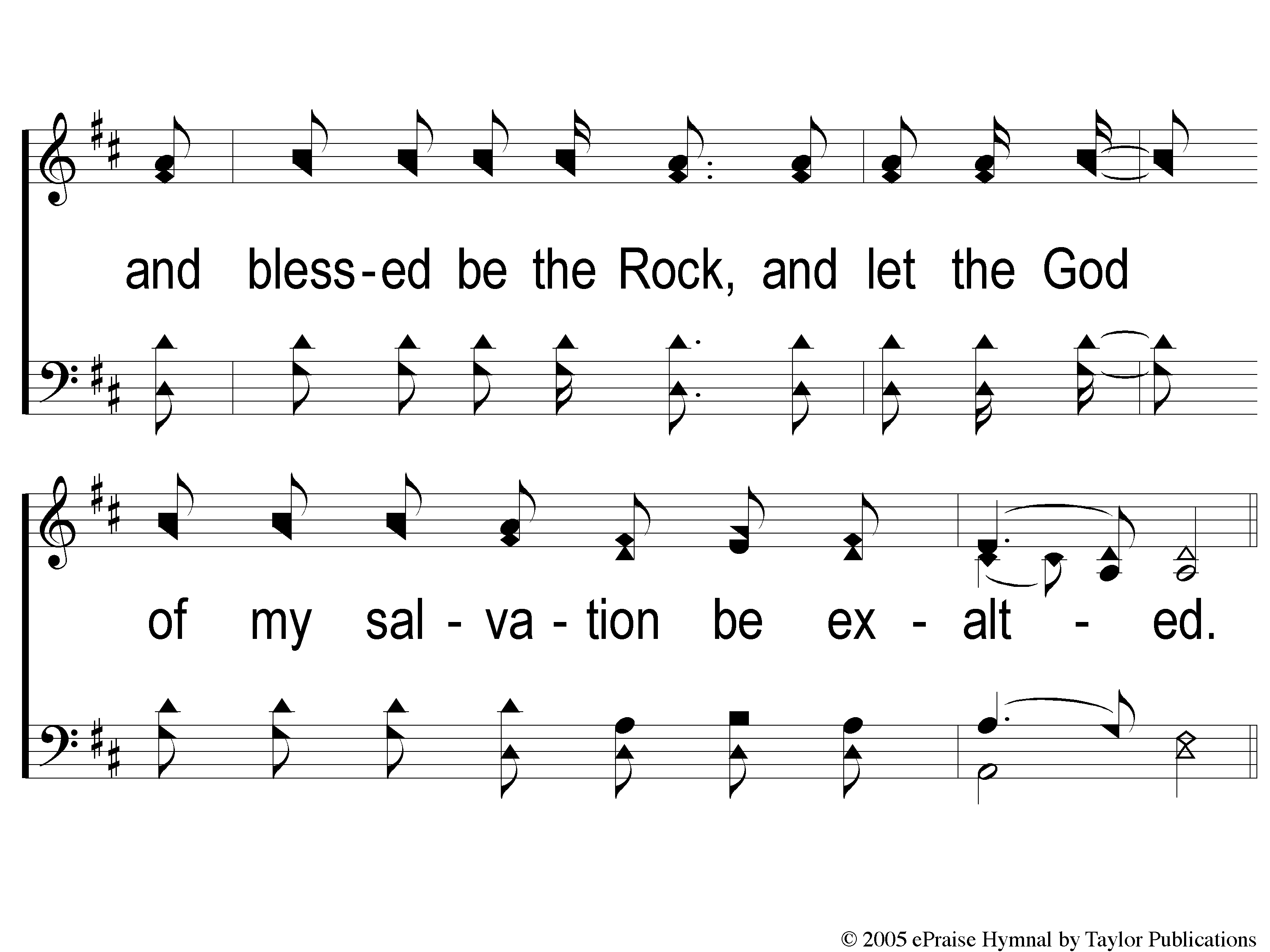 I Will Call Upon the Lord
63
4 I Will Call Upon the Lord
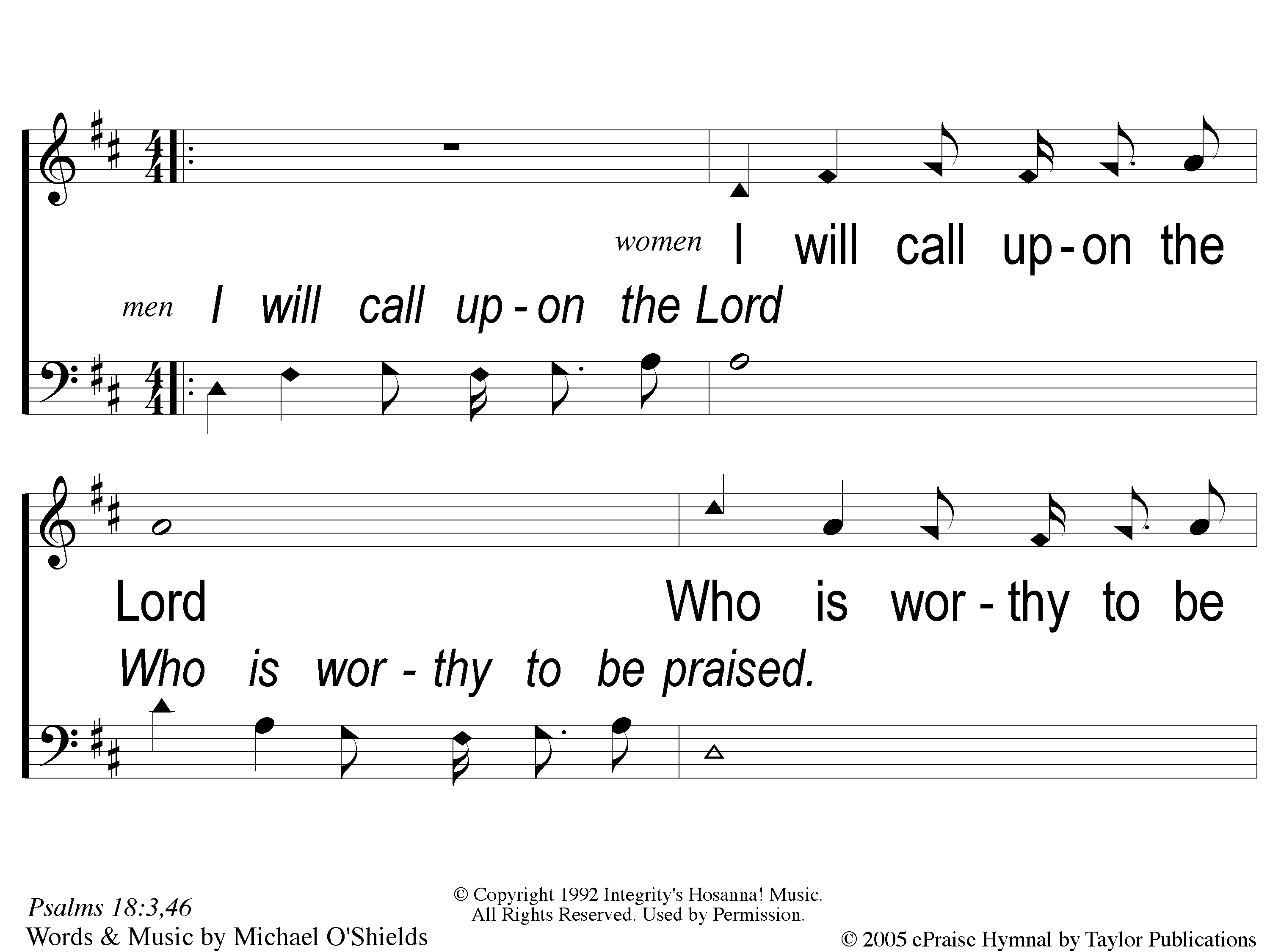 I Will Call Upon the Lord
63
DC1 I Will Call Upon the Lord
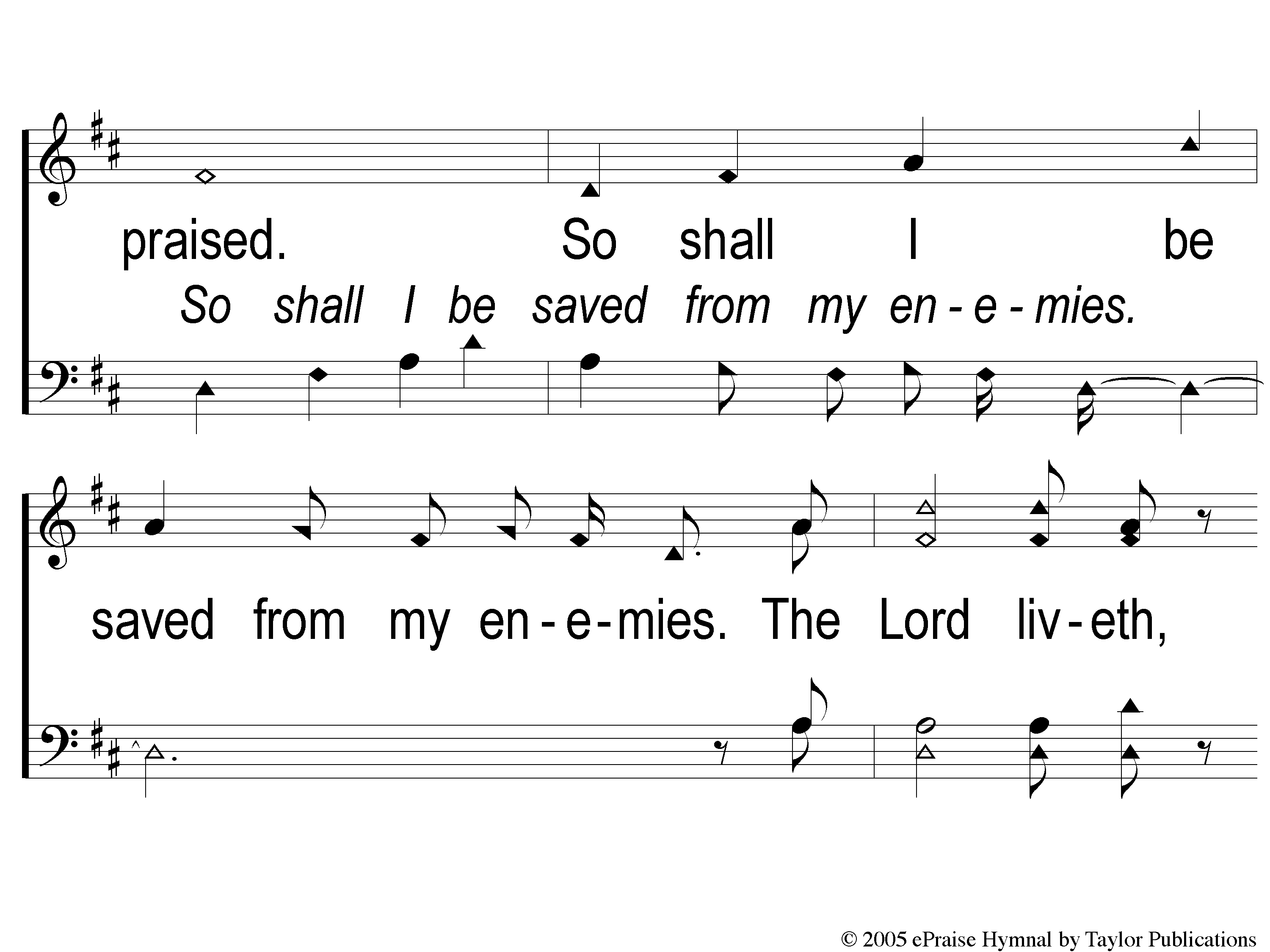 I Will Call Upon the Lord
63
DC2 I Will Call Upon the Lord
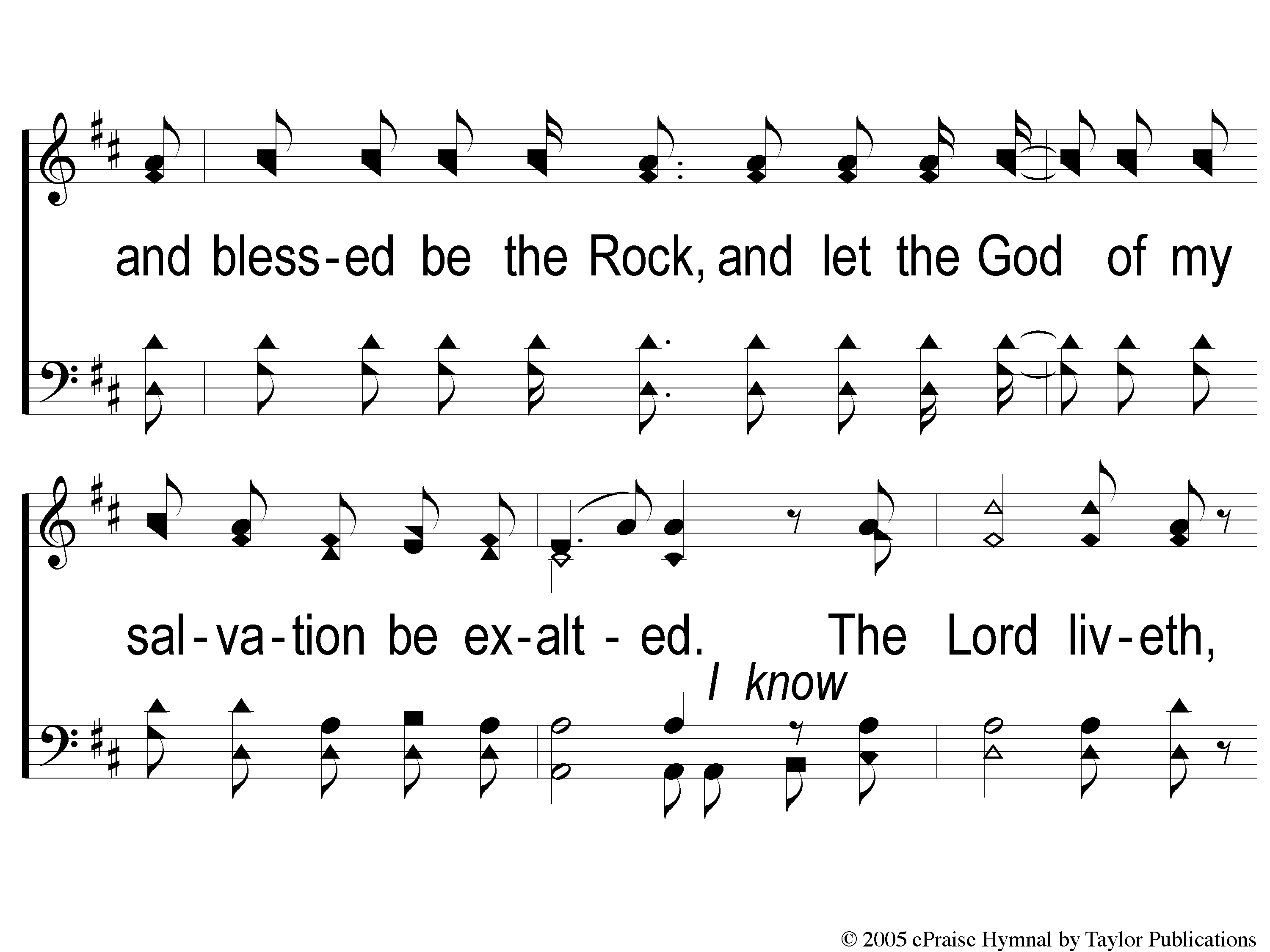 I Will Call Upon the Lord
63
DC3 I Will Call Upon the Lord
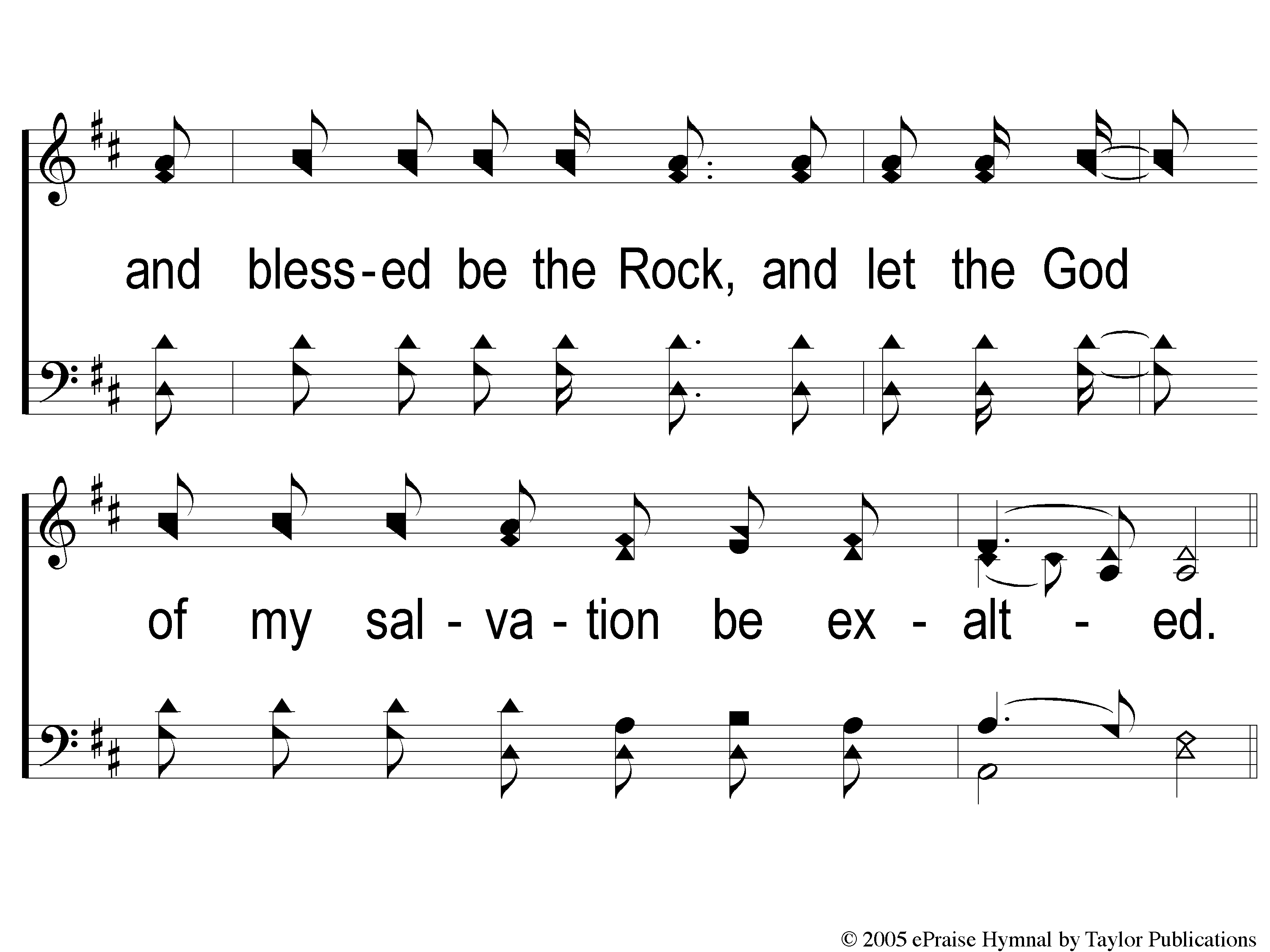 I Will Call Upon the Lord
63
DC4 I Will Call Upon the Lord
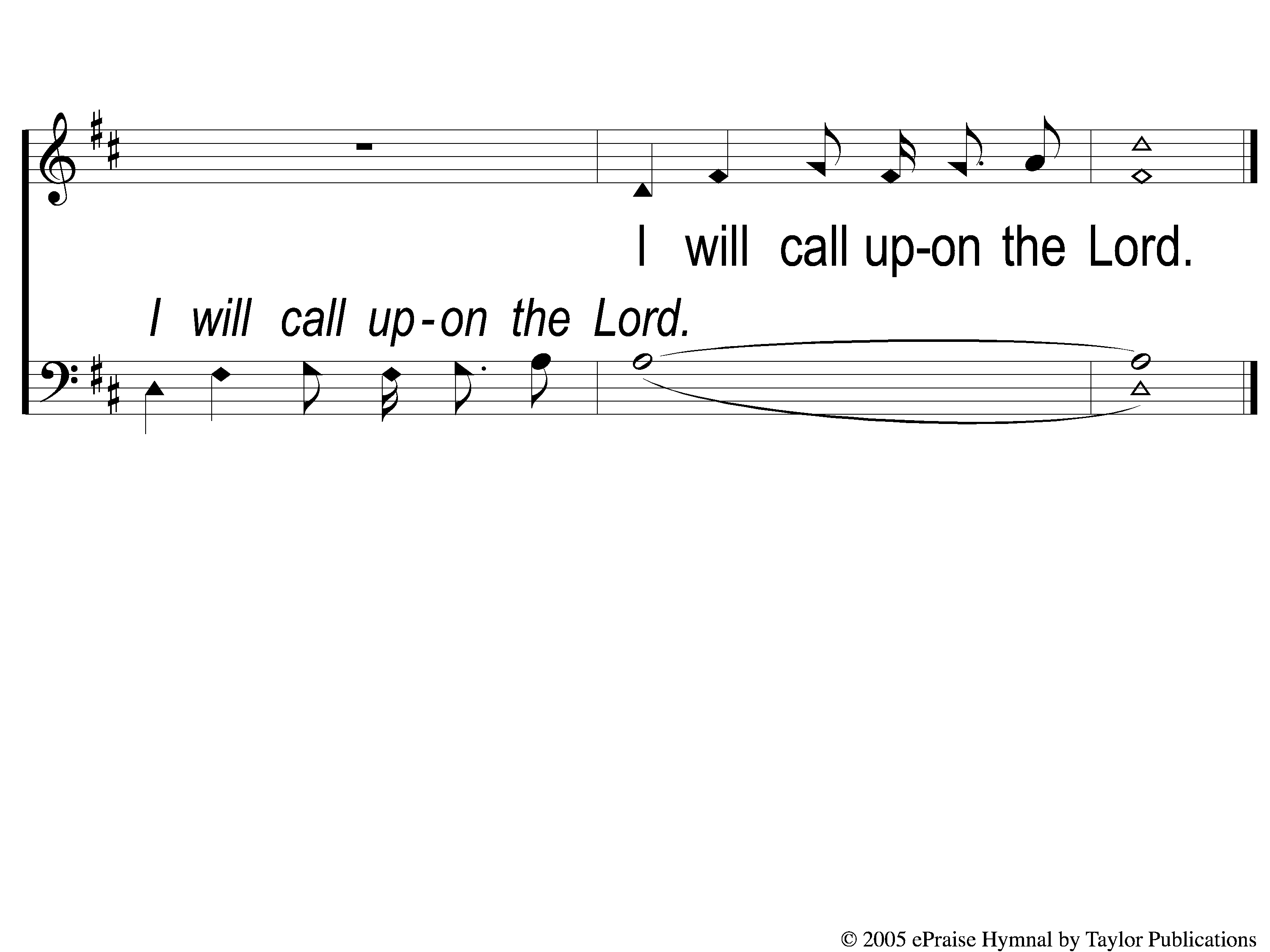 I Will Call Upon the Lord
63
tag I Will Call Upon the Lord
SONG:
there is a habitation
#860
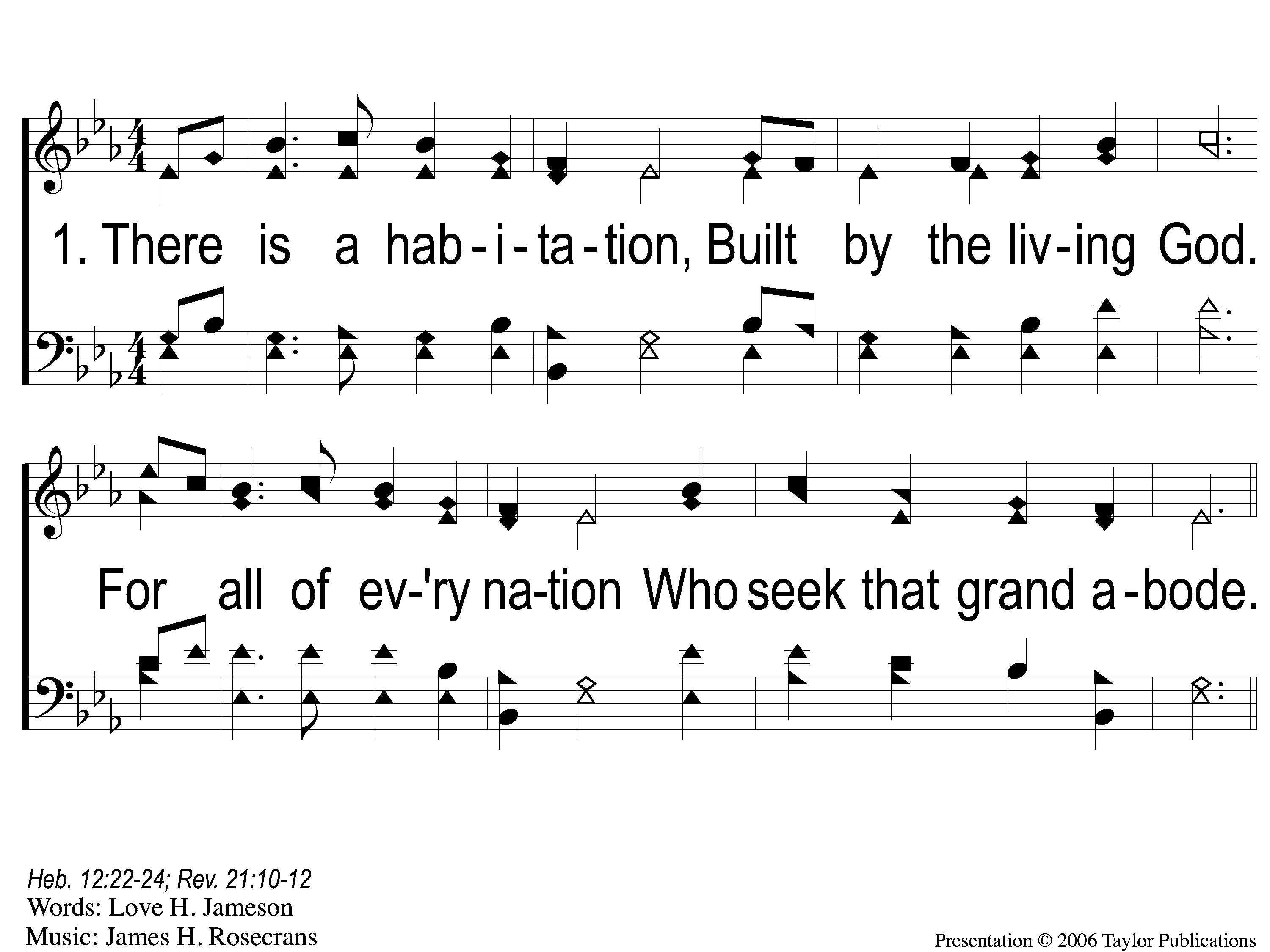 There Is A Habitation
860
1 There is a Habitation
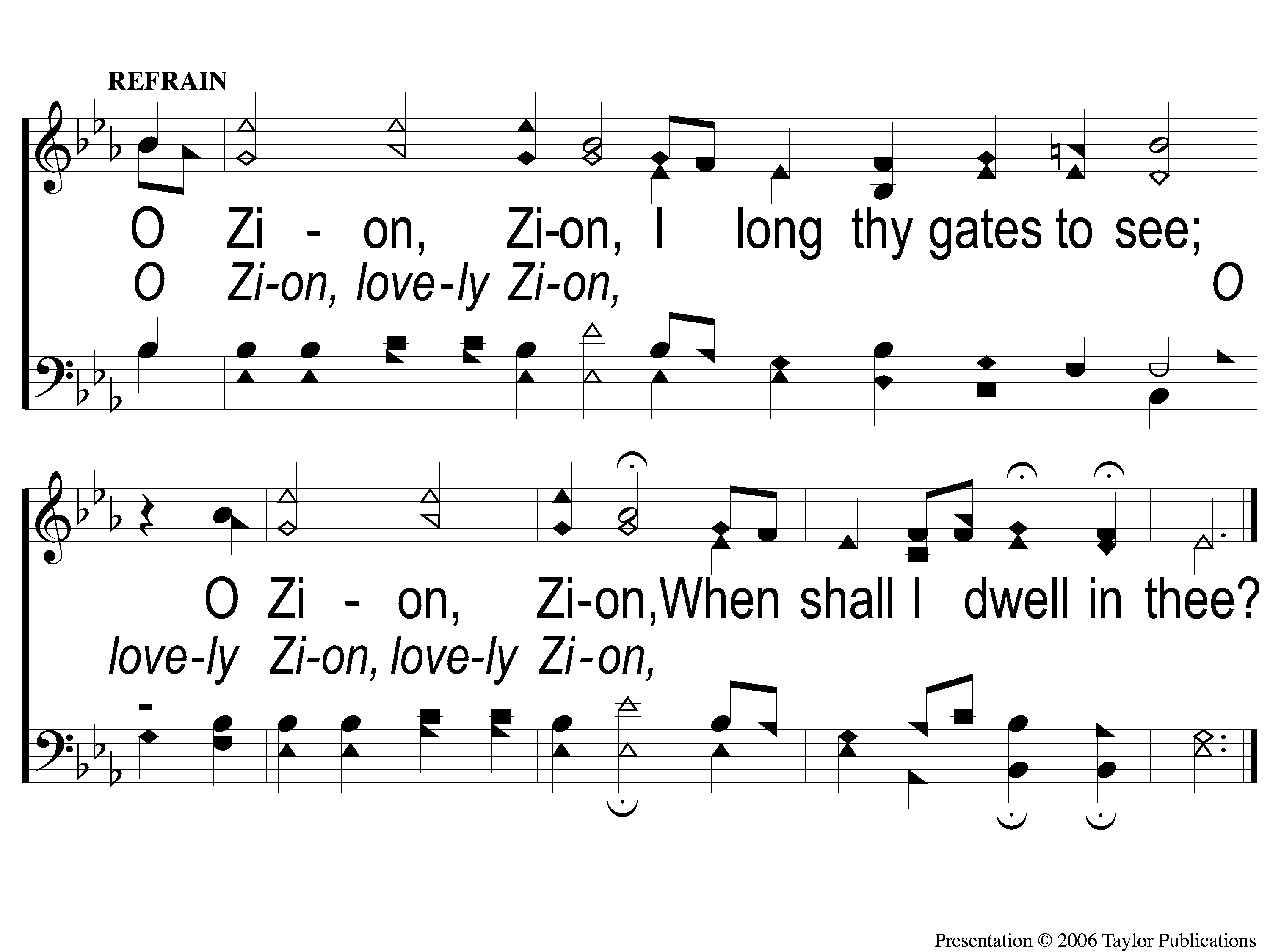 There Is A Habitation
860
c There is a Habitation
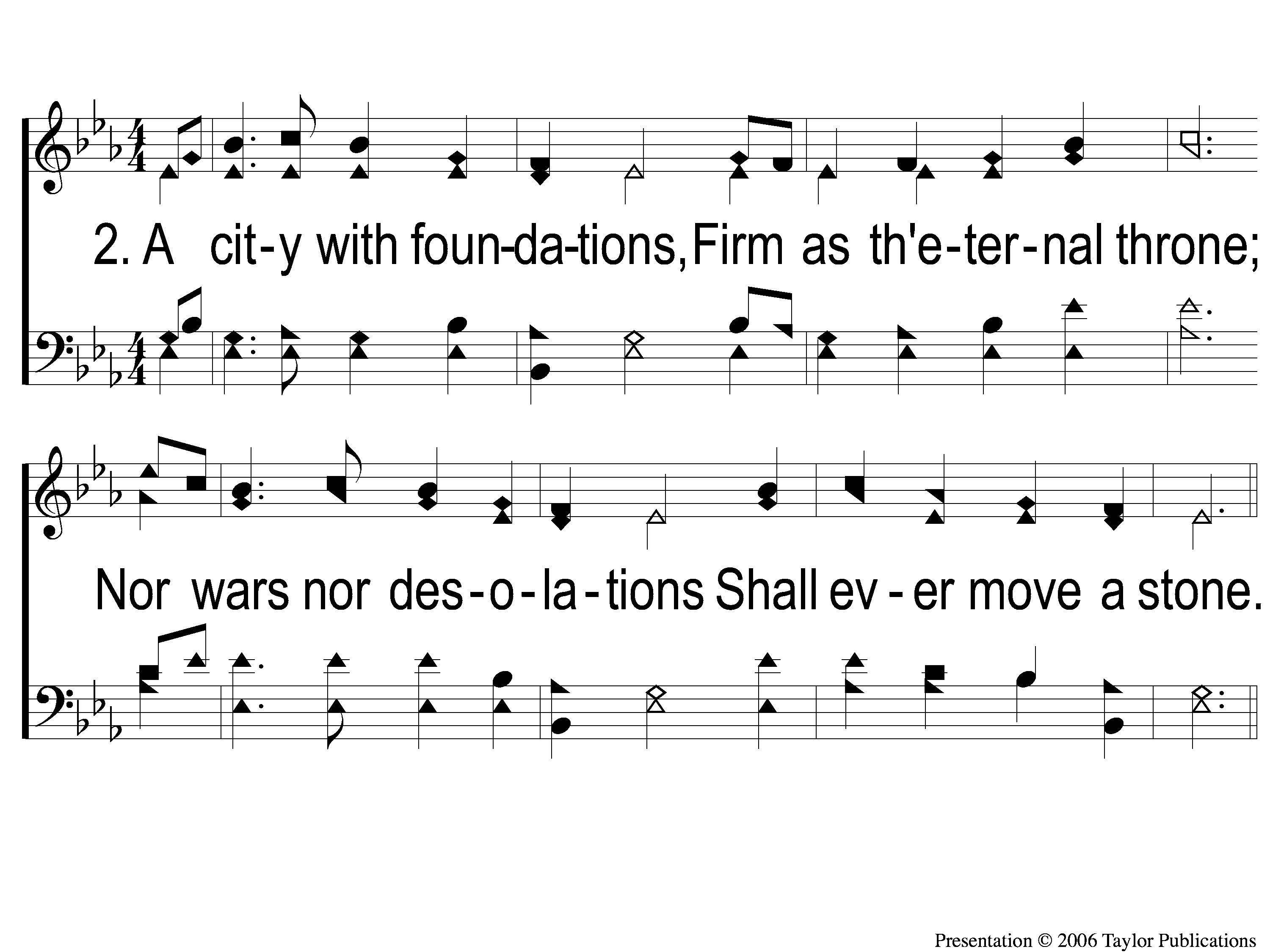 There Is A Habitation
860
2 There is a Habitation
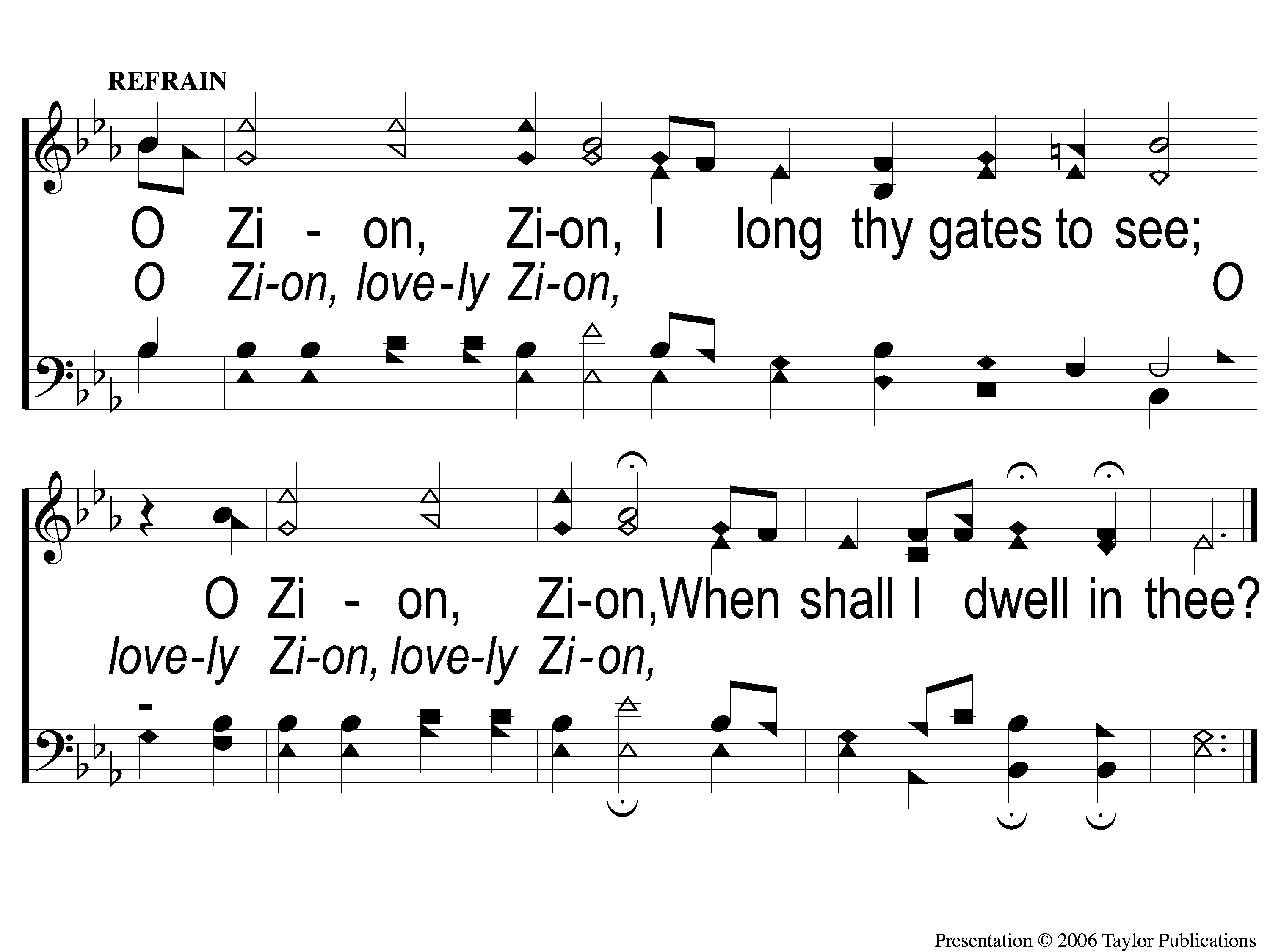 There Is A Habitation
860
c There is a Habitation
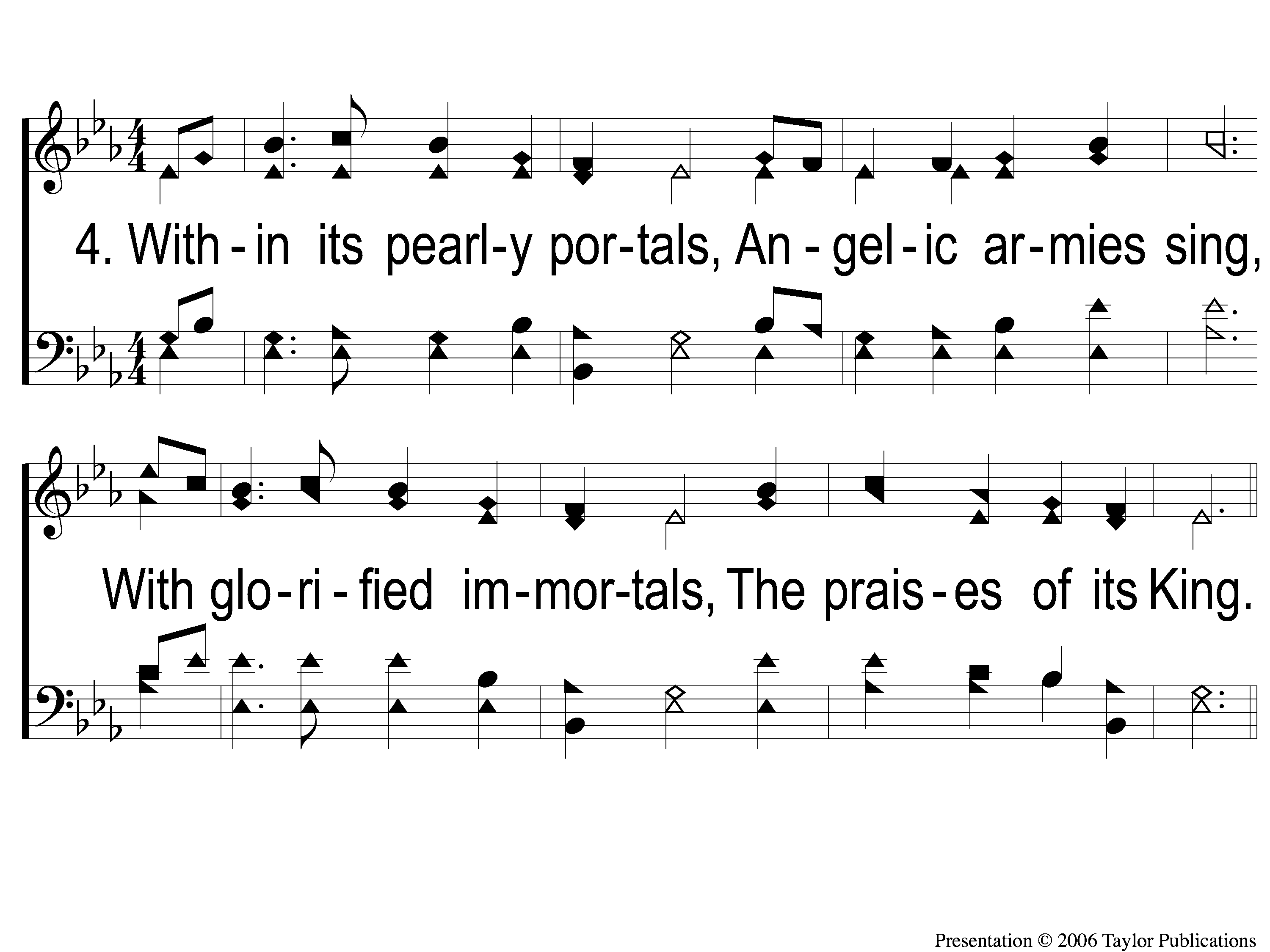 There Is A Habitation
860
4 There is a Habitation
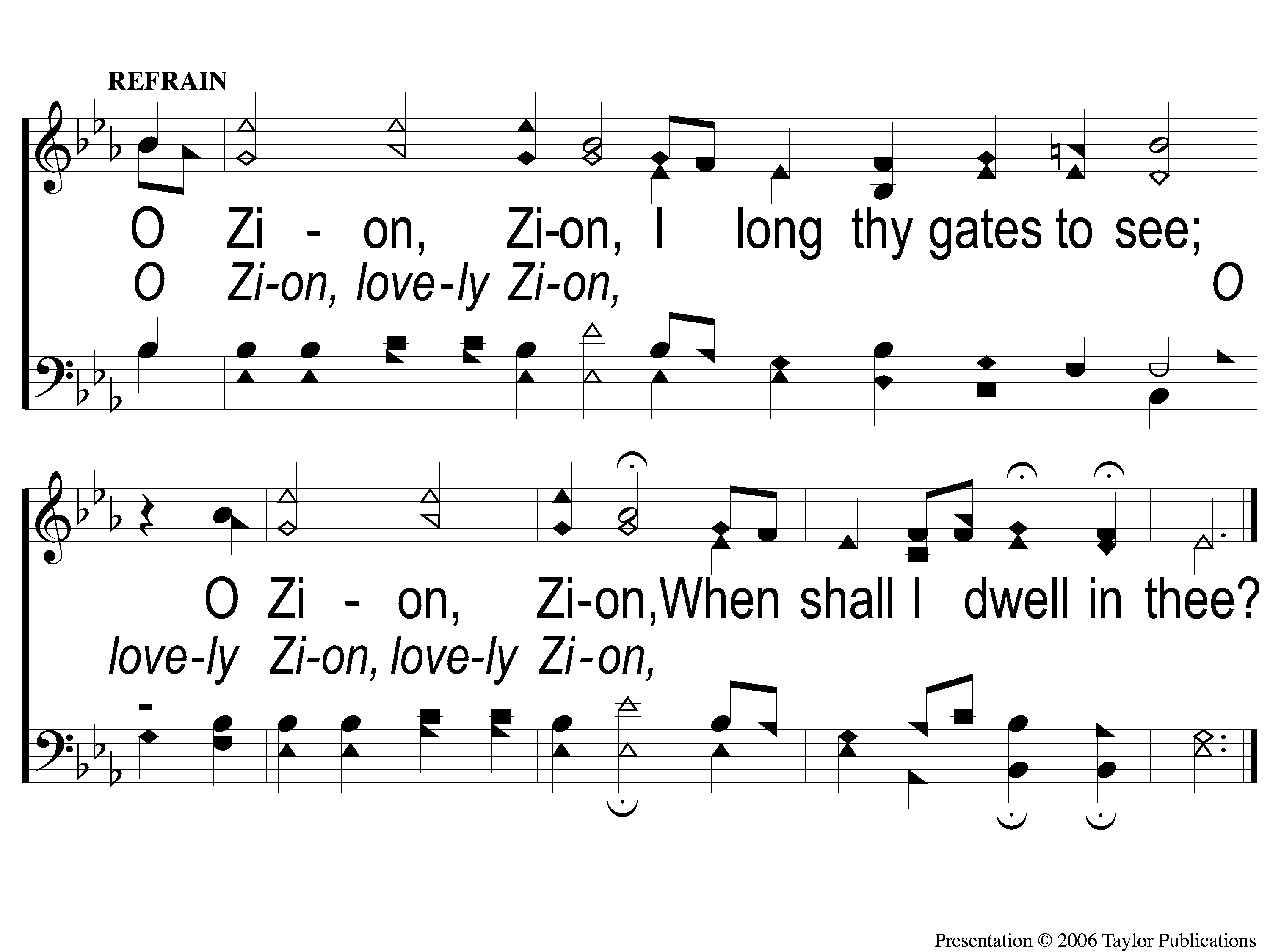 There Is A Habitation
860
c There is a Habitation
OPENING PRAYER
SONG:
The battle belongs to the lord
#749
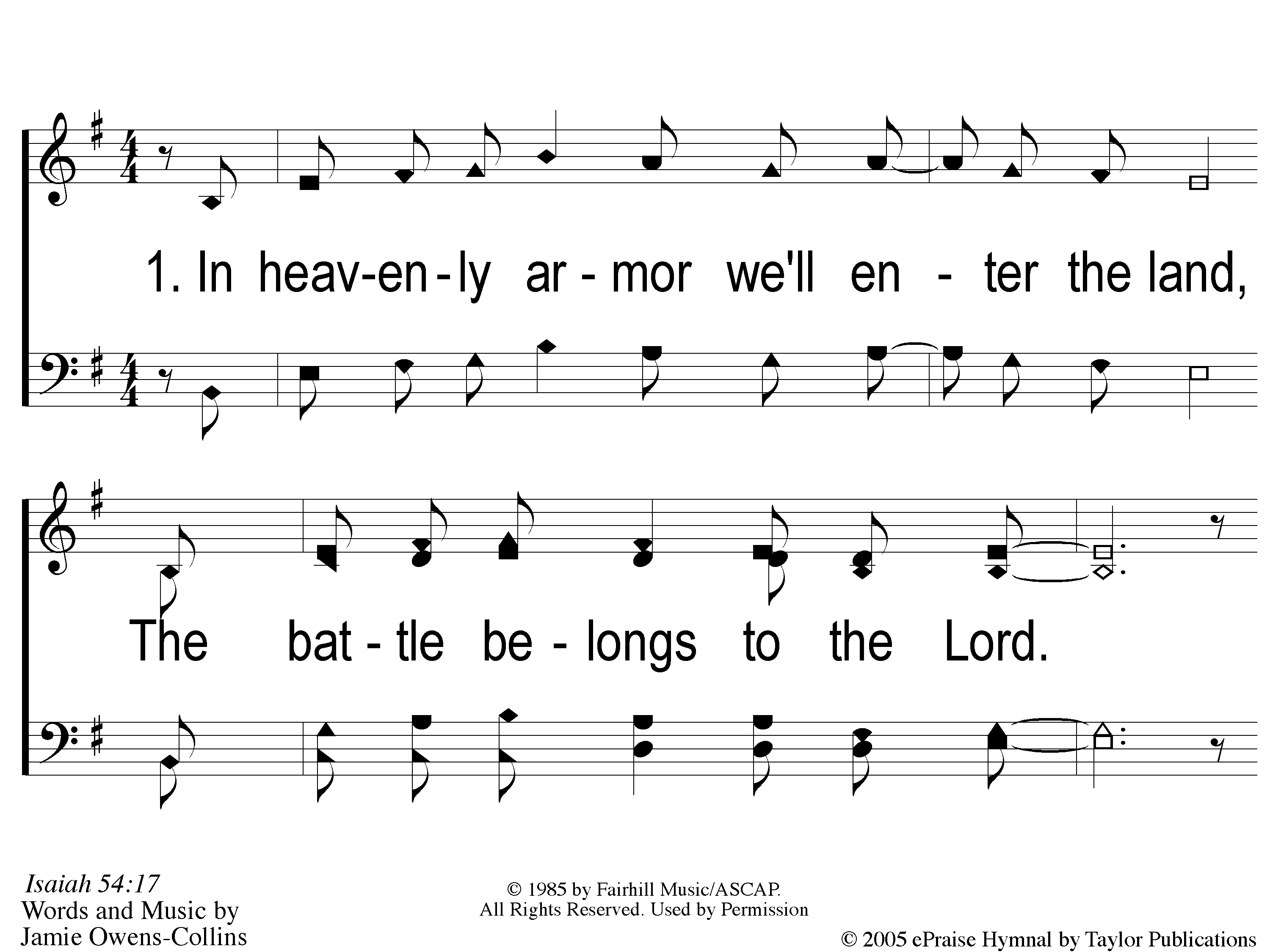 The Battle Belongs to the Lord
749
1-1 The Battle Belongs to the Lord
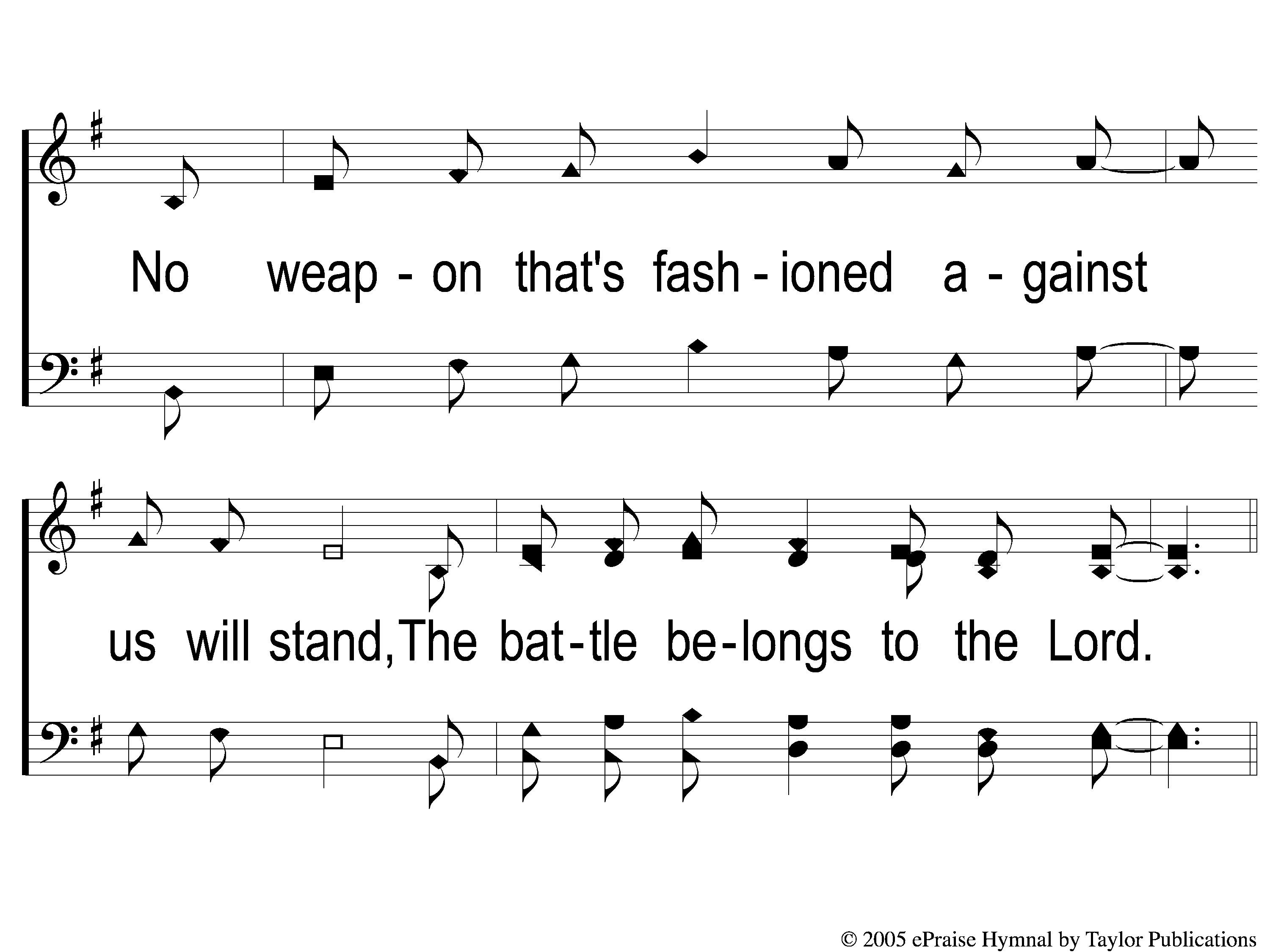 The Battle Belongs to the Lord
749
1-2 The Battle Belongs to the Lord
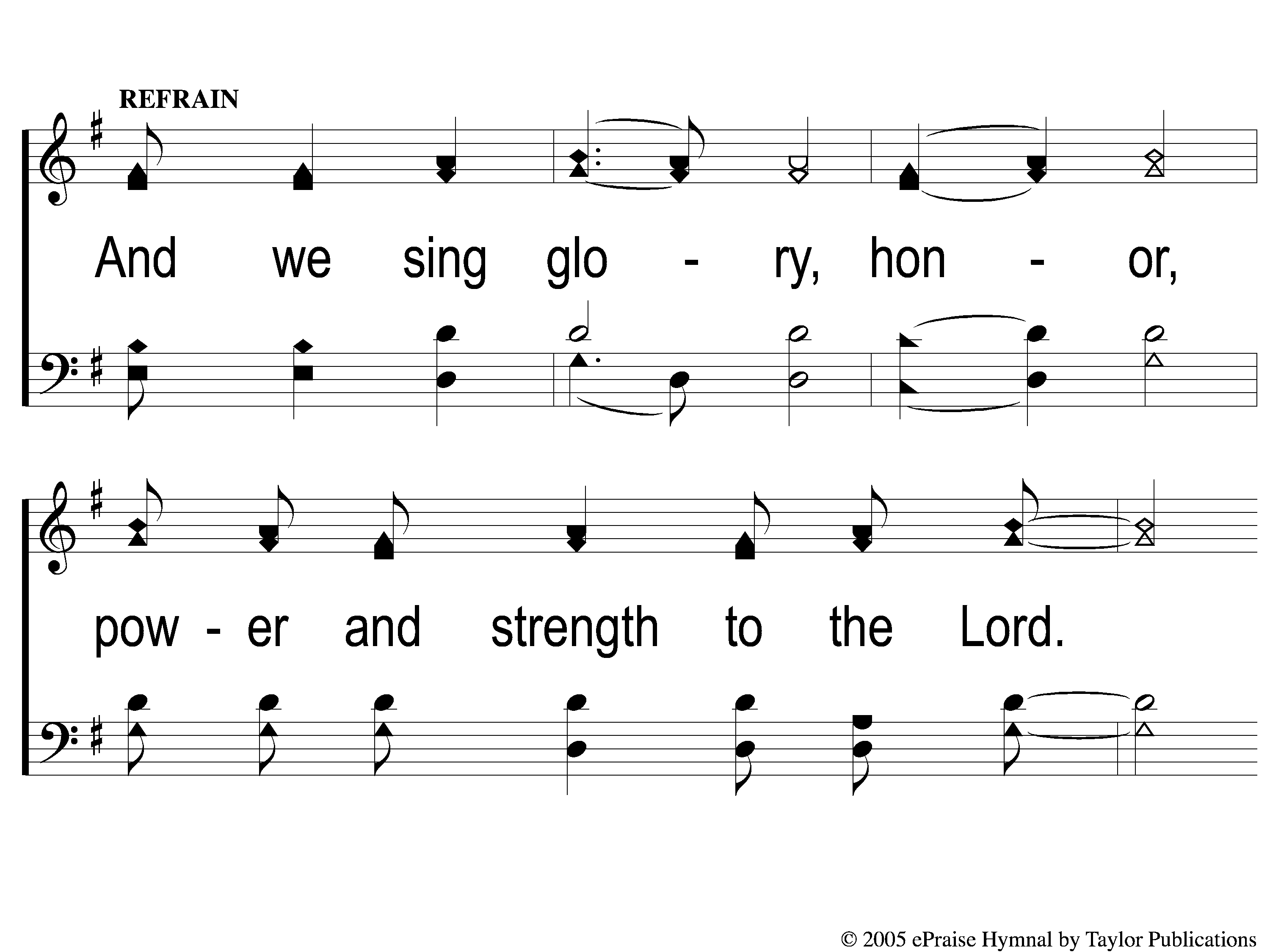 The Battle Belongs to the Lord
749
C-1 The Battle Belongs to the Lord
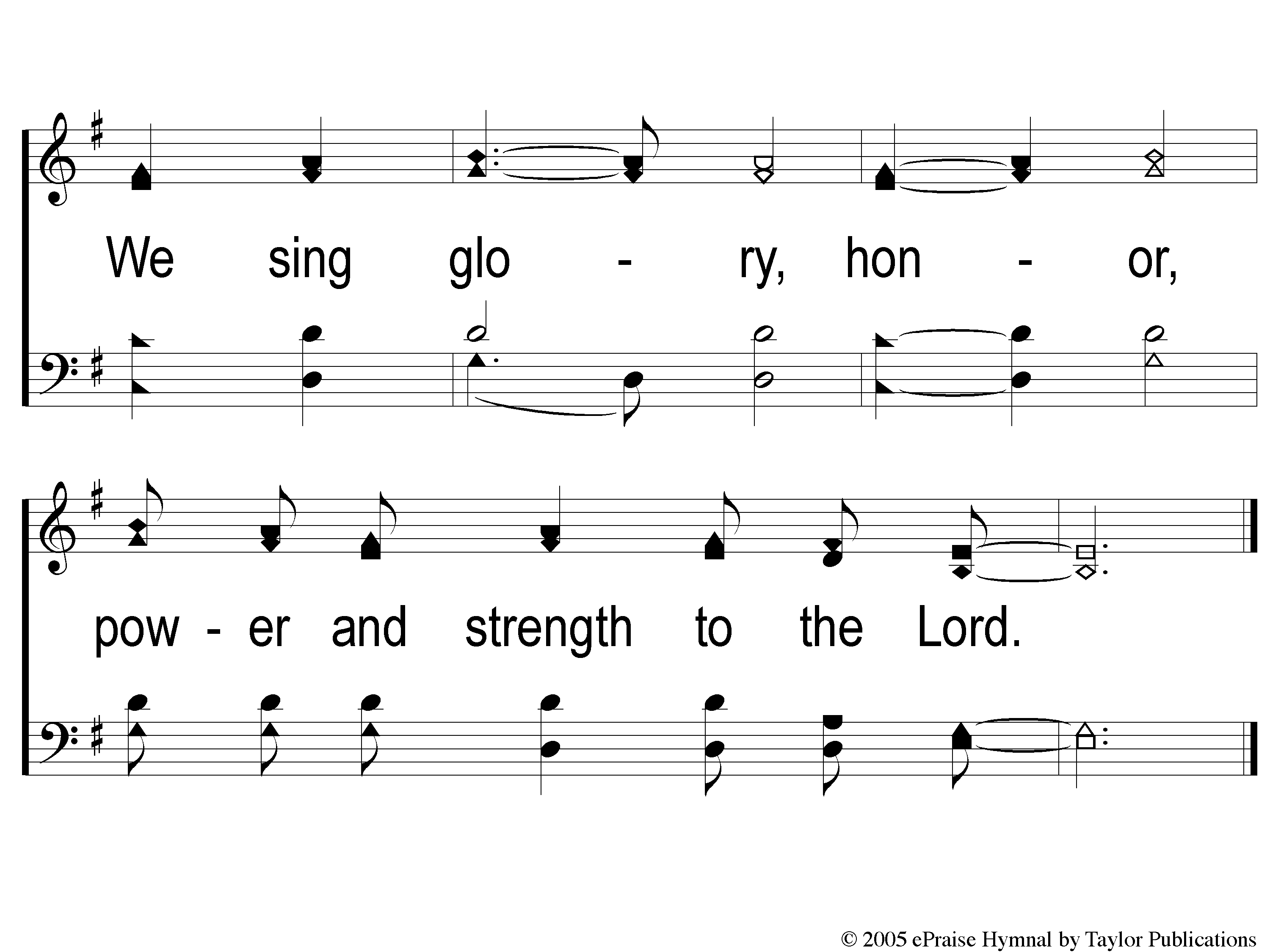 The Battle Belongs to the Lord
749
C-2 The Battle Belongs to the Lord
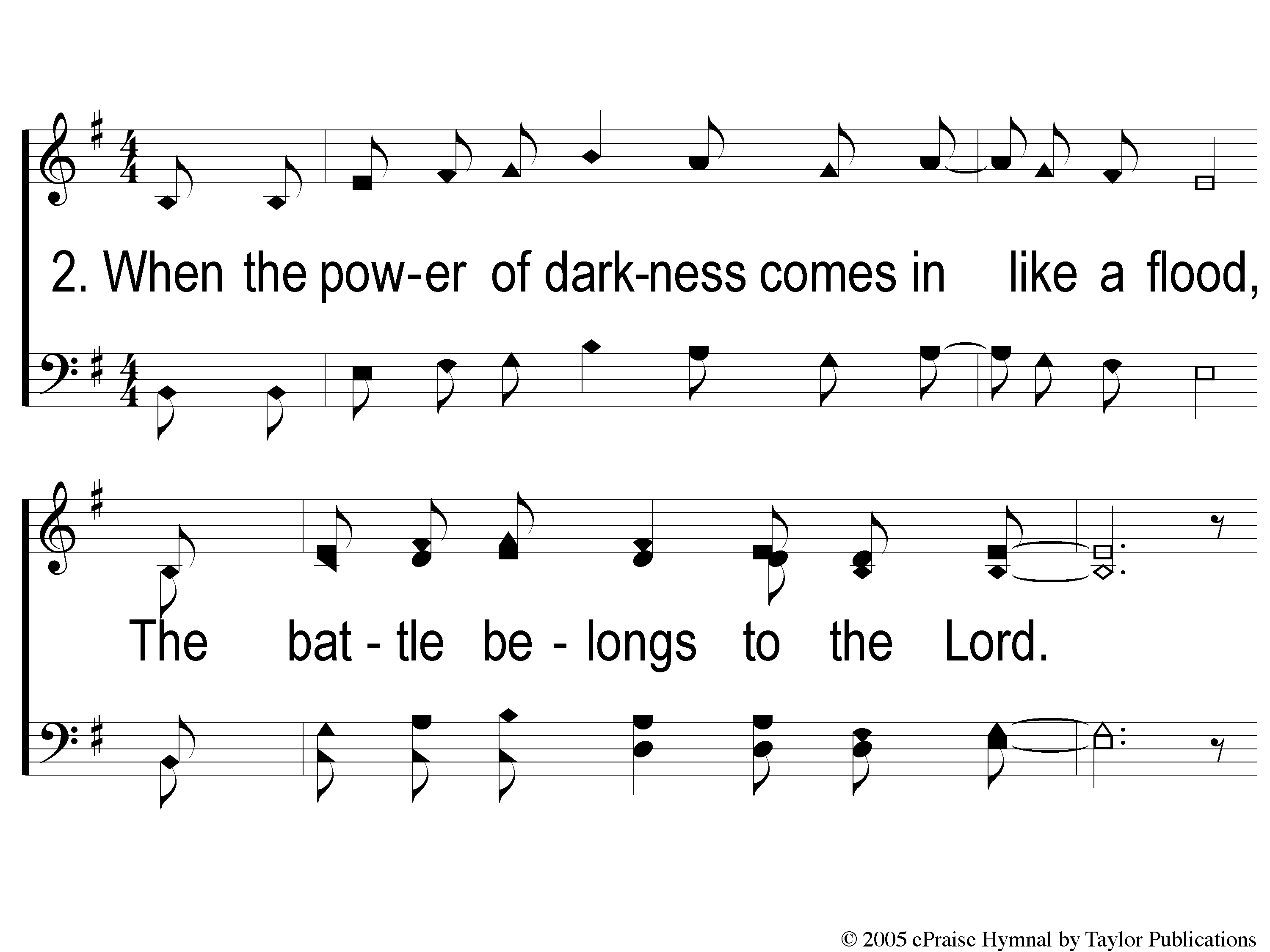 The Battle Belongs to the Lord
749
2-1 The Battle Belongs to the Lord
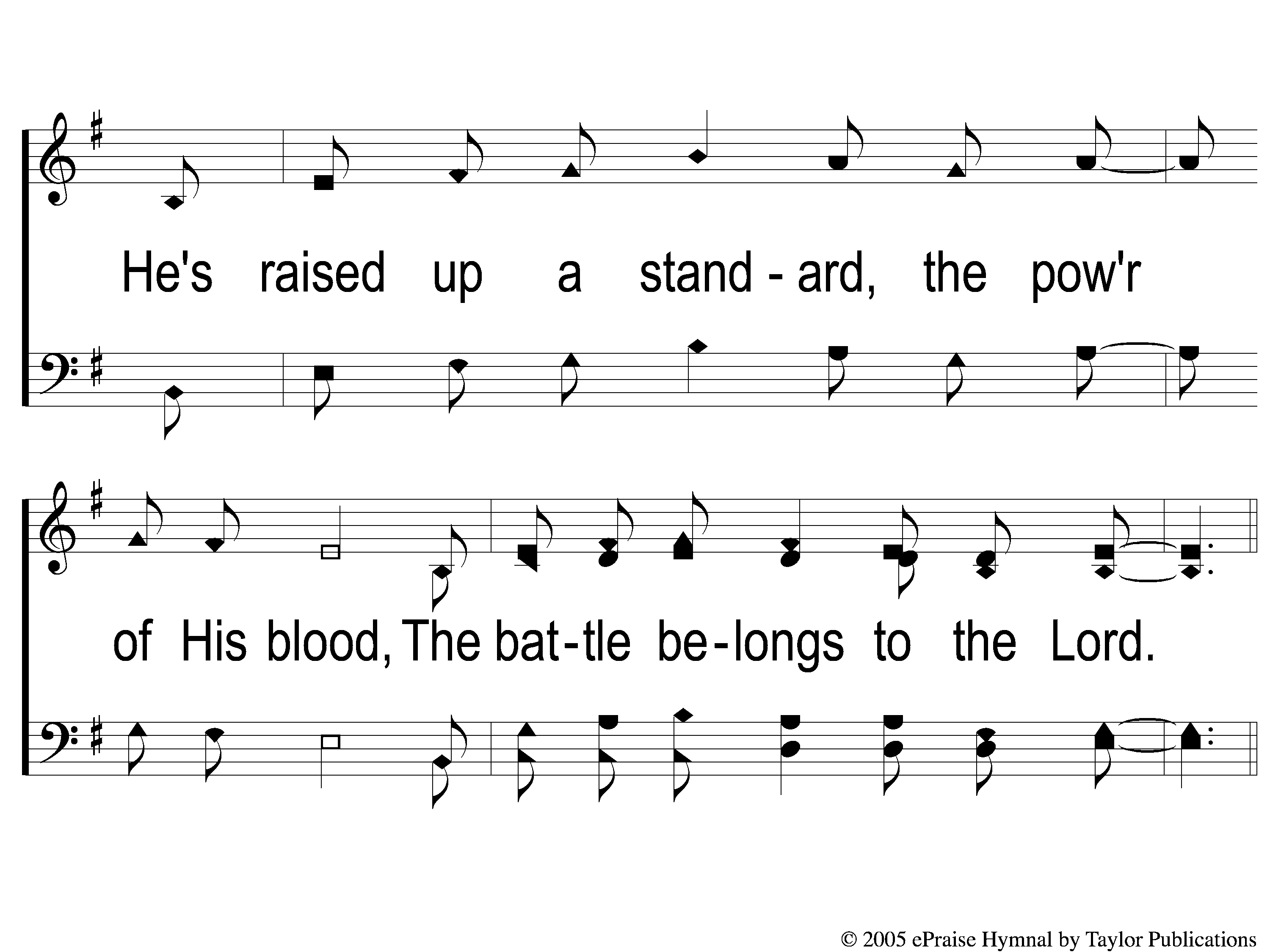 The Battle Belongs to the Lord
749
2-2 The Battle Belongs to the Lord
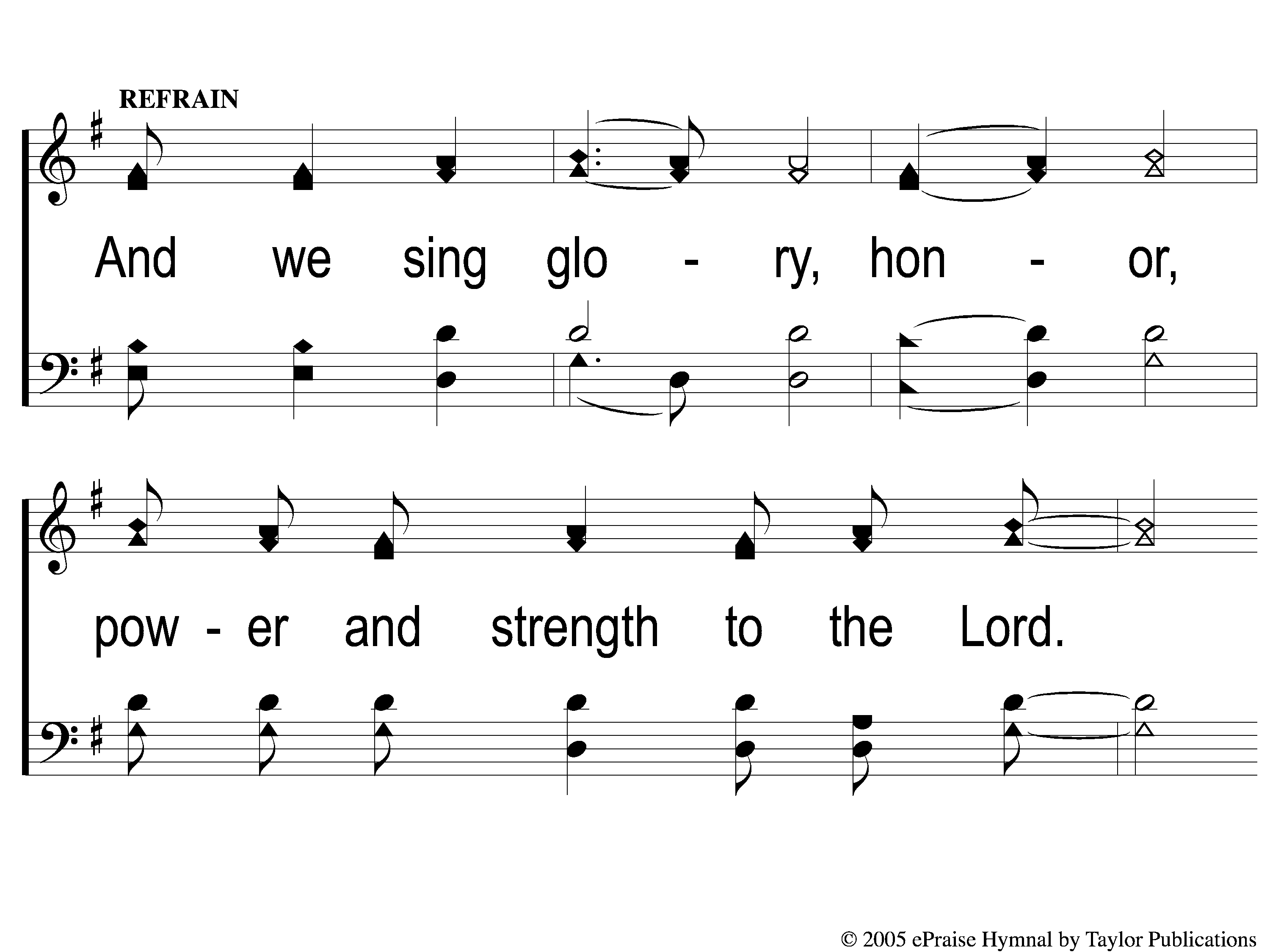 The Battle Belongs to the Lord
749
C-1 The Battle Belongs to the Lord
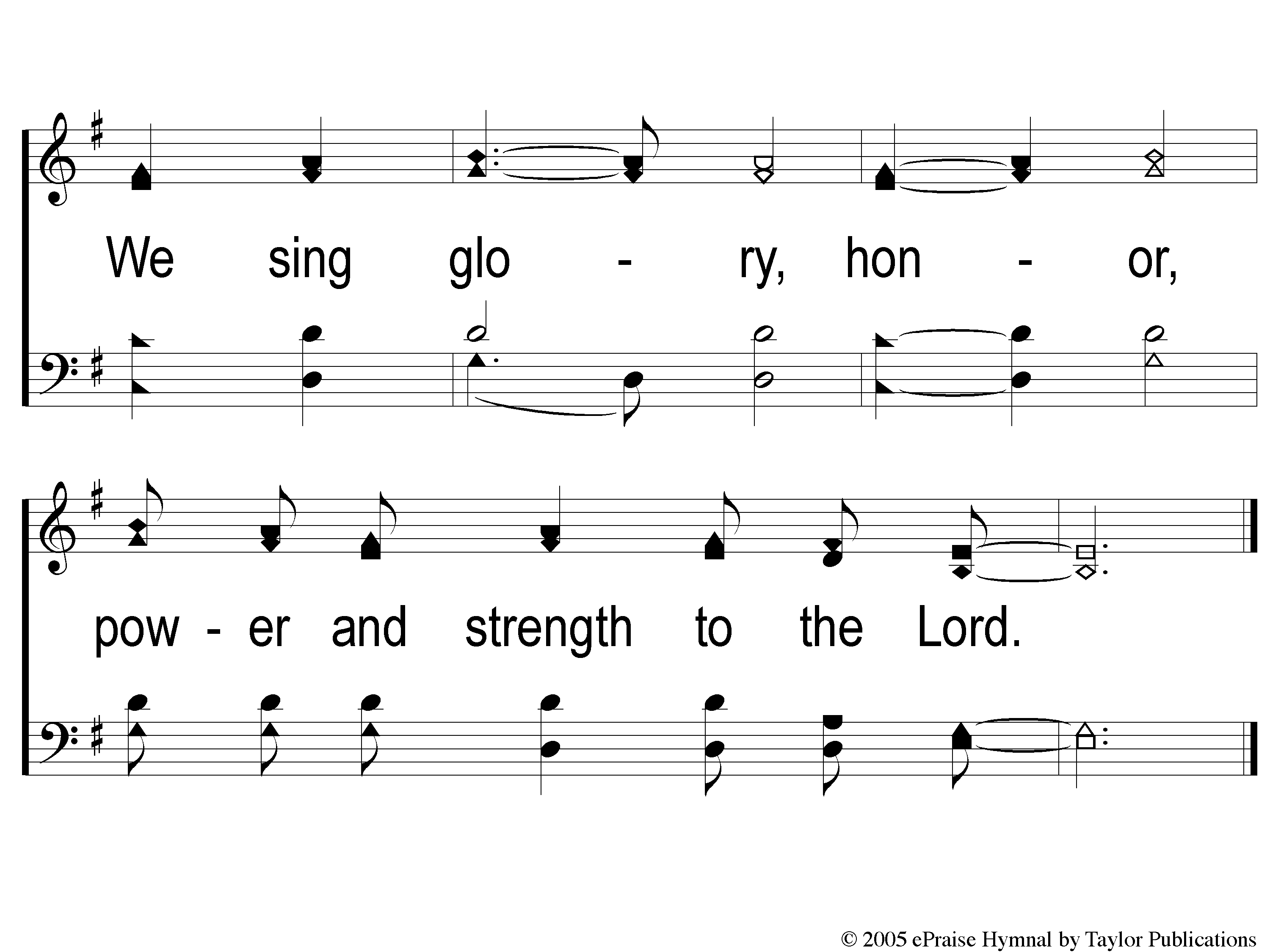 The Battle Belongs to the Lord
749
C-2 The Battle Belongs to the Lord
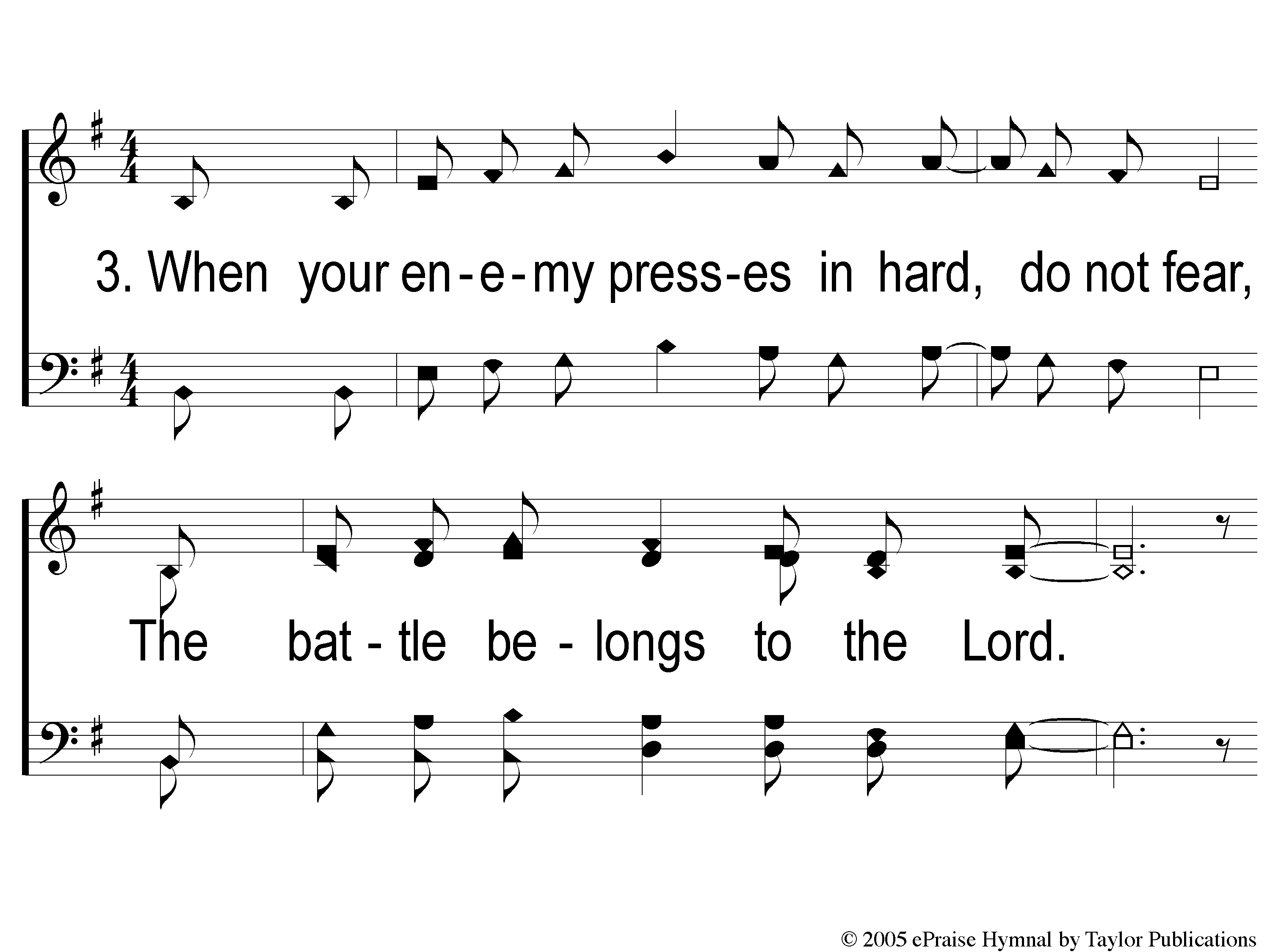 The Battle Belongs to the Lord
749
3-1 The Battle Belongs to the Lord
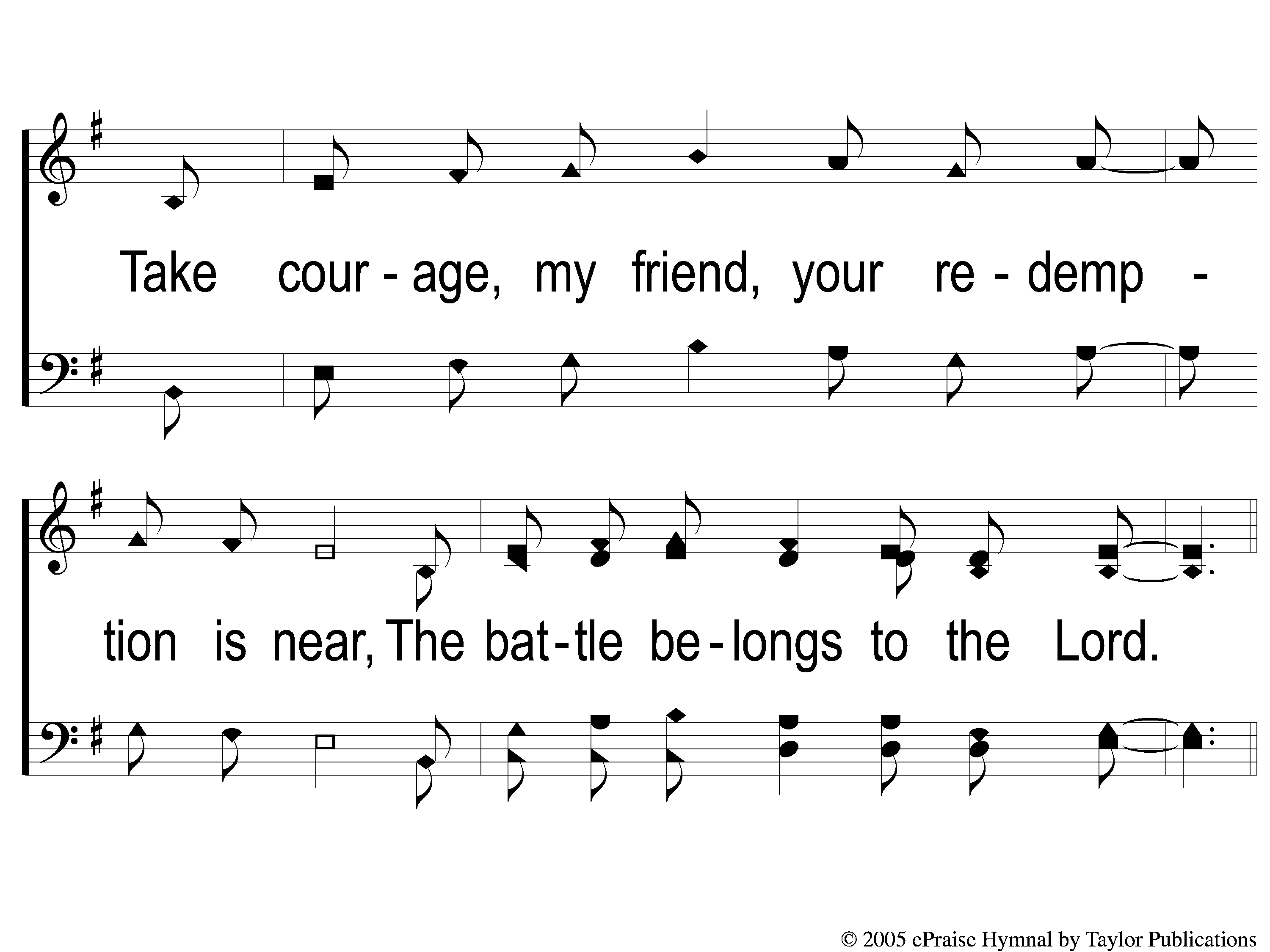 The Battle Belongs to the Lord
749
3-2 The Battle Belongs to the Lord
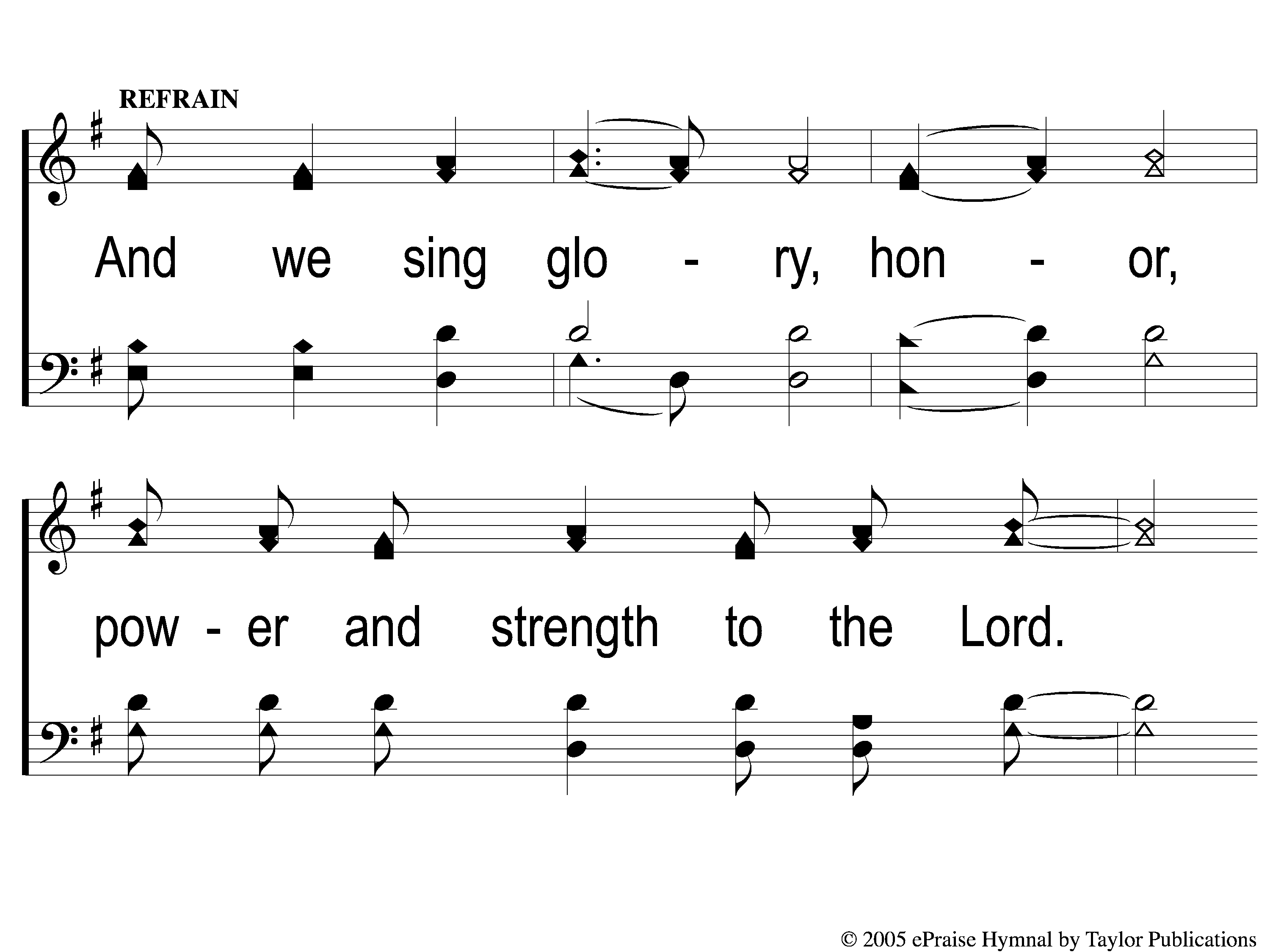 The Battle Belongs to the Lord
749
C-1 The Battle Belongs to the Lord
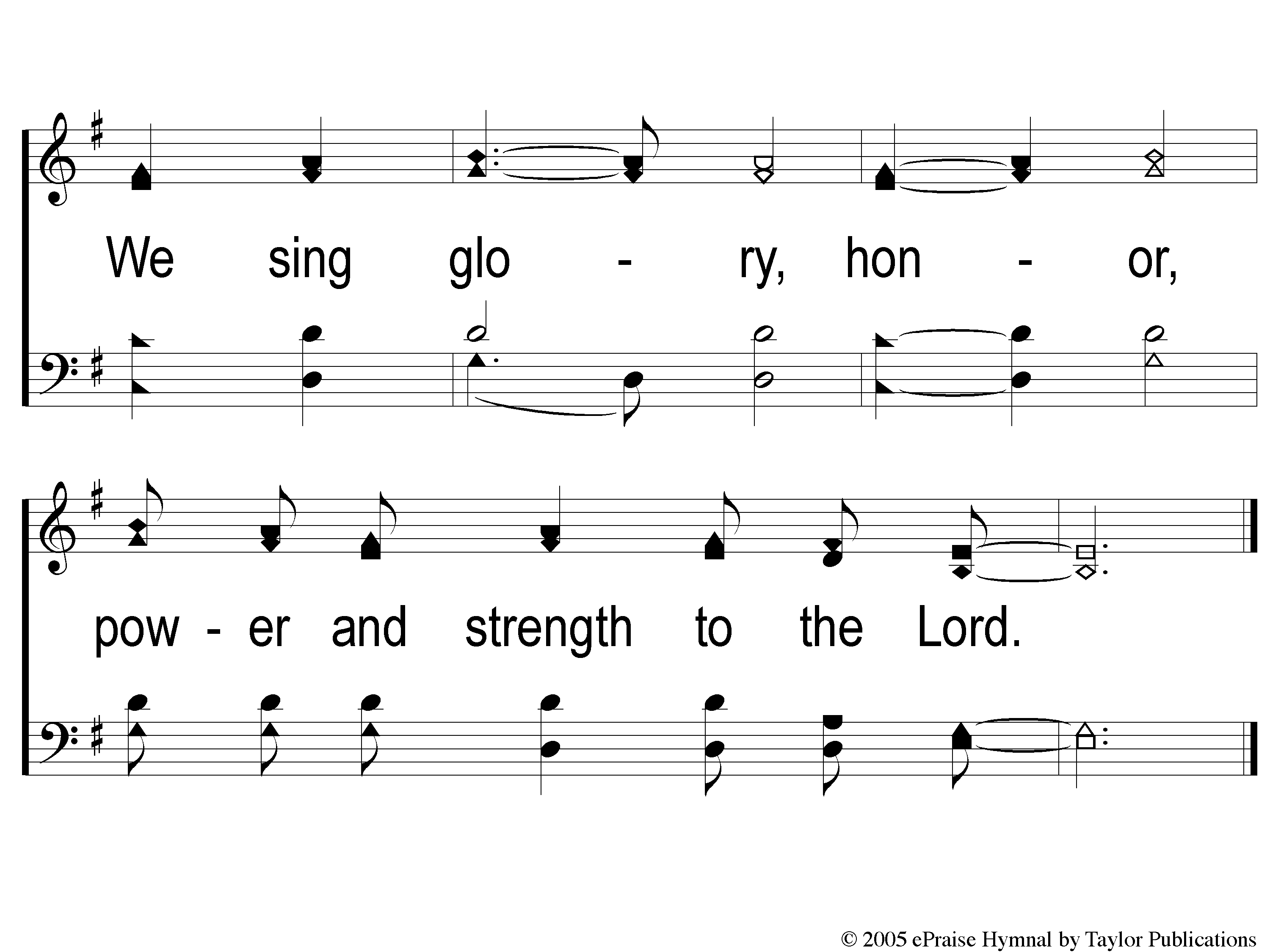 The Battle Belongs to the Lord
749
C-2 The Battle Belongs to the Lord
SONG:
Victory in jesus
#470
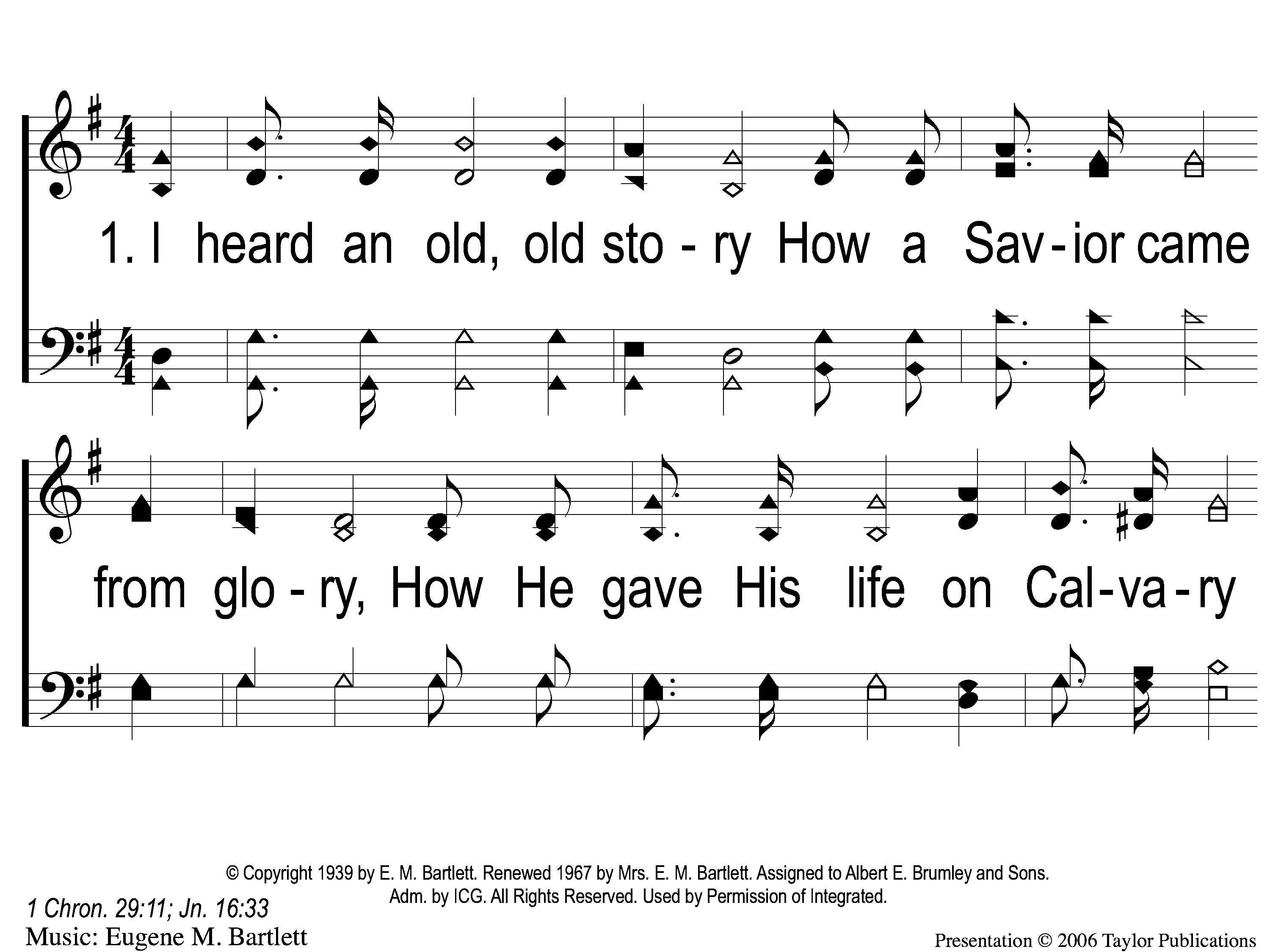 Victory in Jesus
470
1-1 Victory in Jesus
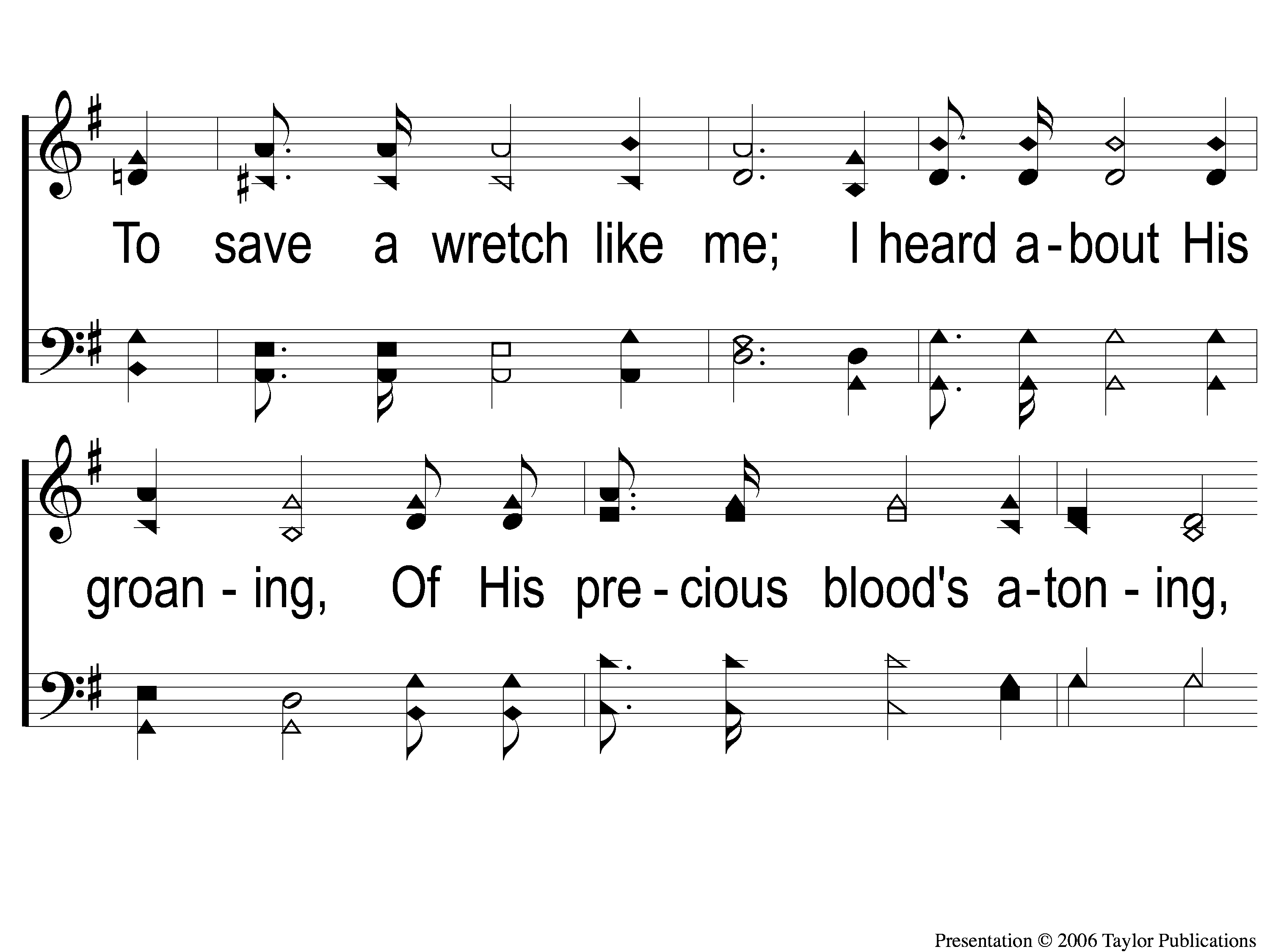 Victory in Jesus
470
1-2 Victory in Jesus
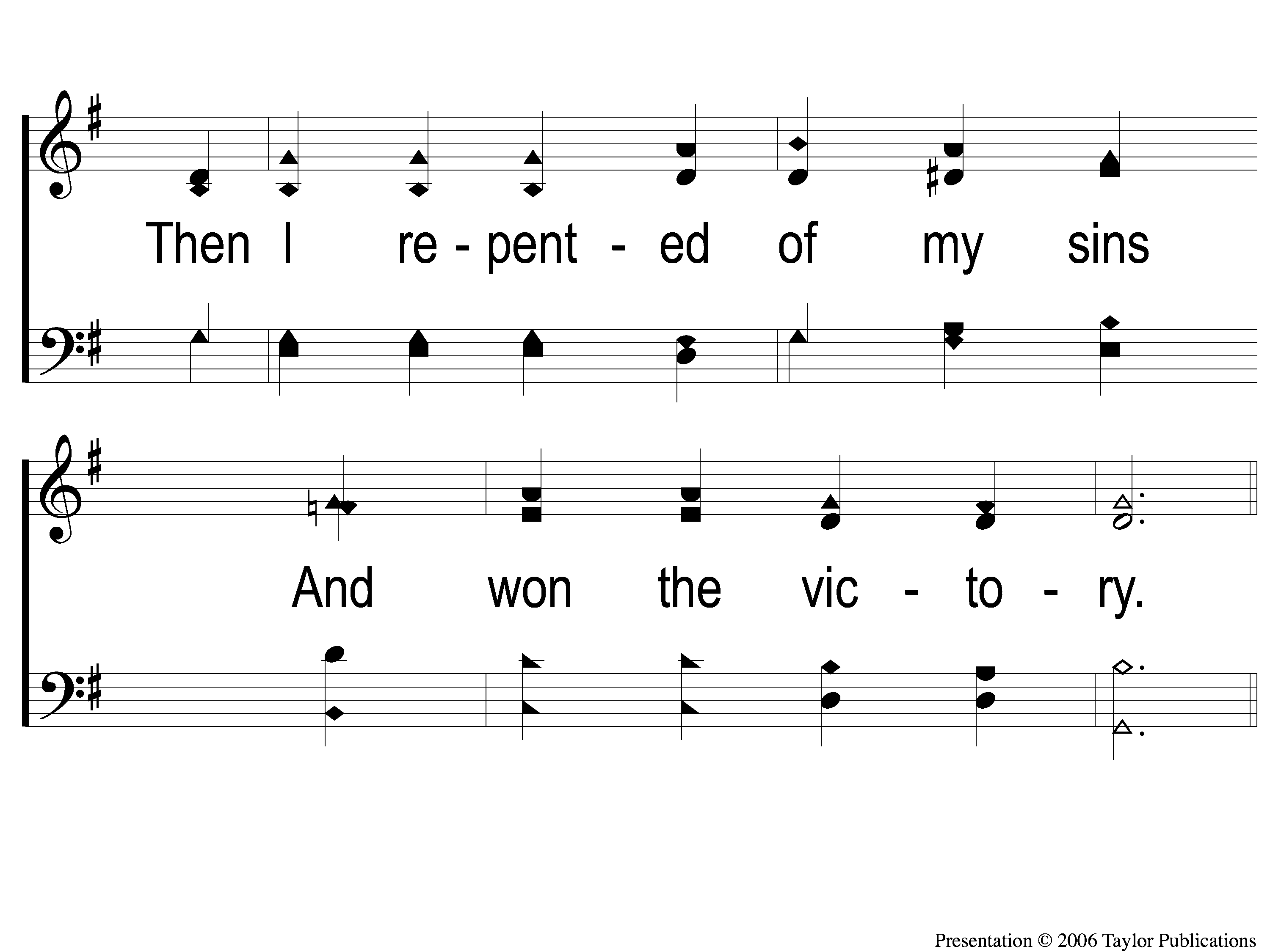 Victory in Jesus
470
1-3 Victory in Jesus
Victory in Jesus
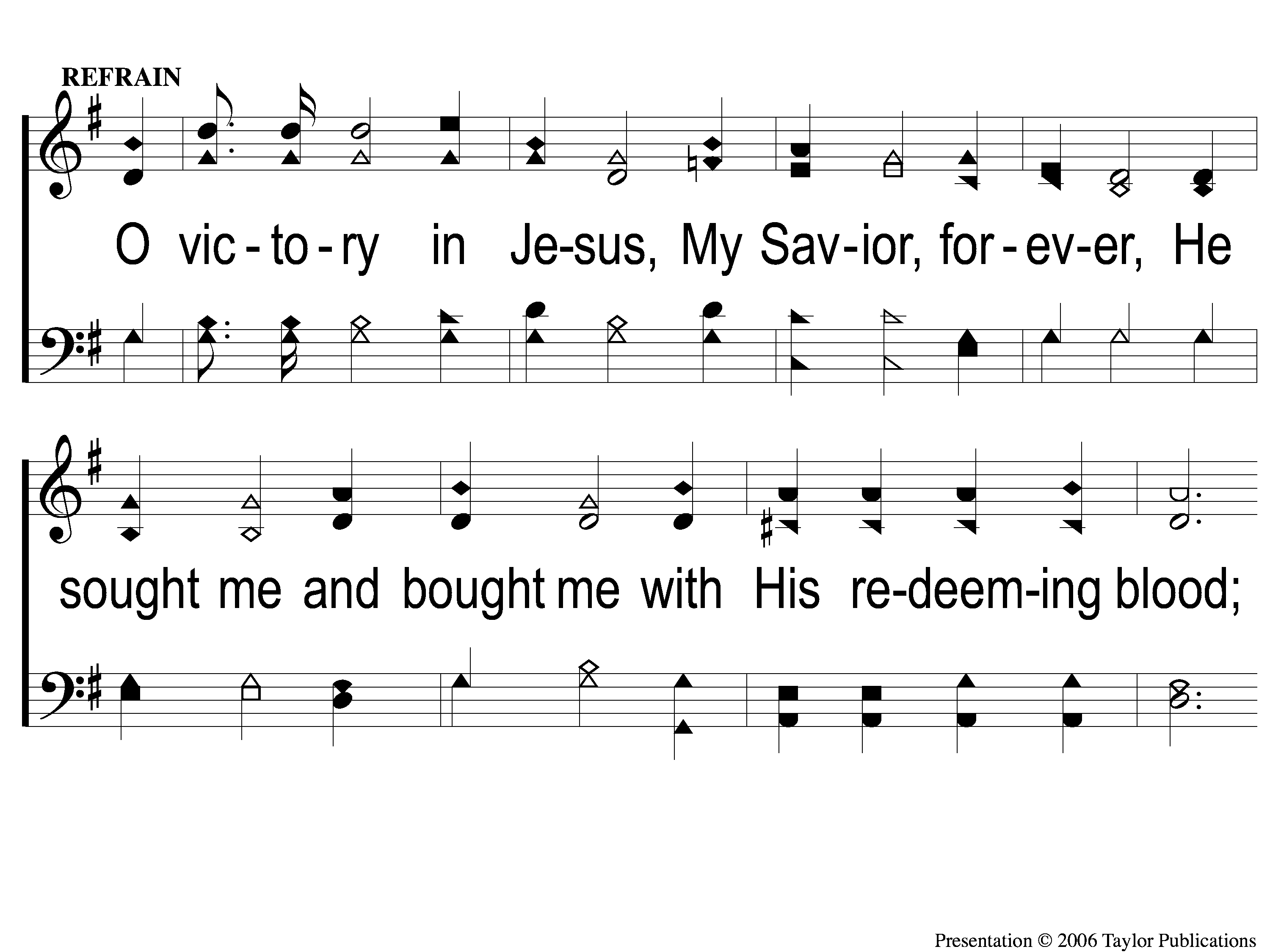 470
C-1 Victory in Jesus
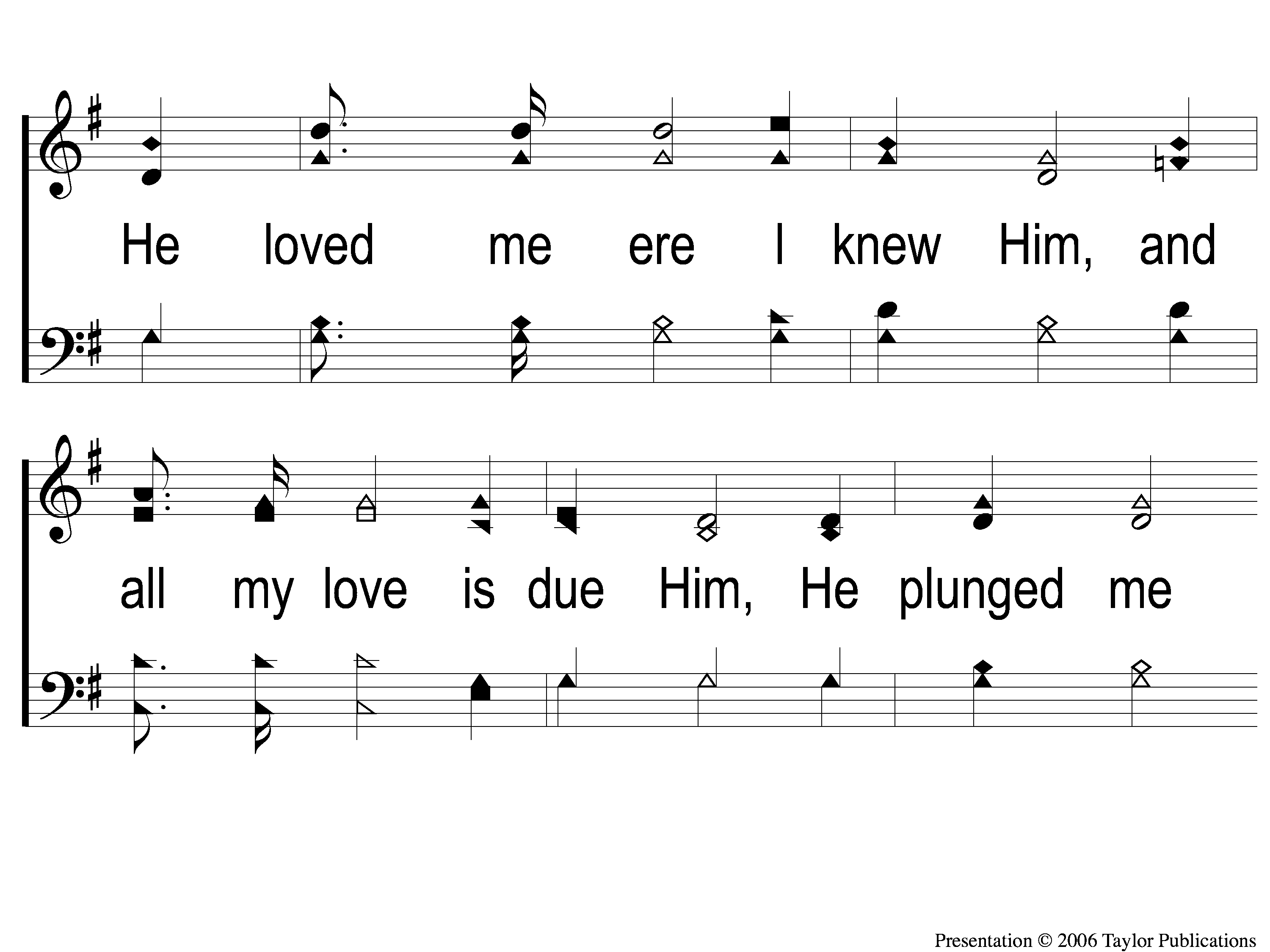 Victory in Jesus
470
C-2 Victory in Jesus
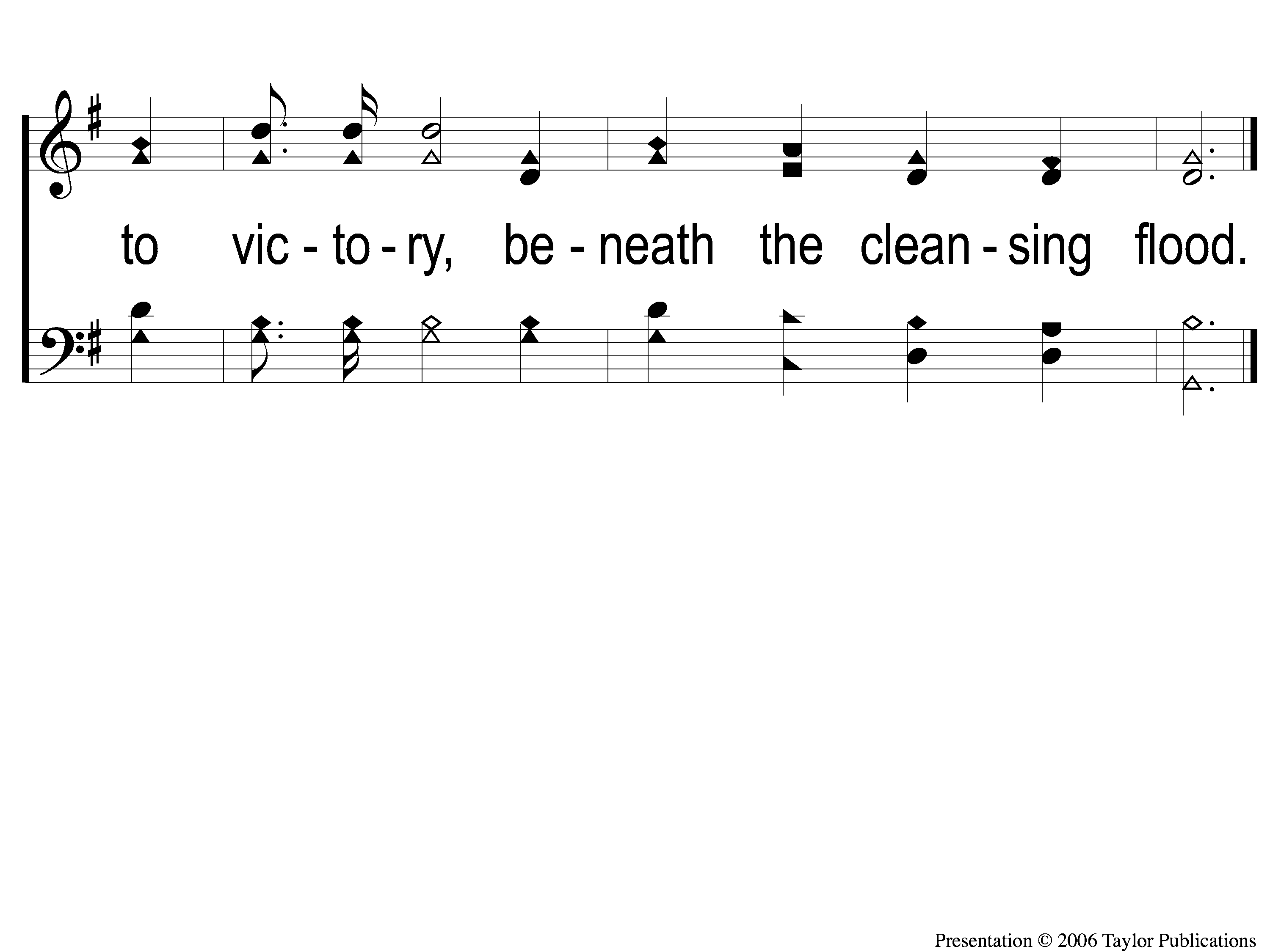 Victory in Jesus
470
C-3 Victory in Jesus
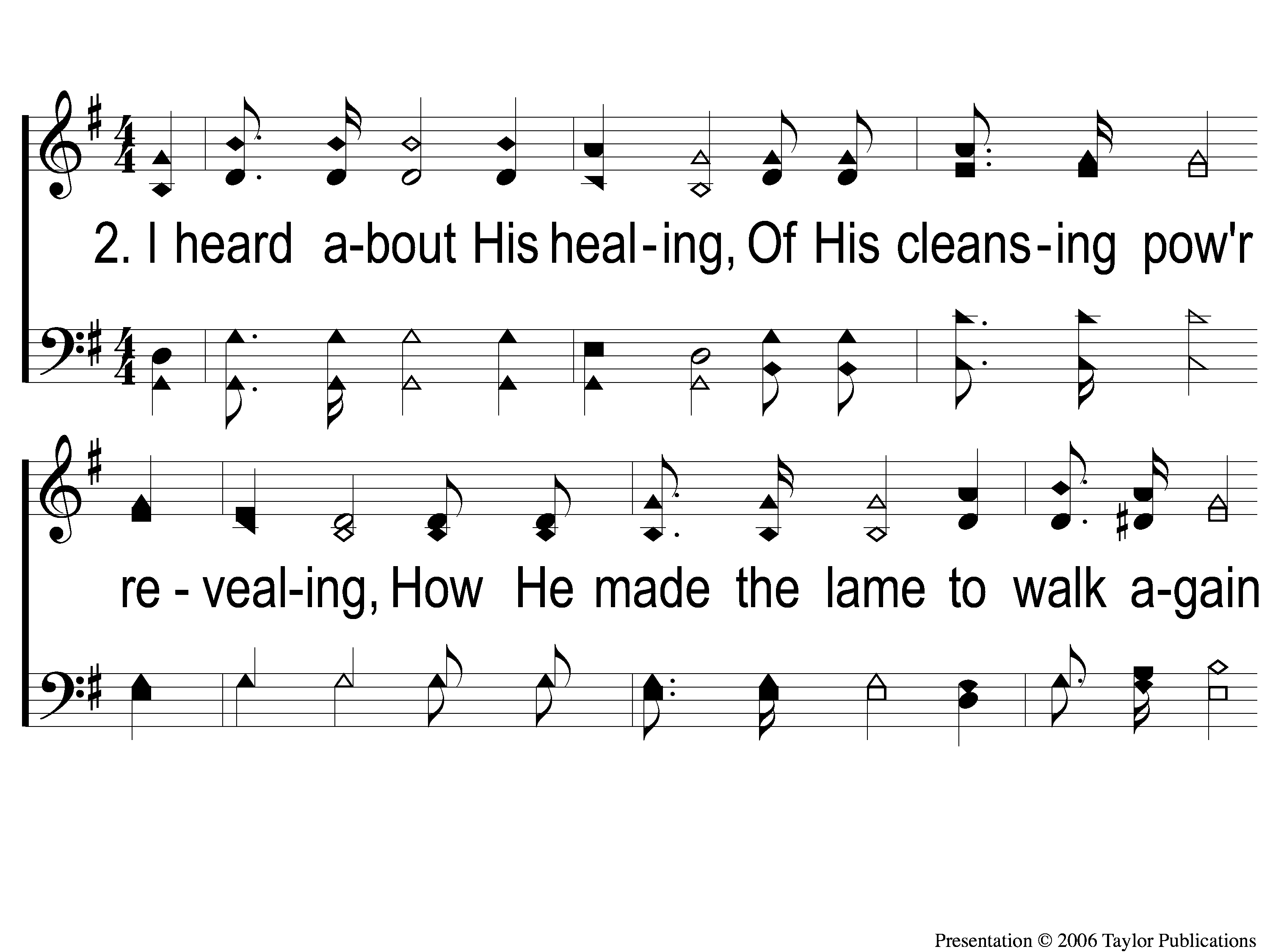 Victory in Jesus
470
2-1 Victory in Jesus
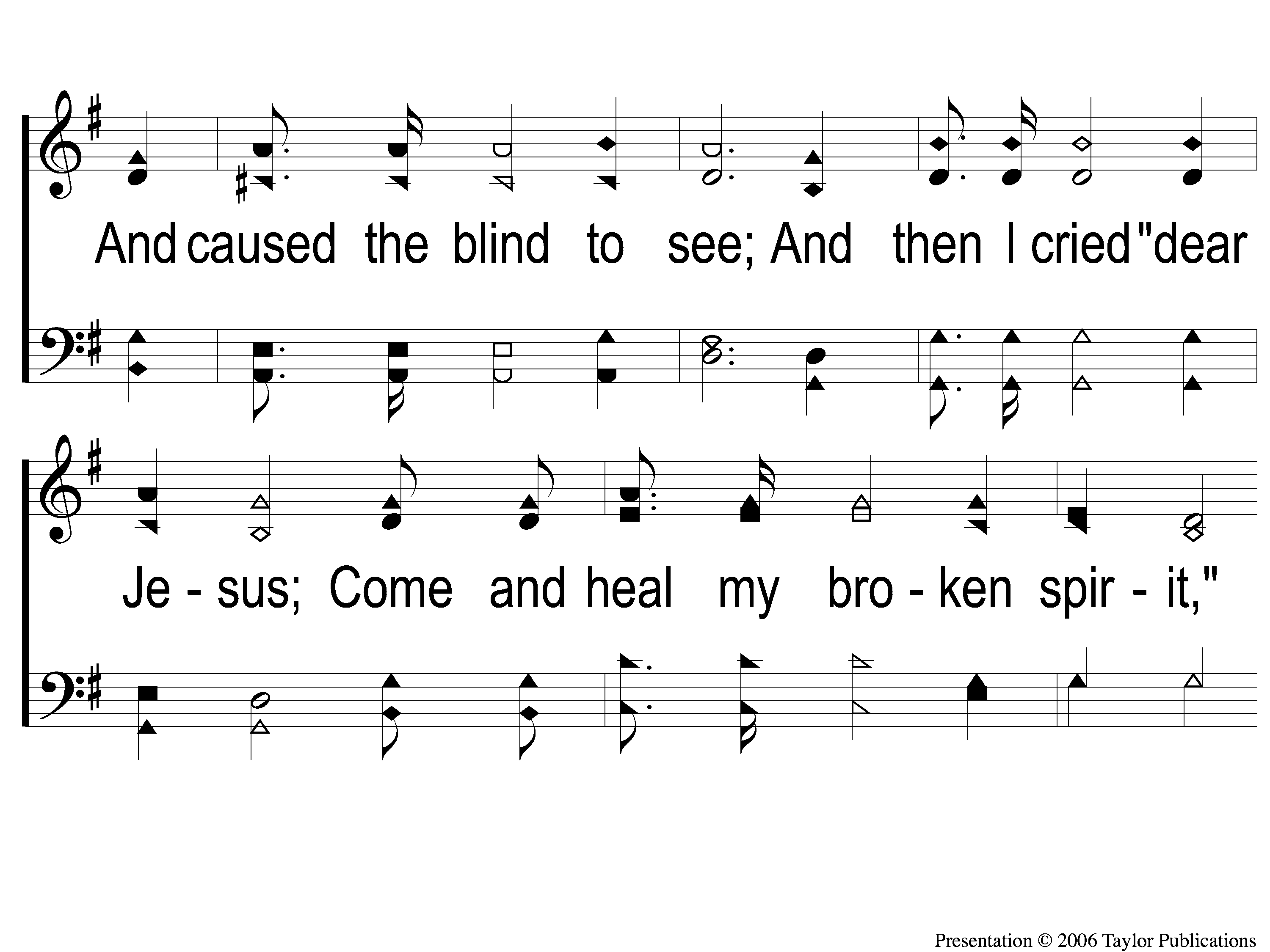 Victory in Jesus
470
2-2 Victory in Jesus
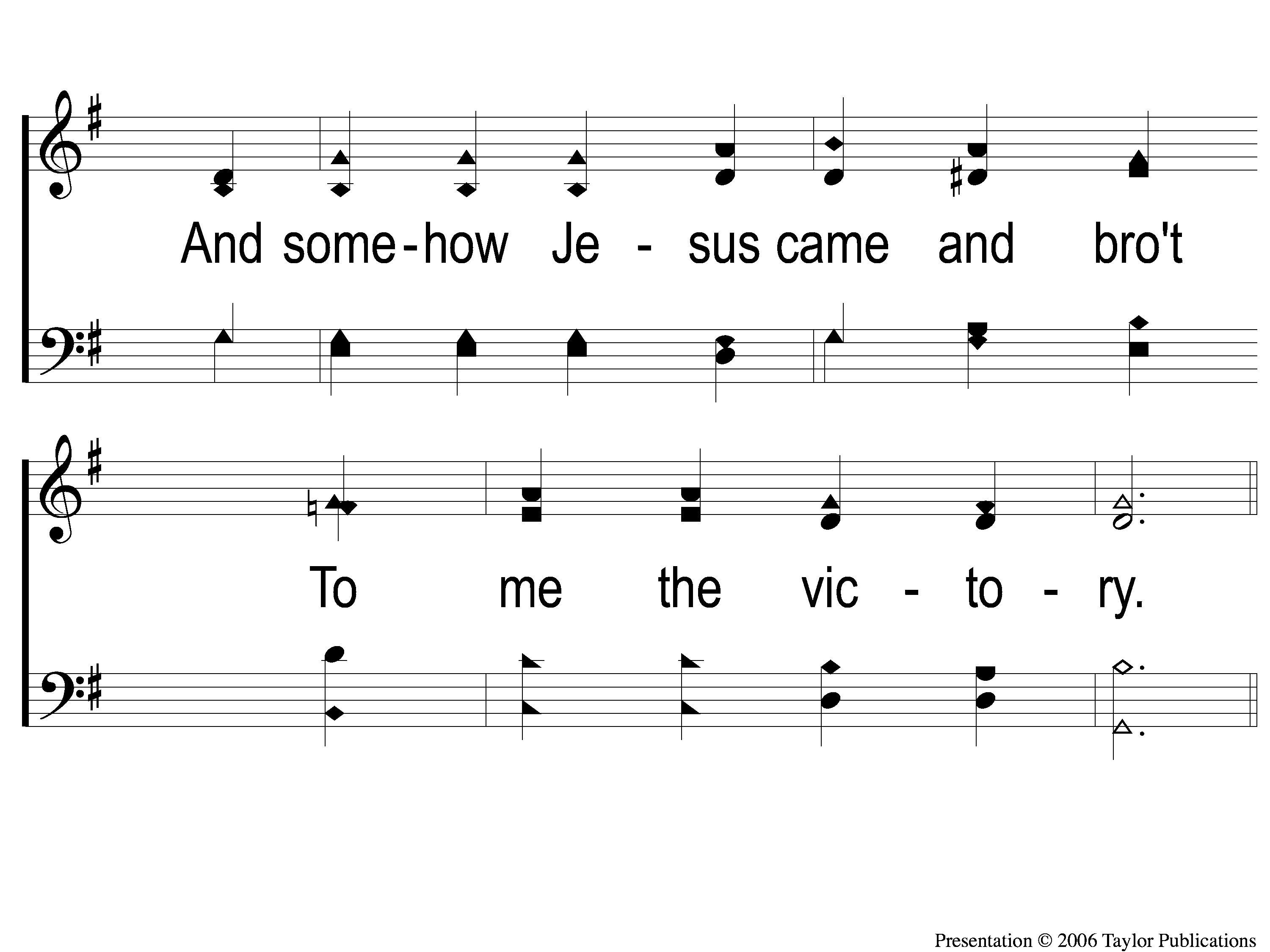 Victory in Jesus
470
2-3 Victory in Jesus
Victory in Jesus
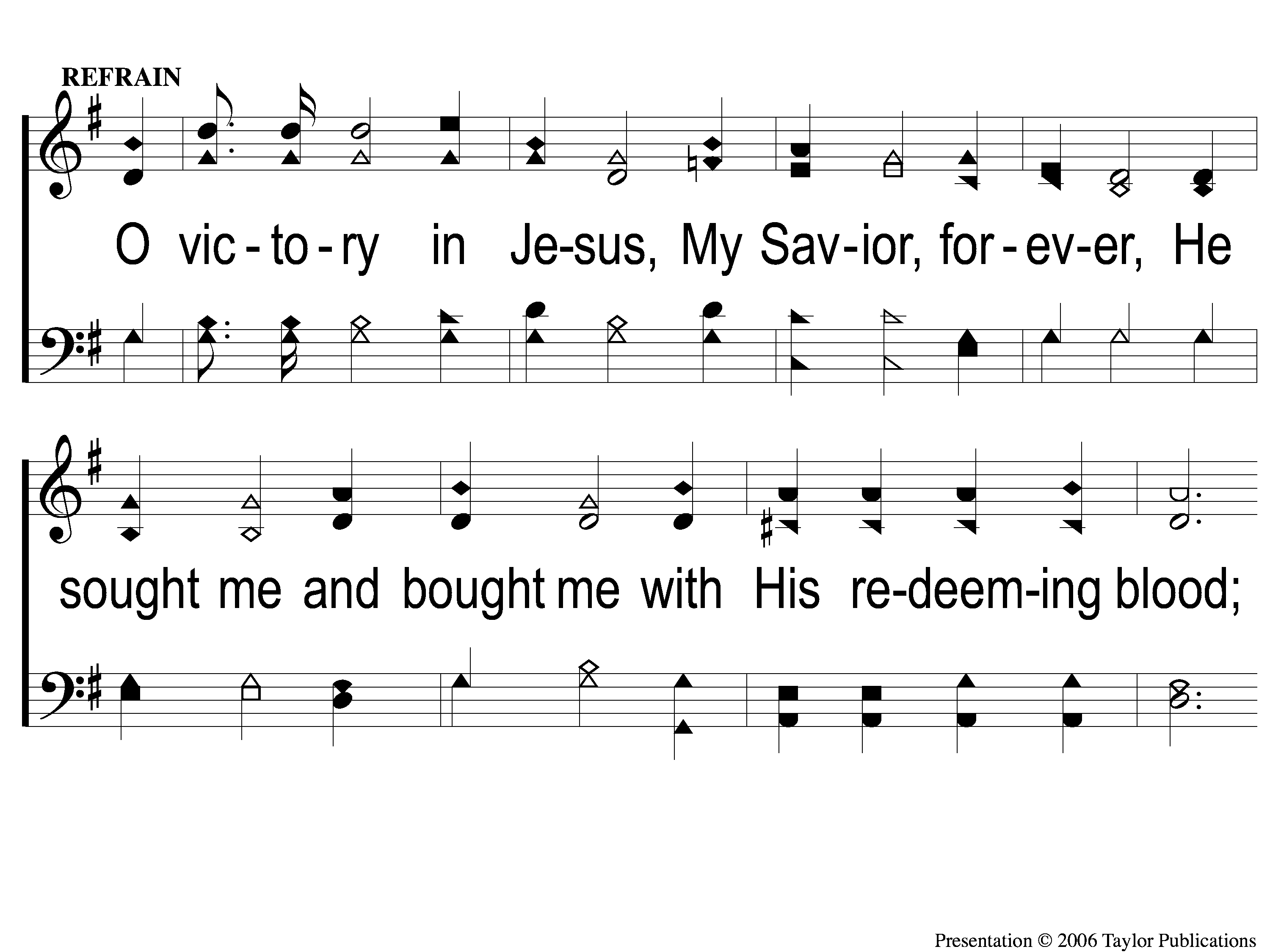 470
C-1 Victory in Jesus
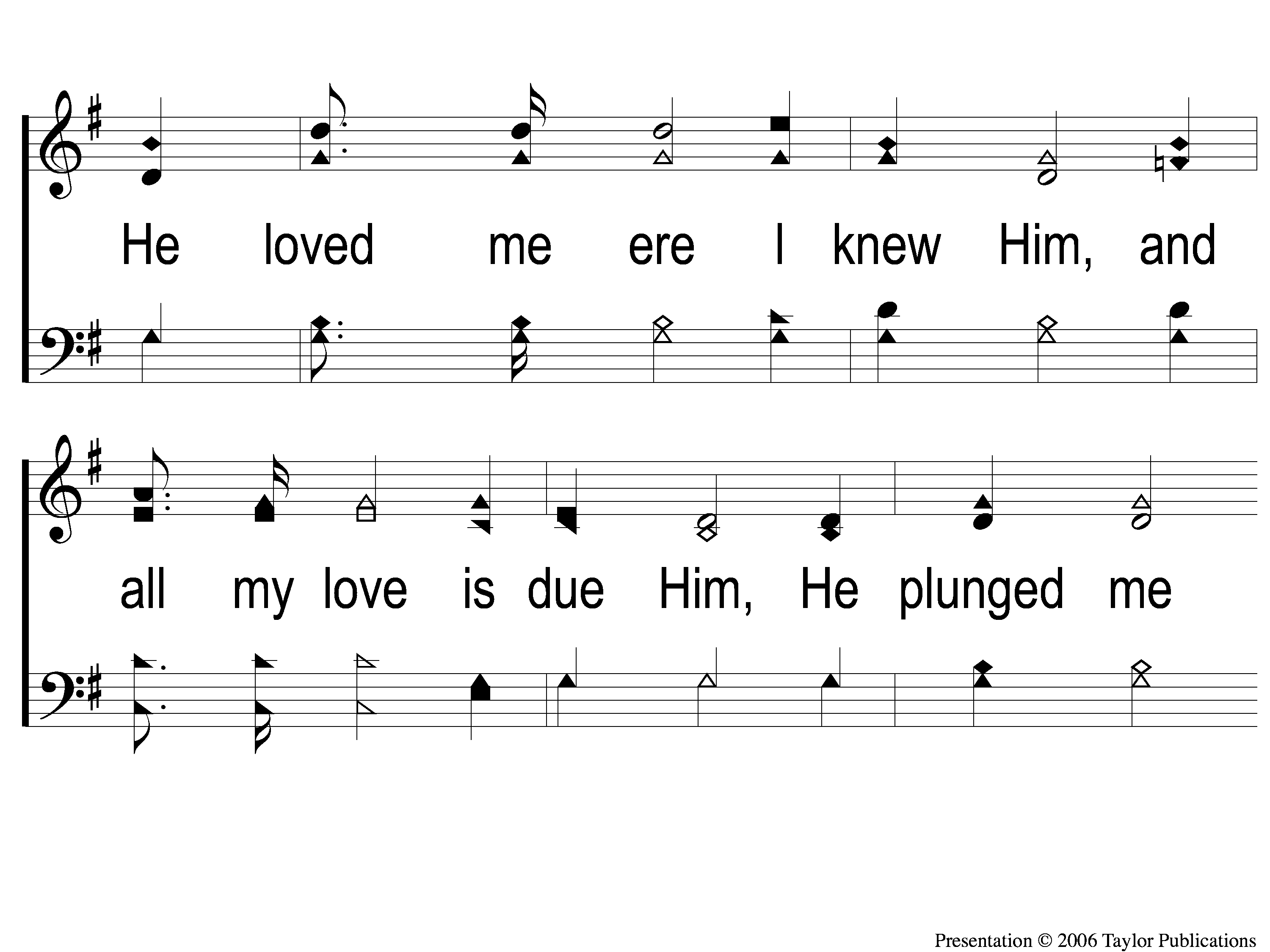 Victory in Jesus
470
C-2 Victory in Jesus
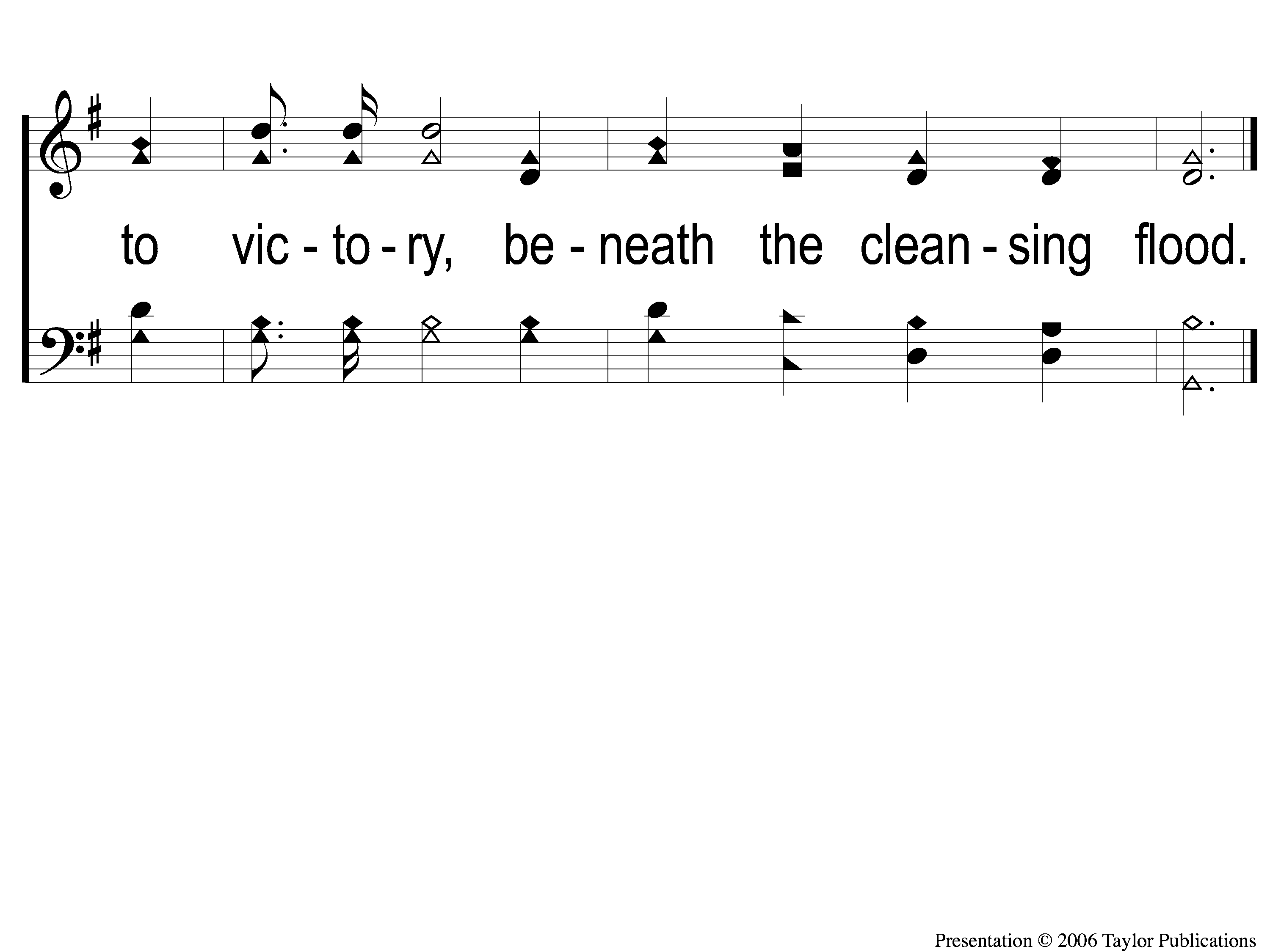 Victory in Jesus
470
C-3 Victory in Jesus
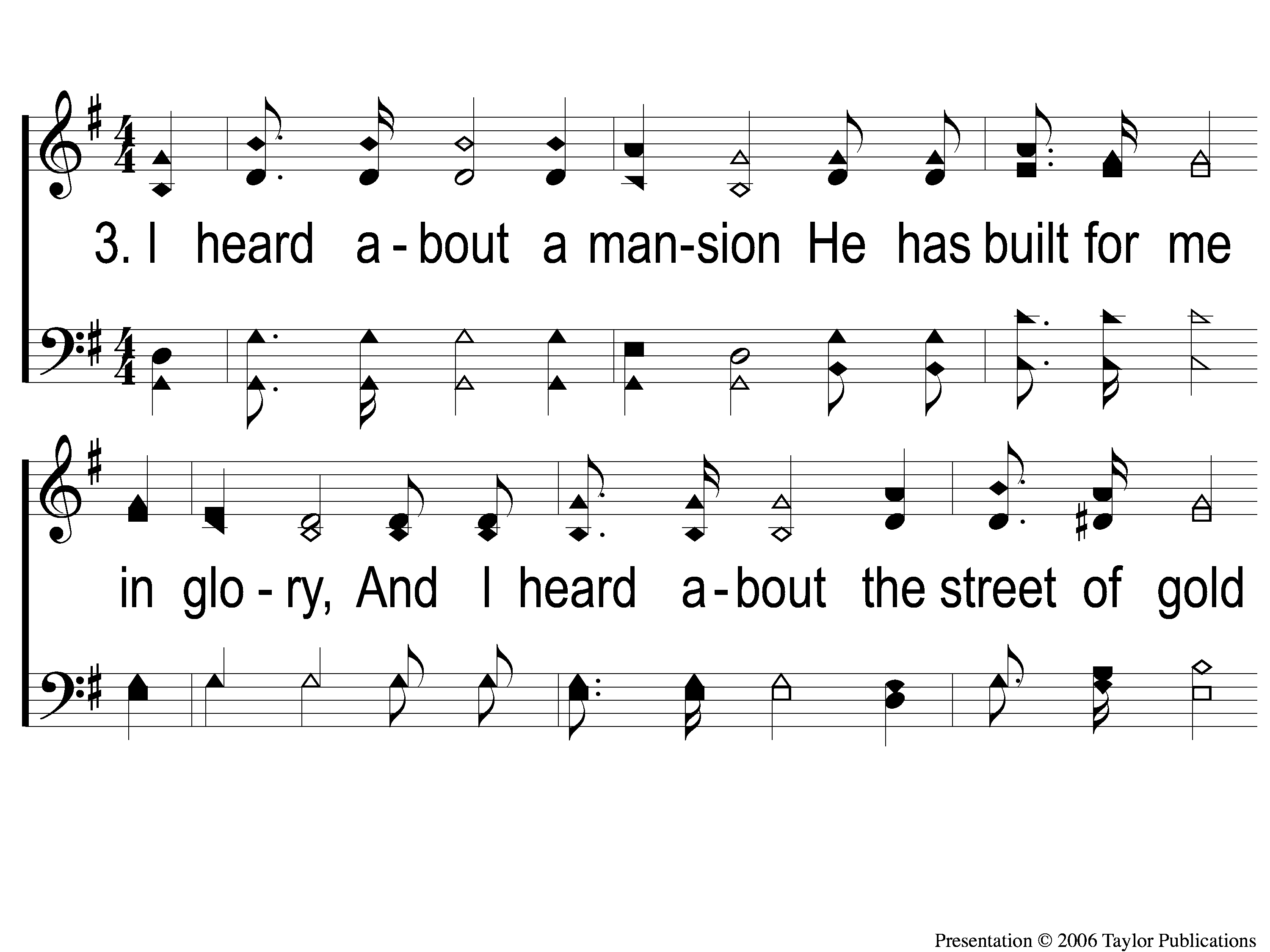 Victory in Jesus
470
3-1 Victory in Jesus
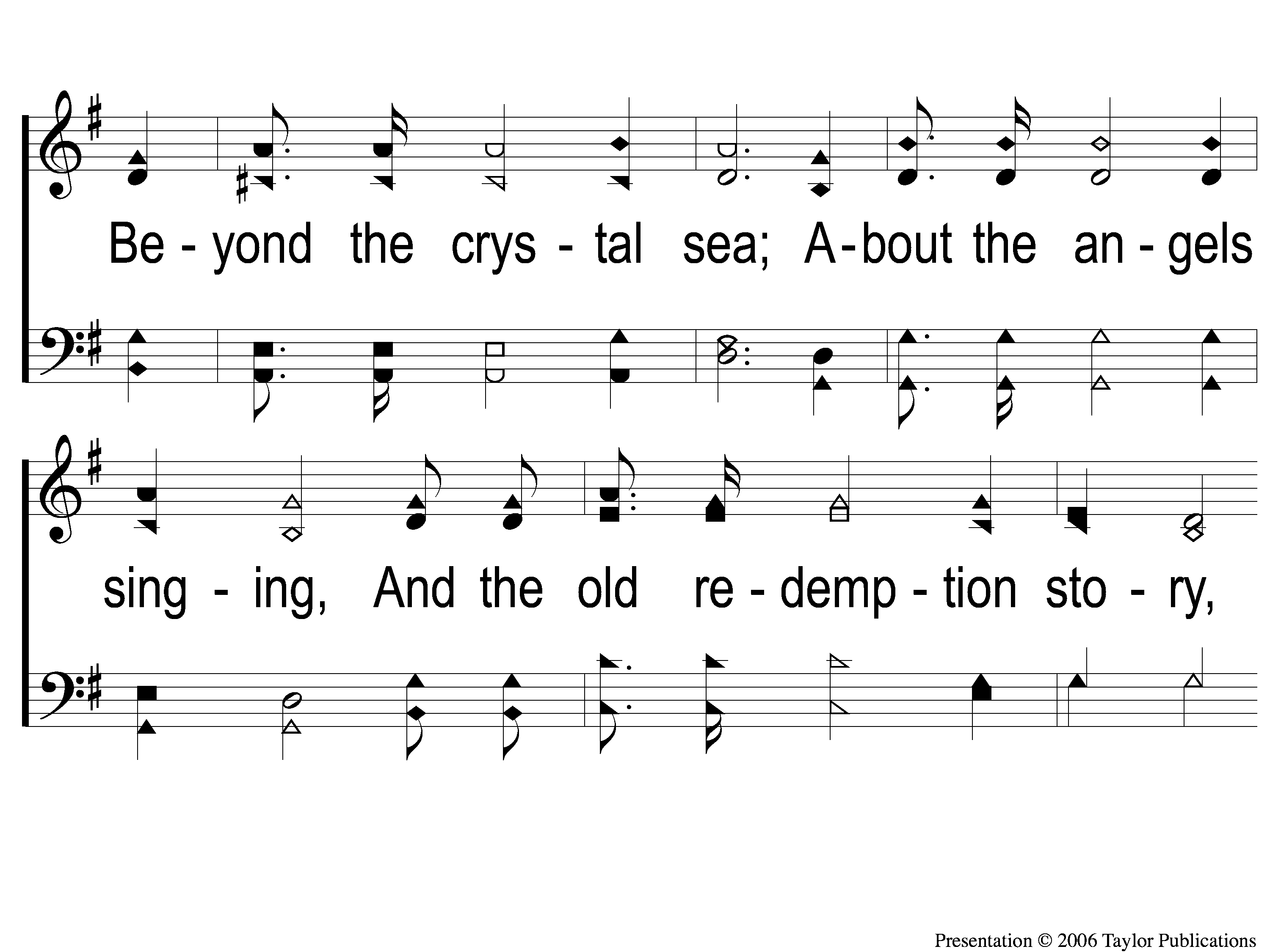 Victory in Jesus
470
3-2 Victory in Jesus
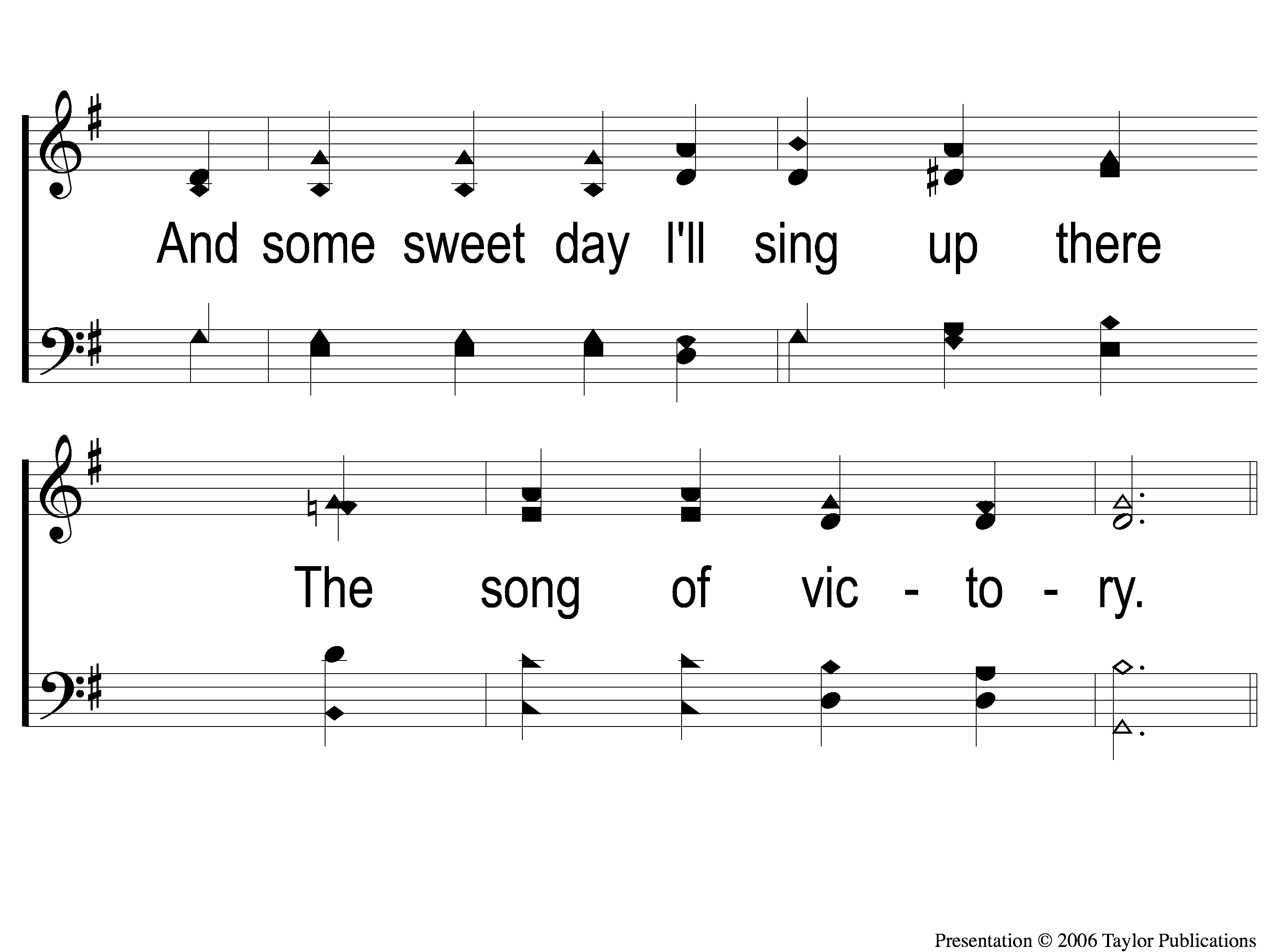 Victory in Jesus
470
3-3 Victory in Jesus
Victory in Jesus
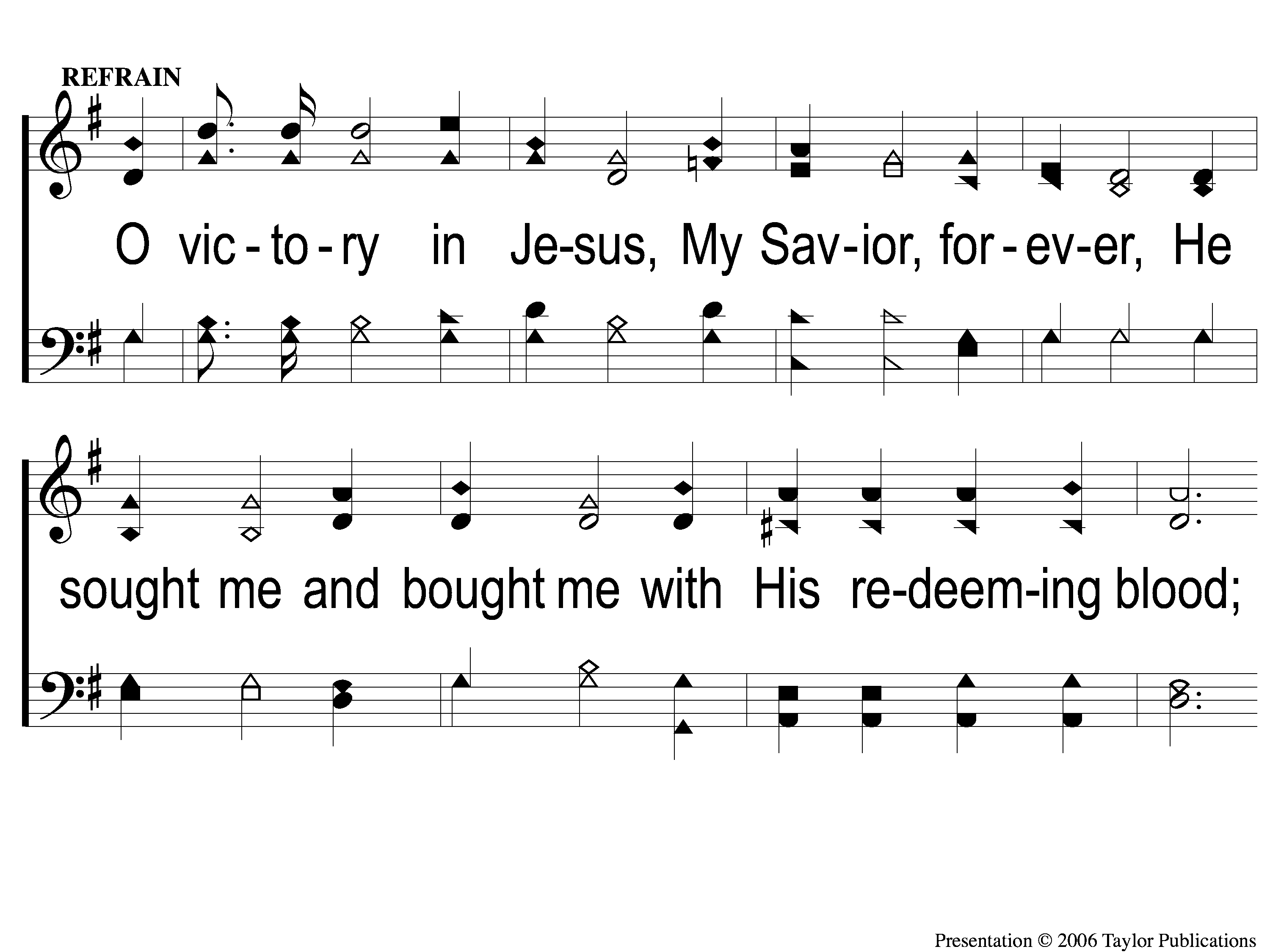 470
C-1 Victory in Jesus
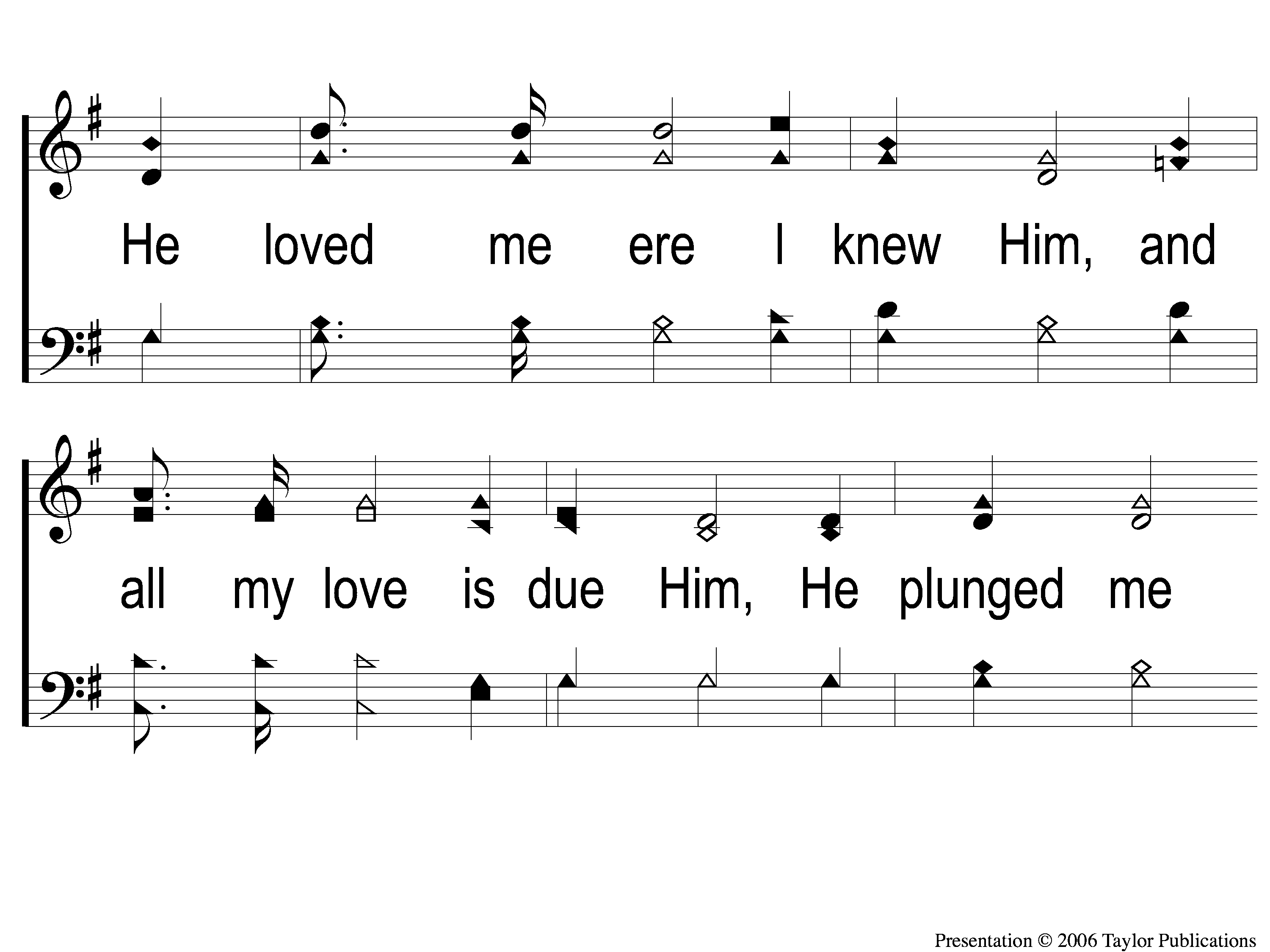 Victory in Jesus
470
C-2 Victory in Jesus
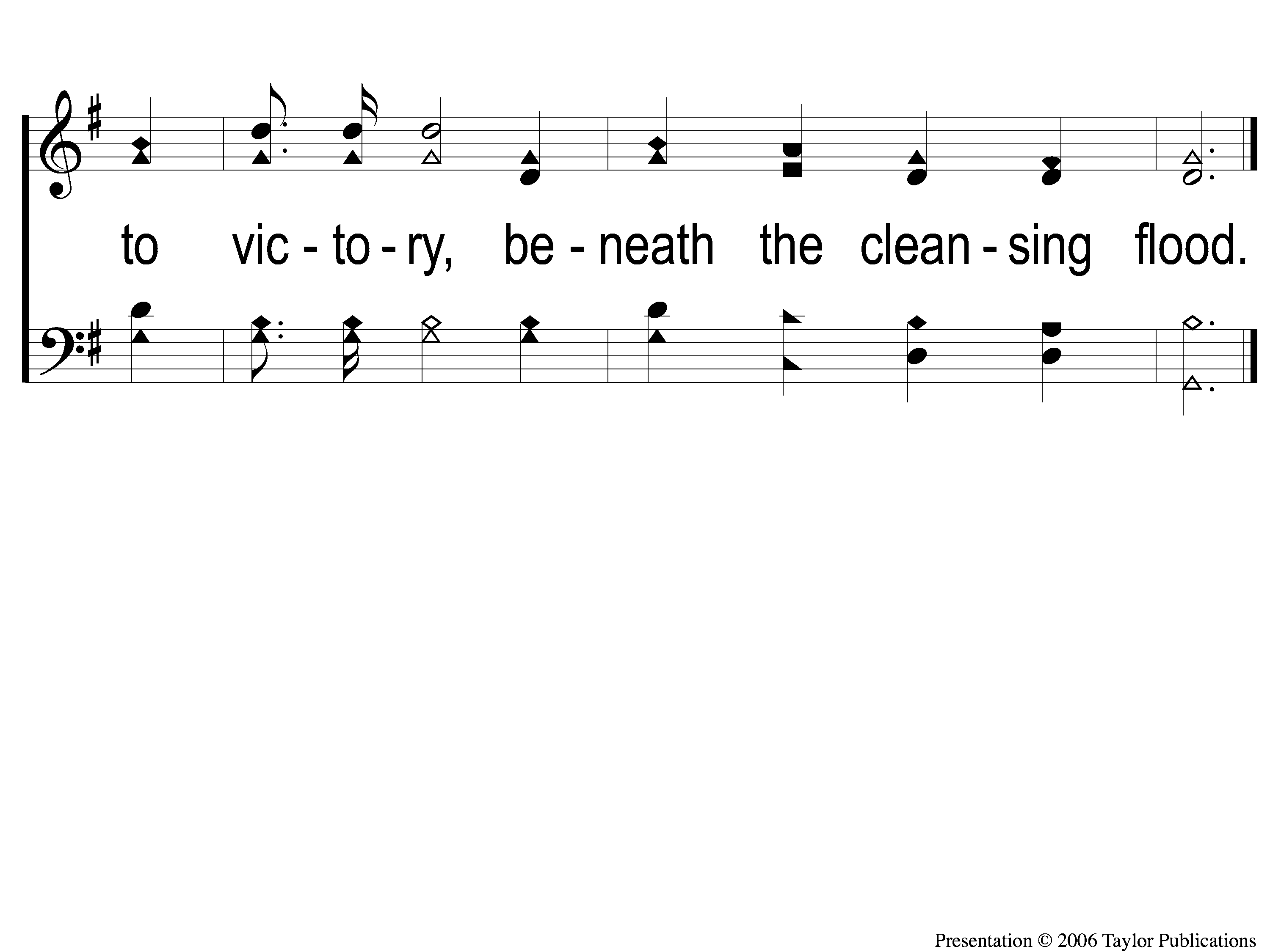 Victory in Jesus
470
C-3 Victory in Jesus
SCRIPTURE READING:
Matthew 1:1, 17-
IN PURSUIT
2023
IN PURSUIT
OF THE 		KINGDOM
IN PURSUIT
OF THE KINGDOM
THE TEACHINGS OF JESUS:
Kingdom people (ch. 5-7)
IN PURSUIT
OF THE KING
Who is Jesus?
Who is Jesus?
According to matthew
“When Jesus came into the region of Caesarea Philippi, He asked His disciples, saying,
‘Who do men say that I, the Son of Man, am?”
– Matt. 16:13
Messiah / Christ = “anointed one”
Messiah / Christ = “anointed one”

Old testament anointed ones:
Kings – 1 Sam. 10:1, 16:13
Messiah / Christ = “anointed one”

Old testament anointed ones:
Kings – 1 Sam. 10:1, 16:13
Priests – Ex. 28:41, 30:30
THE MESSIAH
PROPHESIEd
THE MESSIAH
PROPHESIEd
Son of Abraham, Isaac, Jacob, & judah
Gen. 12:1-3, 22:18, 35:11, 49:10
THE MESSIAH
PROPHESIEd
Son of david
2 sam. 7:12-14
Matt. 1:1, 6, 12:22-23
THE MESSIAH
PROPHESIEd
Son of a virgin
Isa. 7:14
Gen. 3:15, Jer. 31:22
THE MESSIAH
PROPHESIEd
Proclaimed
THE MESSIAH
PROCLAIMED
BY MATTHEW – 1:1, 9:9
THE MESSIAH
PROCLAIMED
BY MATTHEW – 1:1, 9:9
By an angel – 1:20-21
THE MESSIAH
PROCLAIMED
BY MATTHEW – 1:1, 9:9
By an angel – 1:20-21
By joseph & mary – 1:25
THE MESSIAH
PROPHESIEd
Proclaimed
proven
THE MESSIAH
proven
By prophecies fulfilled
300+ fulfilled by Jesus alone
THE MESSIAH
proven
By prophecies fulfilled
300+ fulfilled by Jesus alone
8 prophecies  1 in 1017 (100,000,000,000,000,000)
THE MESSIAH
proven
By prophecies fulfilled – Mic. 5:2, Lk. 2:1-7
THE MESSIAH
proven
By prophecies fulfilled – Mic. 5:2, Lk. 2:1-7
By miracles performed – 9:35, 12:38-40, 28:9-10, 16-17
Are you IN PURSUIT
Of the messiah?
Invitation SONG:
Lord, reign in me
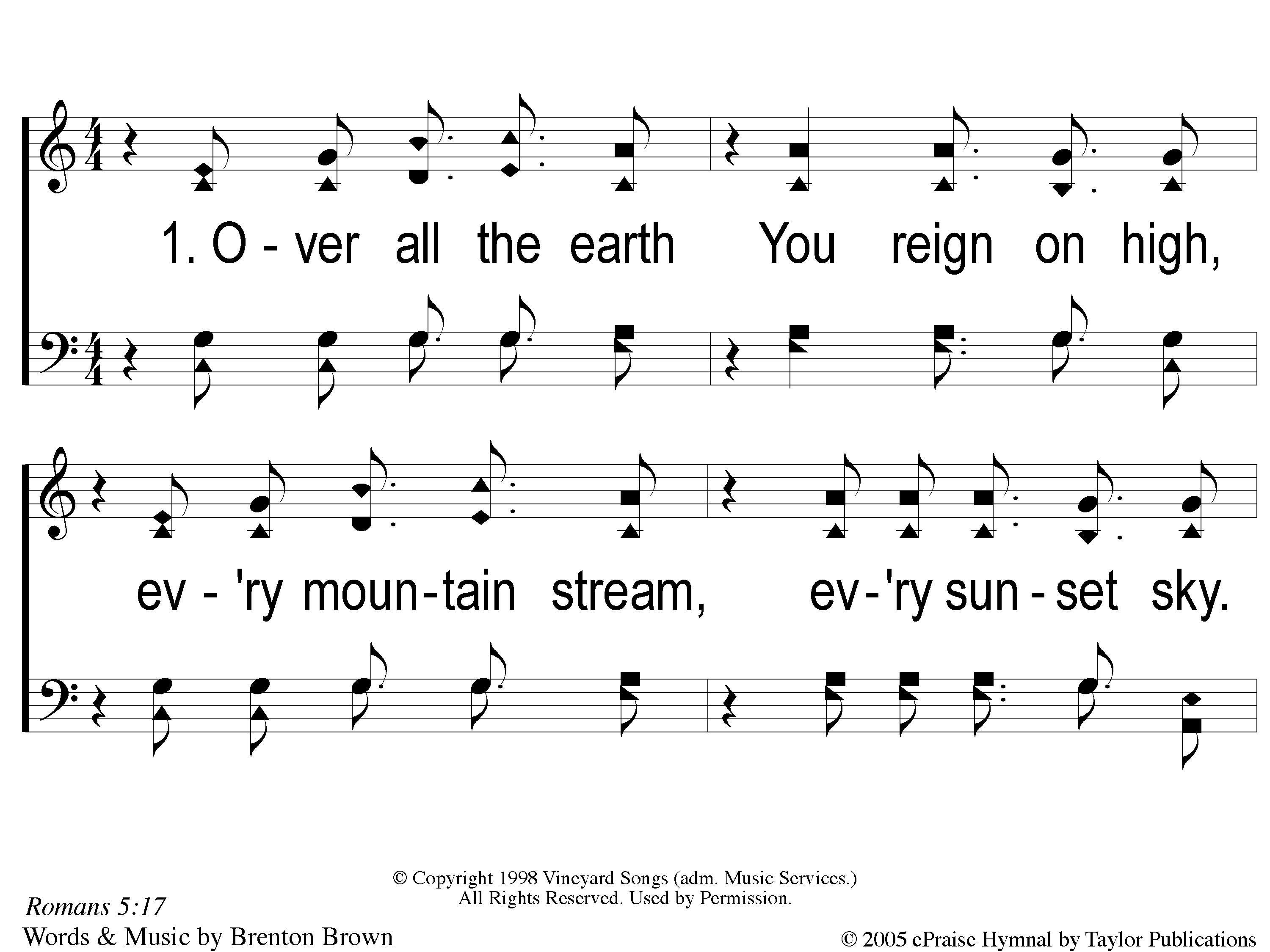 Lord, Reign In Me
1-1 Lord Reign in Me
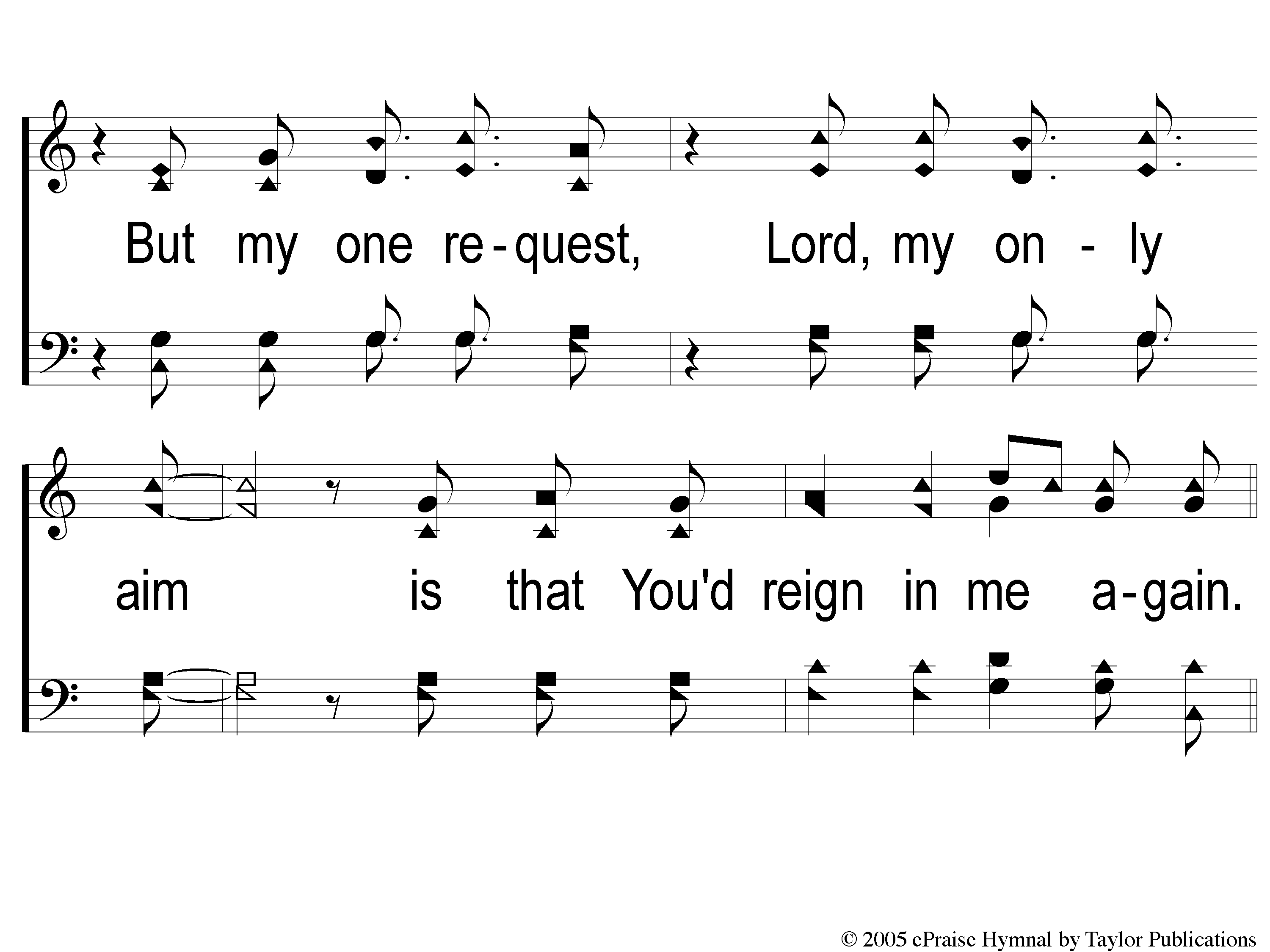 Lord, Reign In Me
1-2 Lord Reign in Me
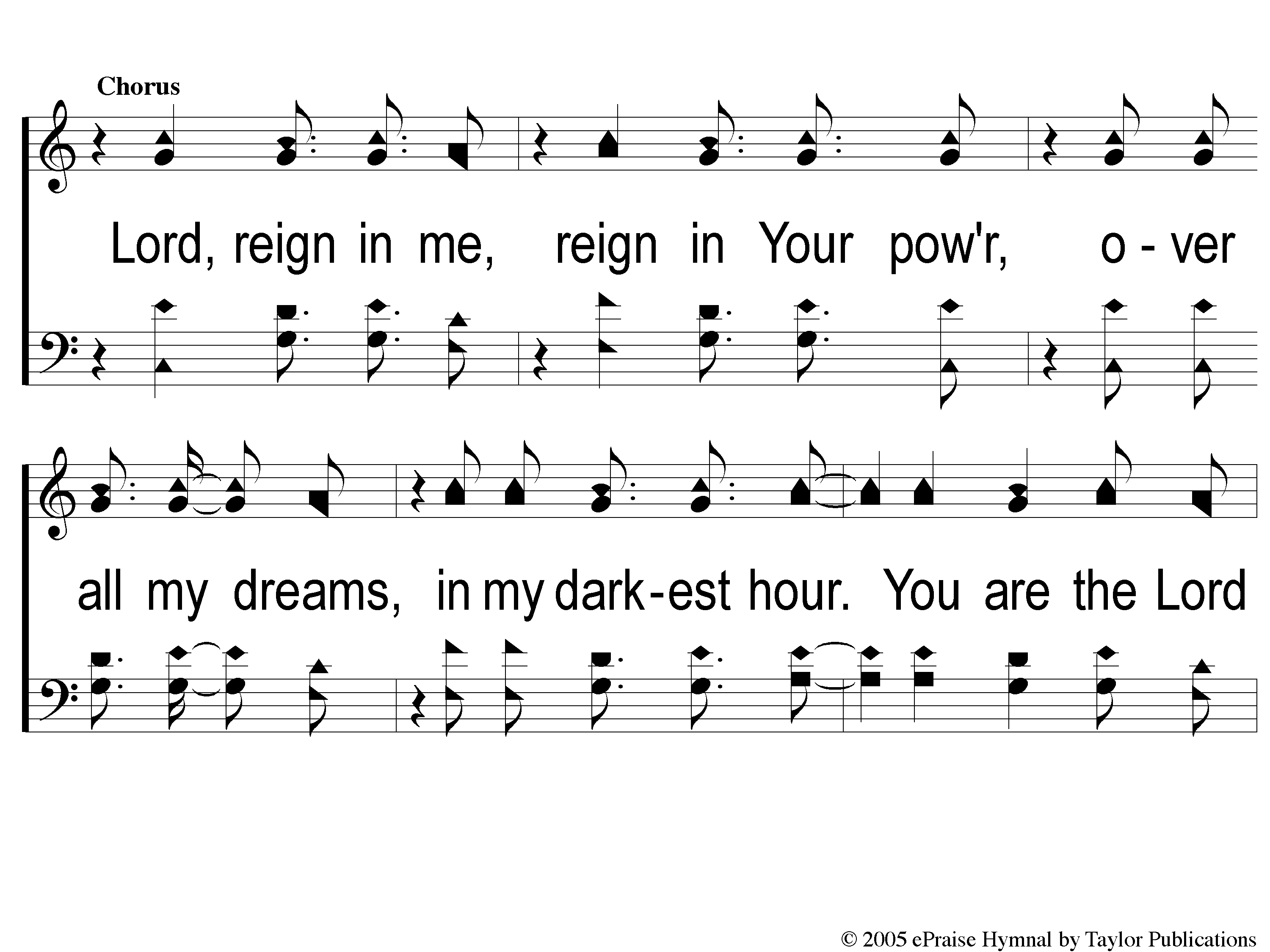 Lord, Reign In Me
C-1 Lord Reign in Me
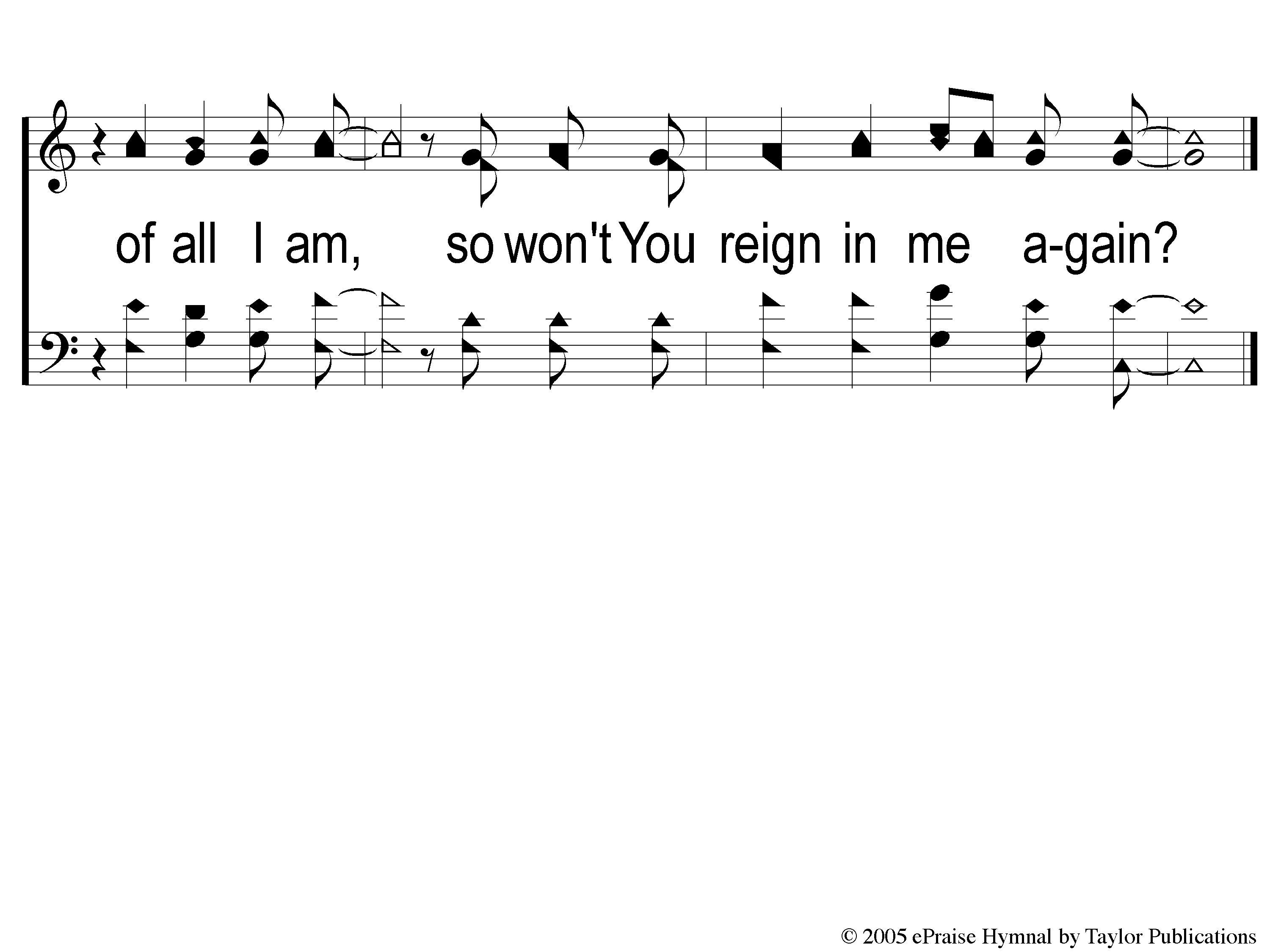 Lord, Reign In Me
C-2 Lord Reign in Me
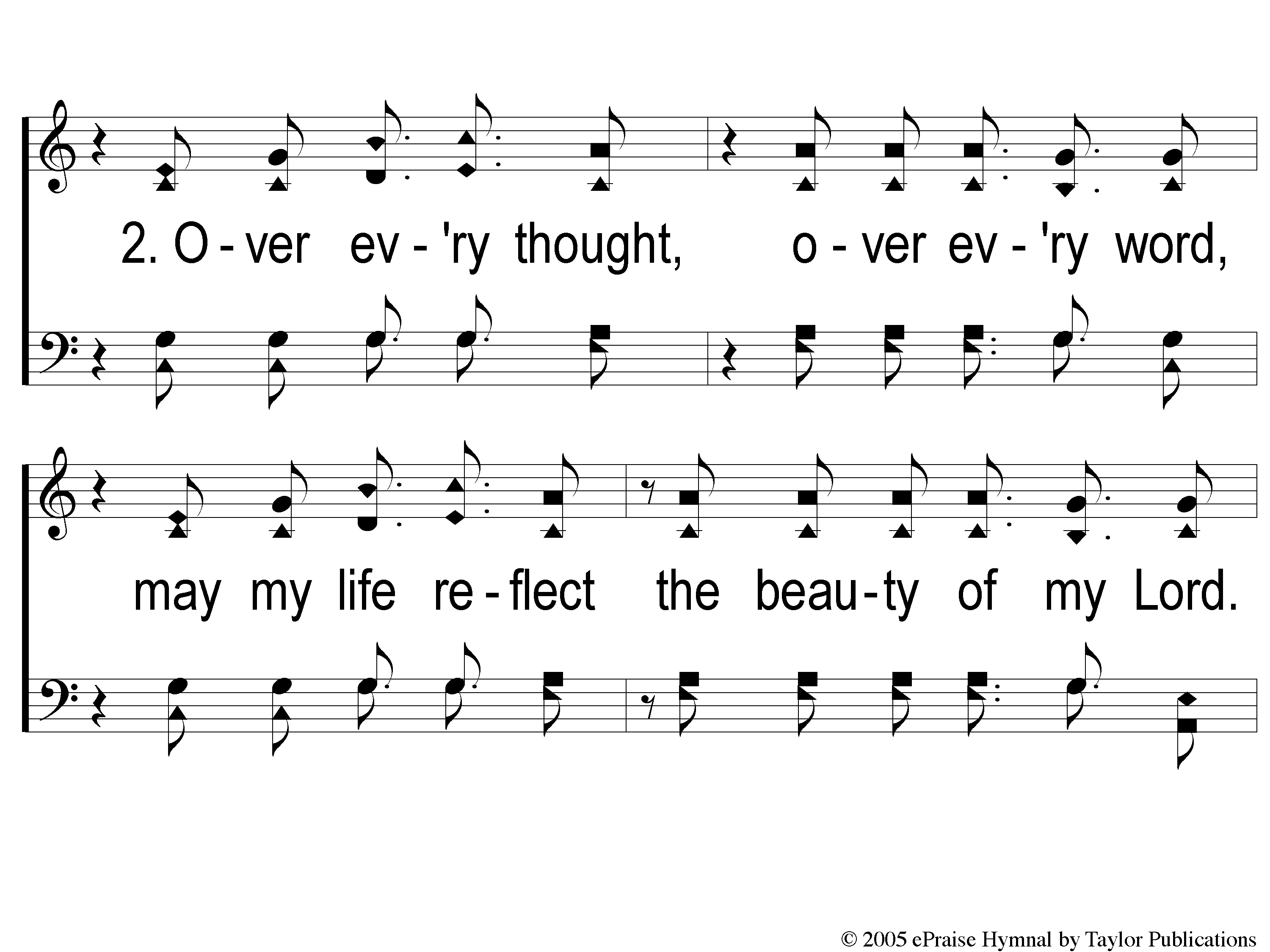 Lord, Reign In Me
2-1 Lord Reign in Me
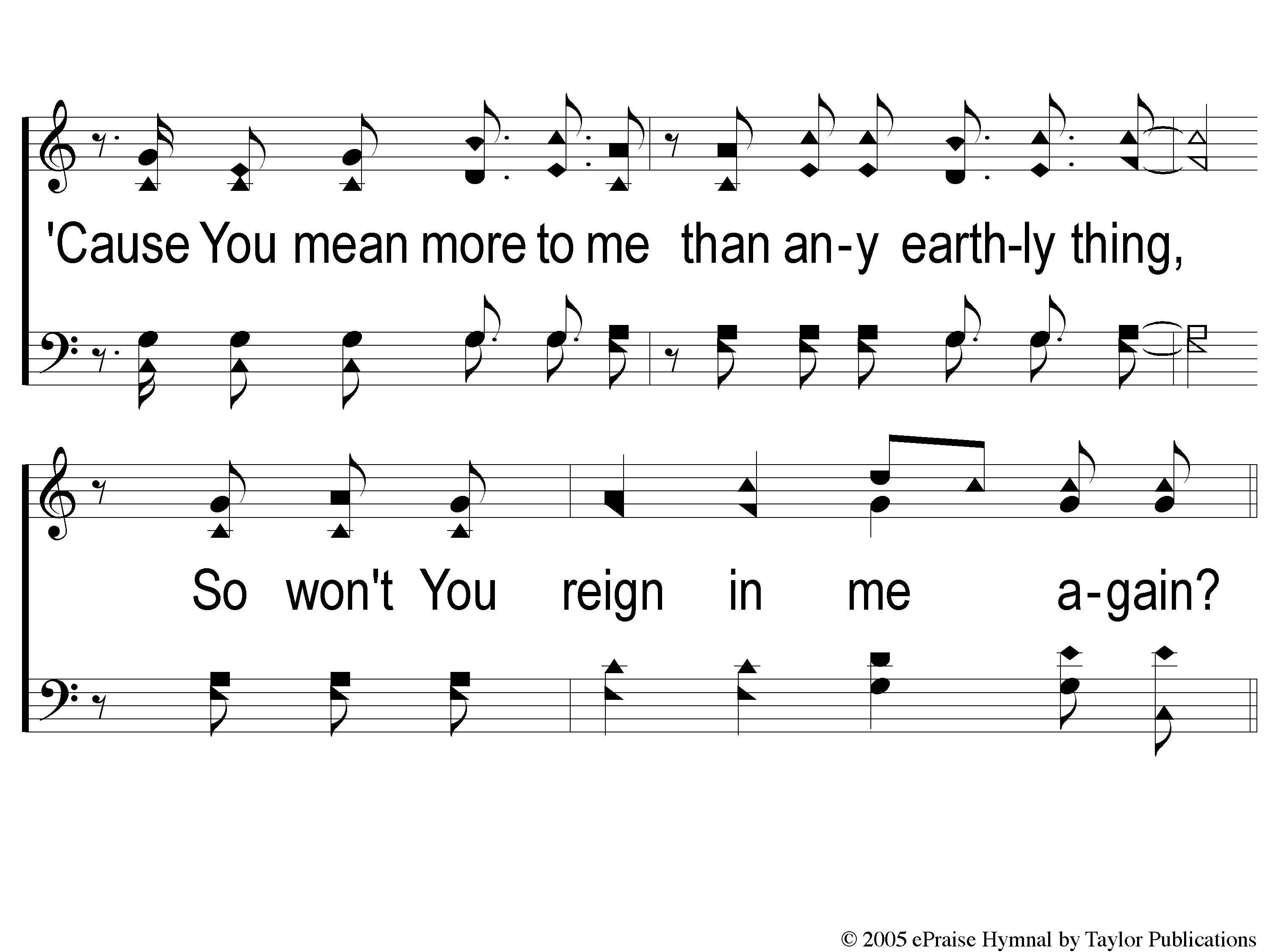 Lord, Reign In Me
2-2 Lord Reign in Me
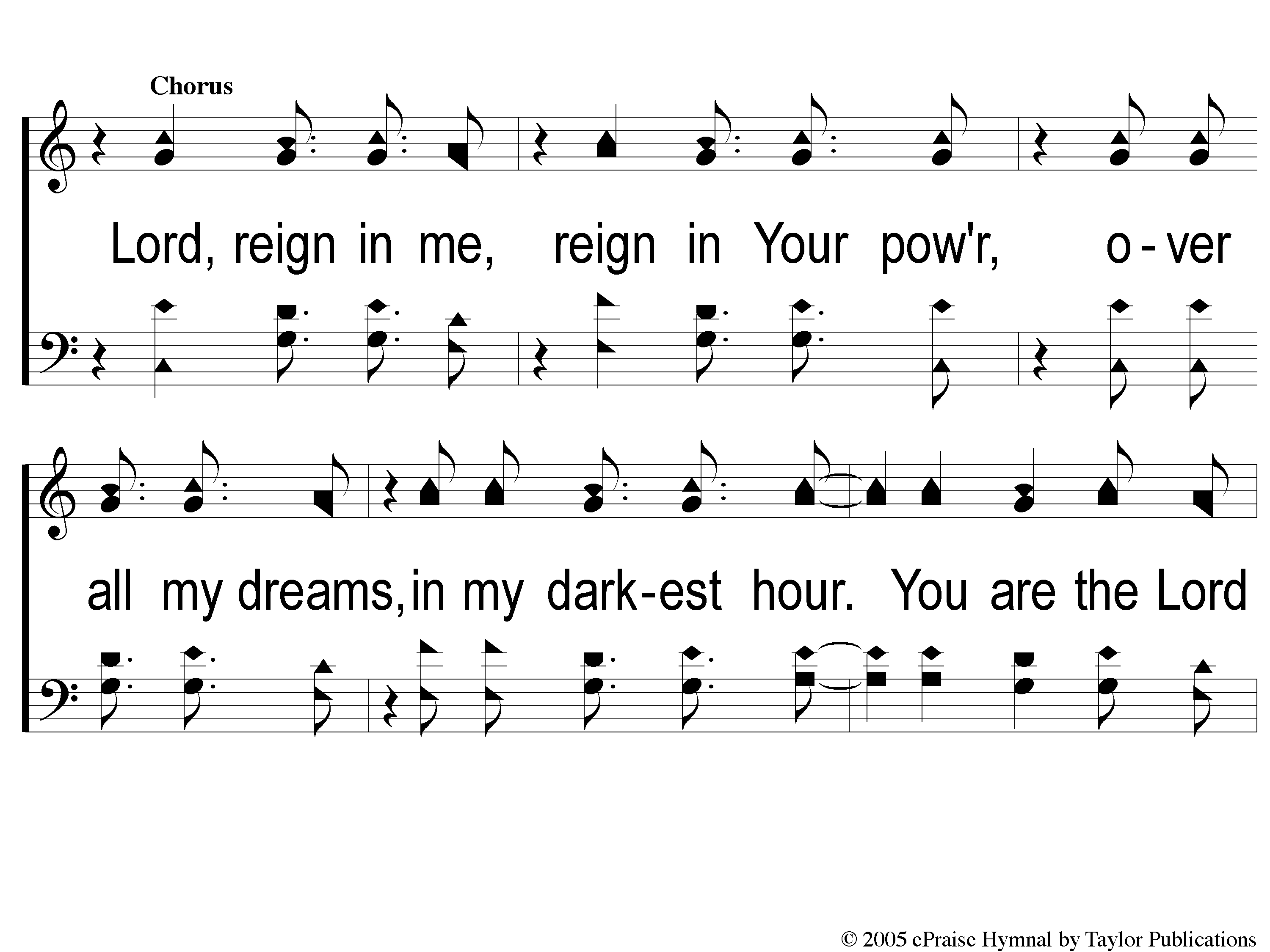 Lord, Reign In Me
2C-1 Lord Reign in Me
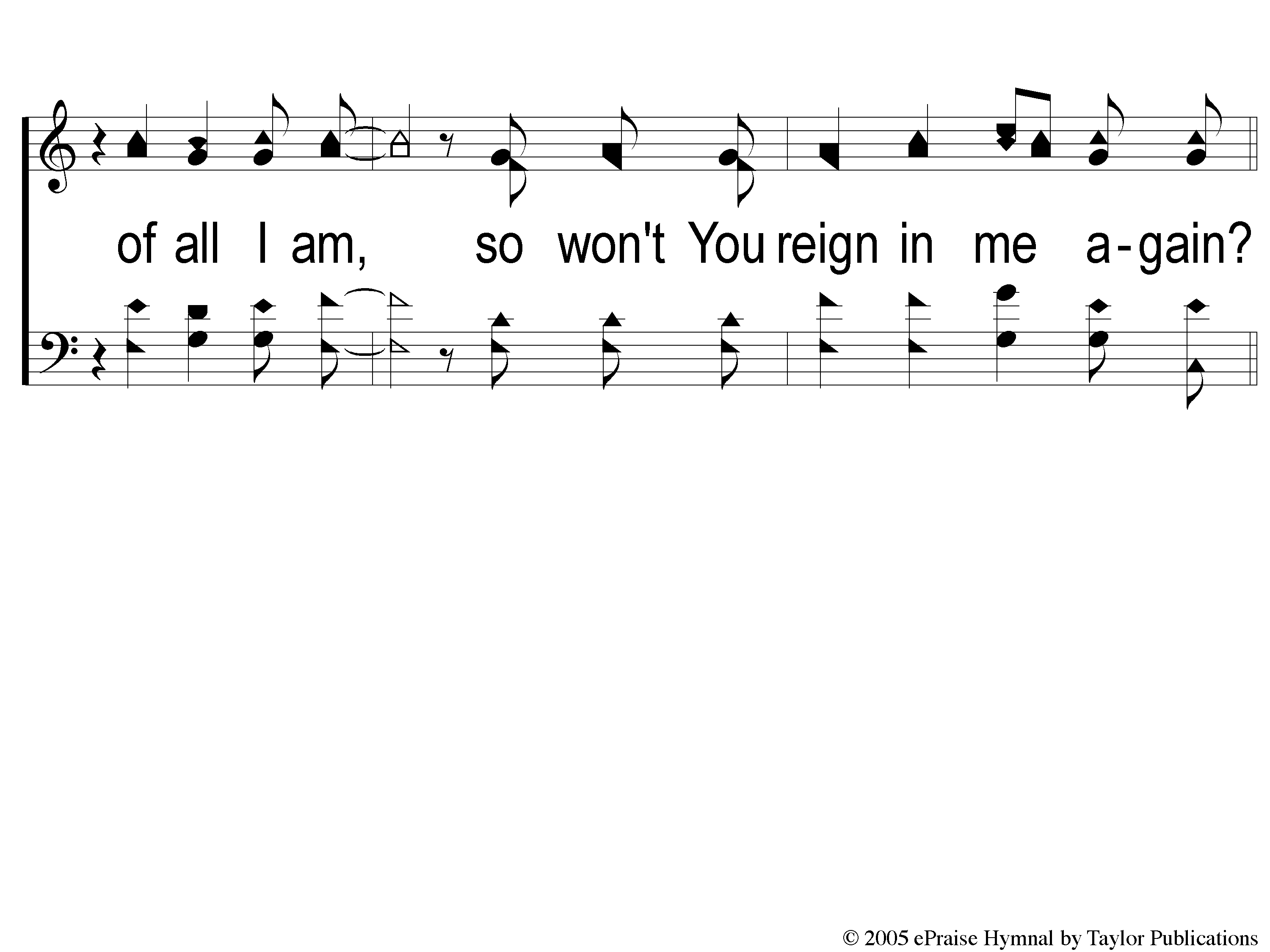 Lord, Reign In Me
2C-2 Lord Reign in Me
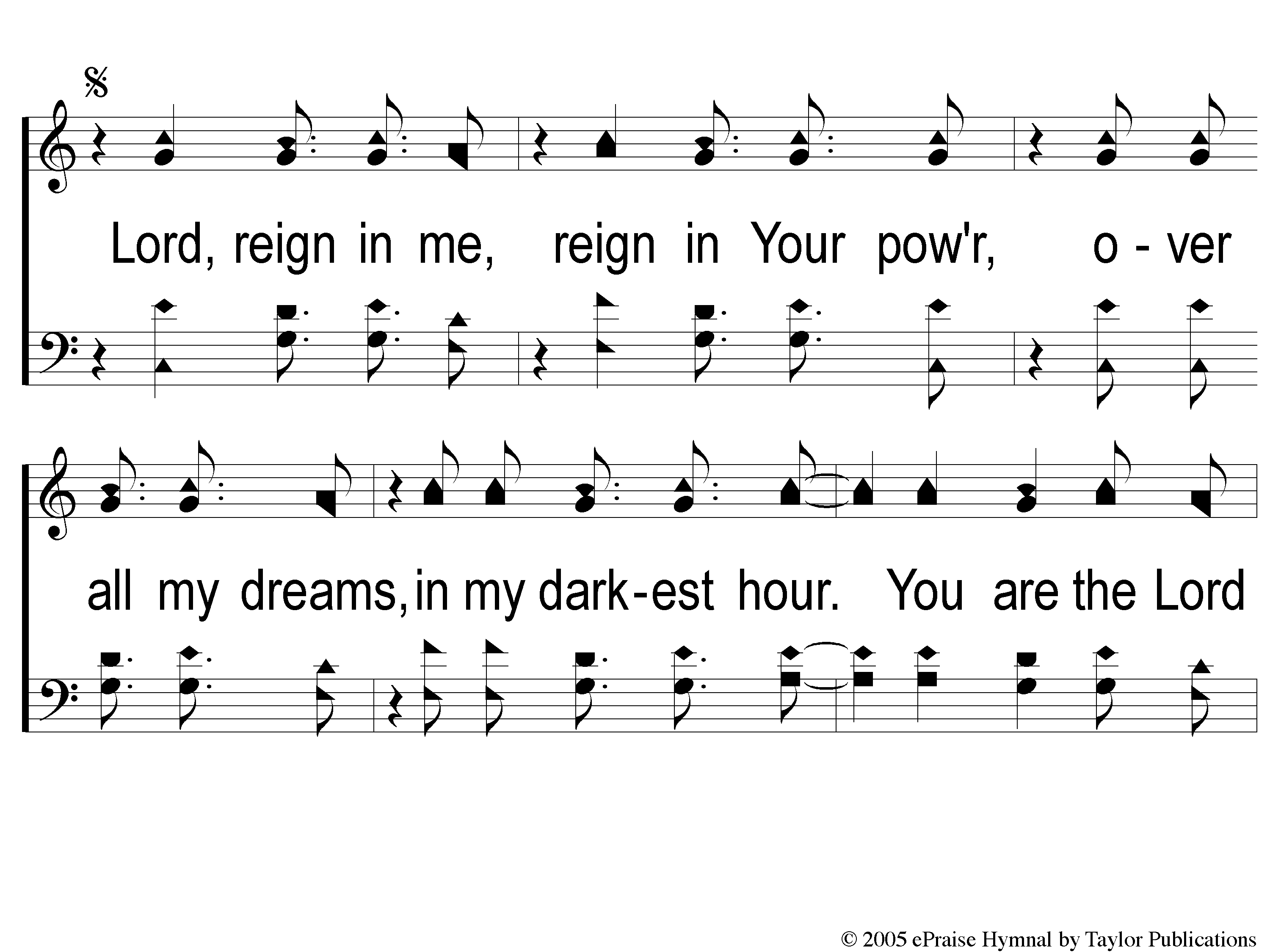 Lord, Reign In Me
Ds-1 Lord Reign in Me
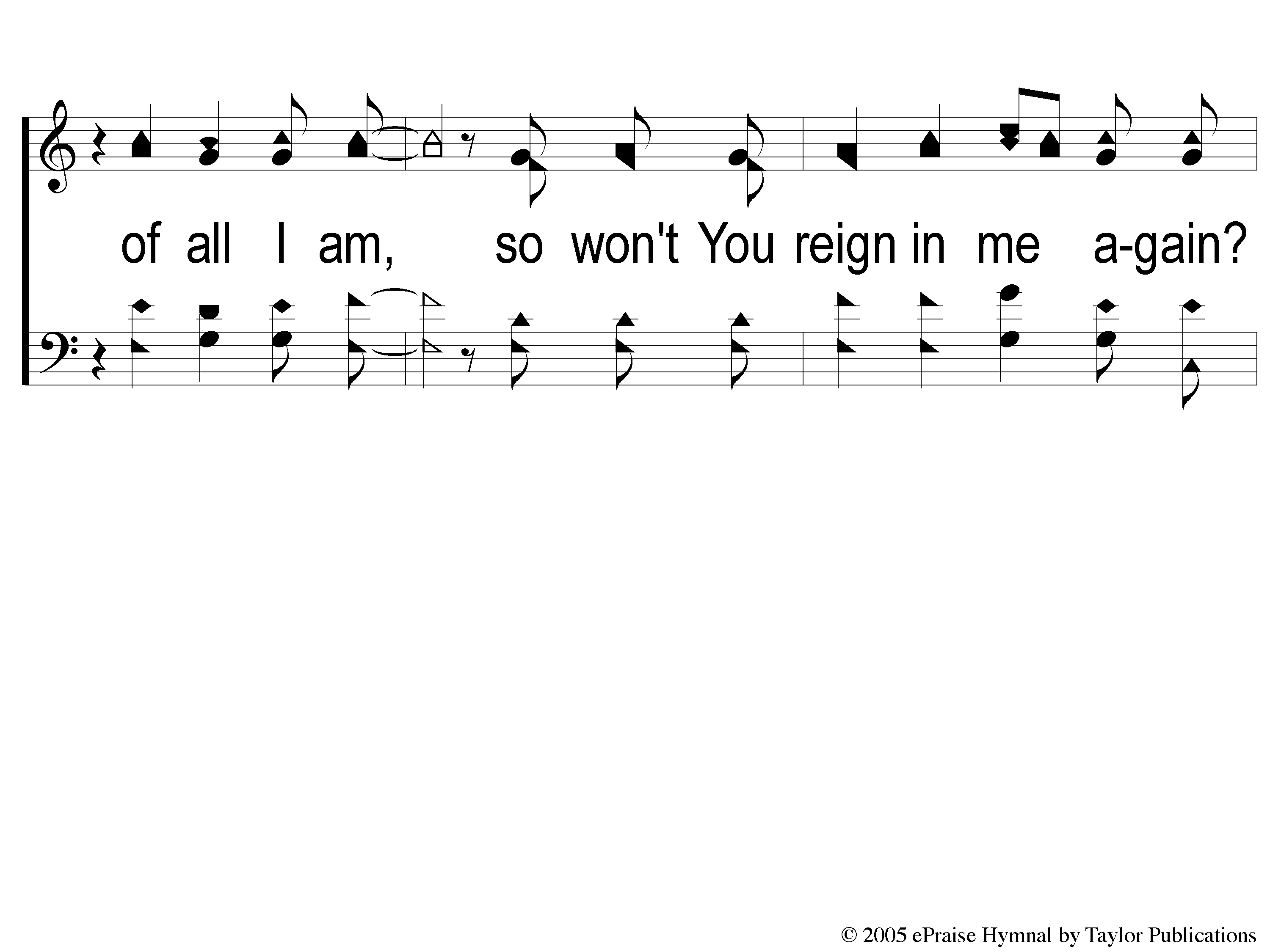 Lord, Reign In Me
Ds-2 Lord Reign in Me
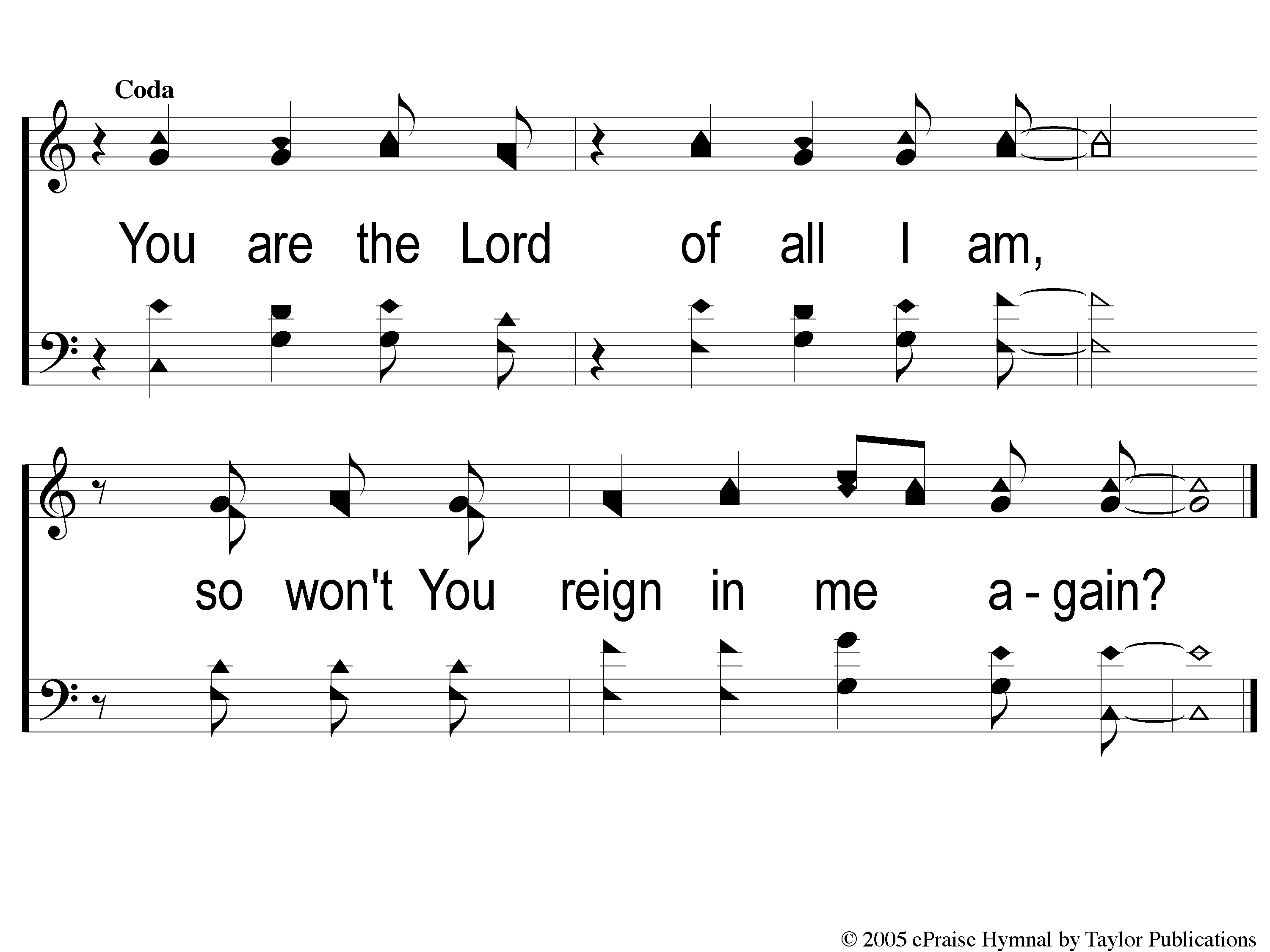 Lord, Reign In Me
Coda Lord Reign in Me
OUR CONTRIBUTION
1 Peter 4:10
“As each one has received a gift, minister it to one another, as good stewards of the manifold grace of God.”
SONG:
Lamb of god
#176
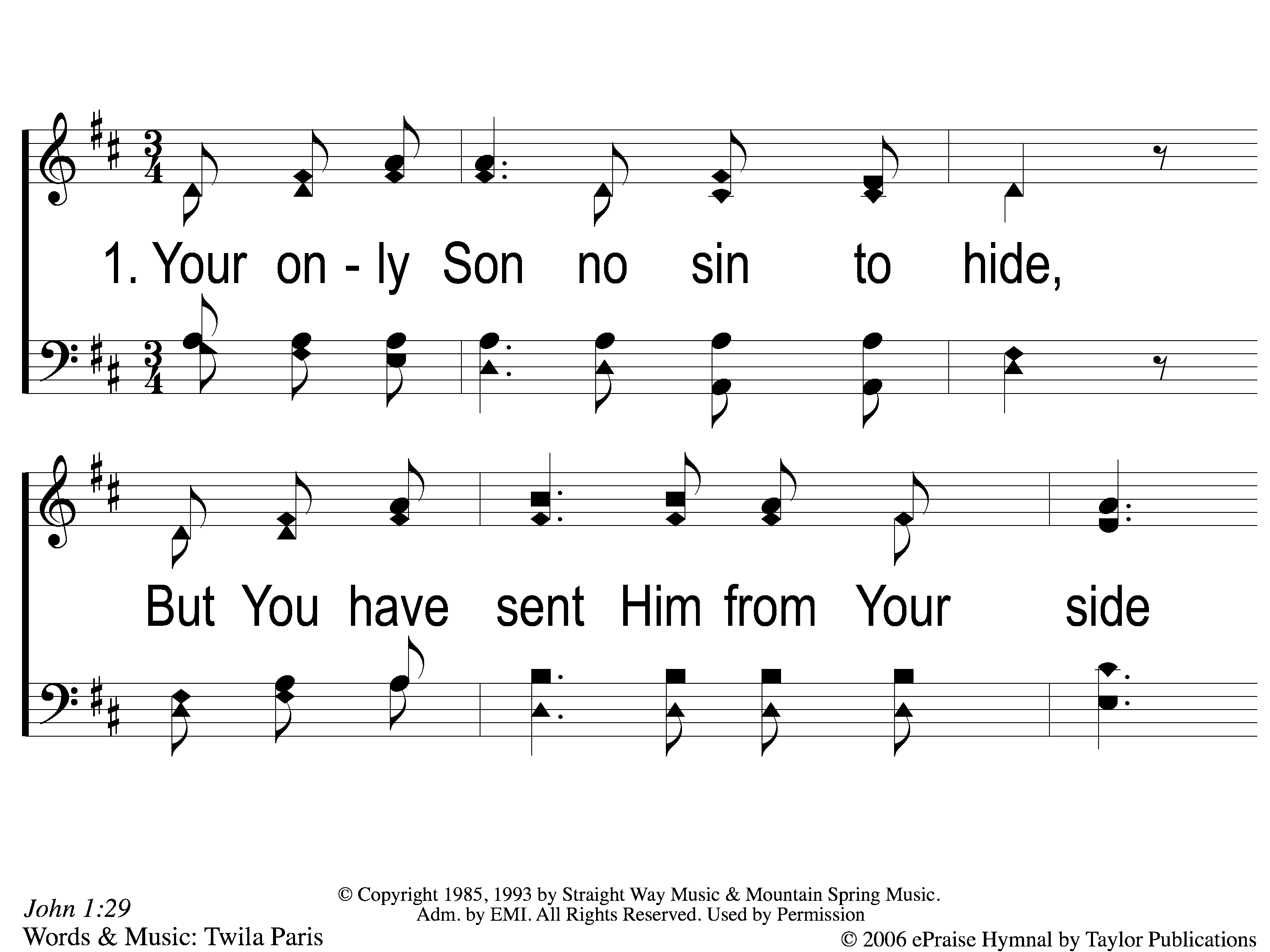 Lamb of God
176
1-1 Lamb of God
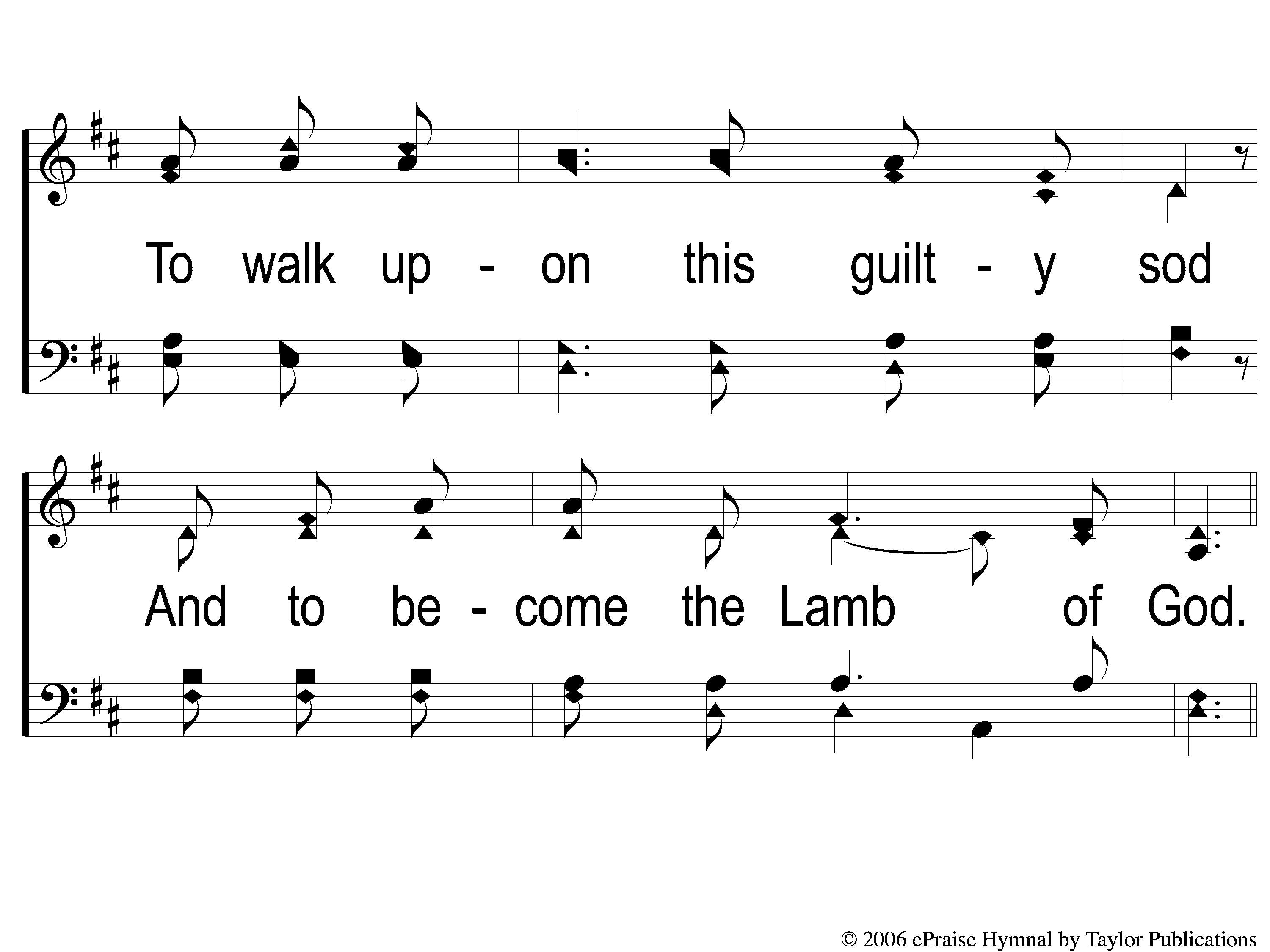 Lamb of God
176
1-2 Lamb of God
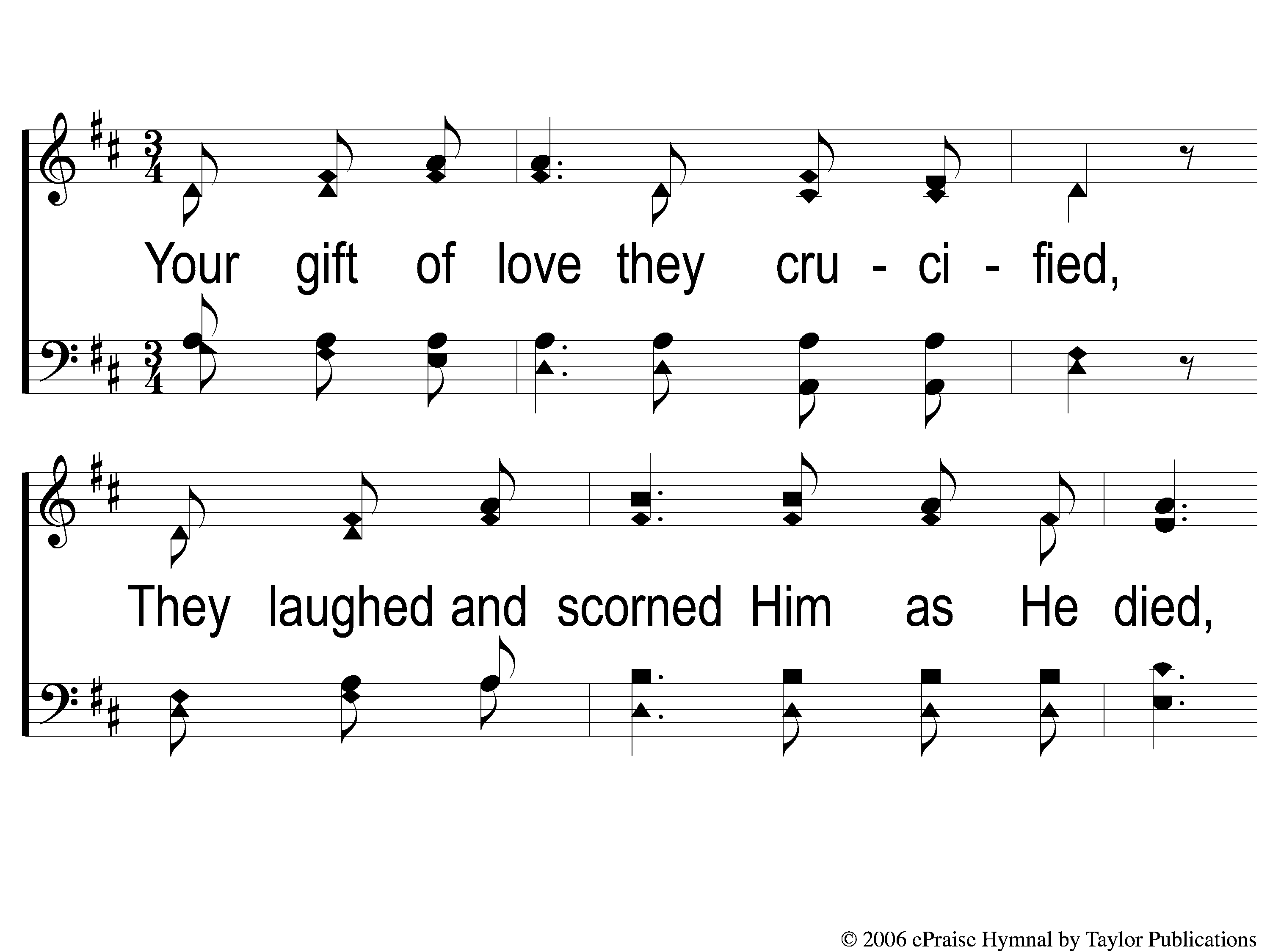 Lamb of God
176
1-3 Lamb of God
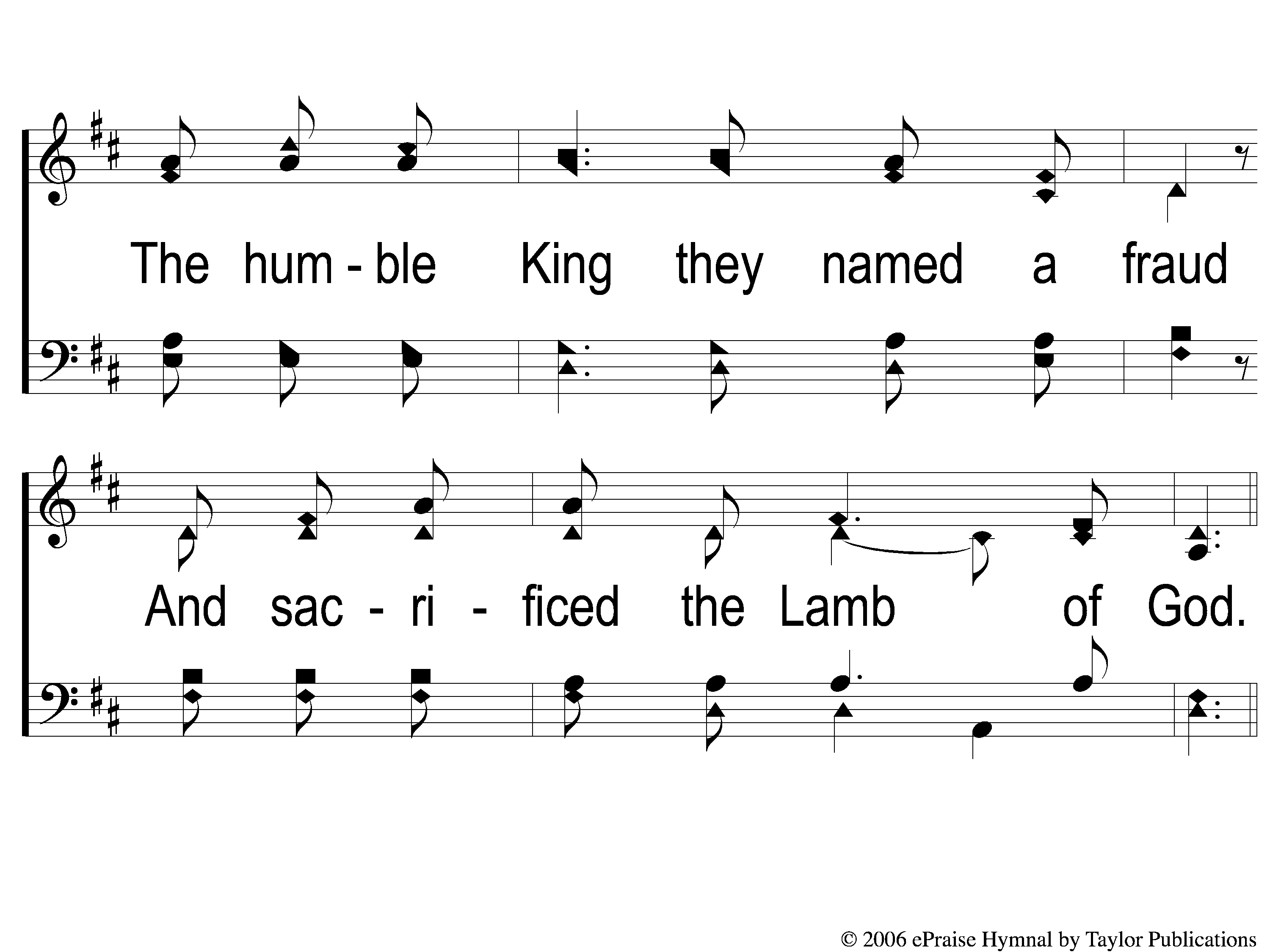 Lamb of God
176
1-4 Lamb of God
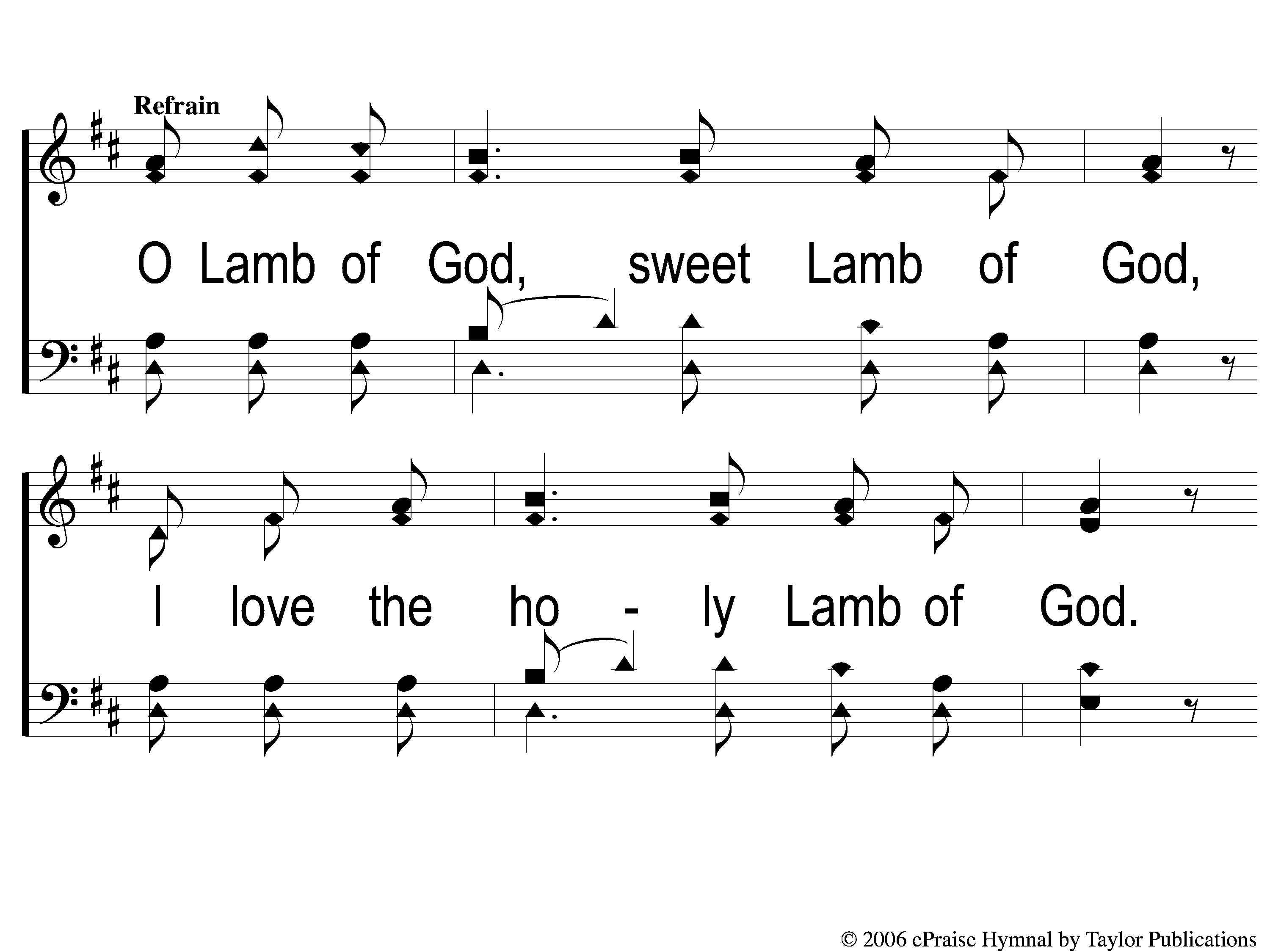 Lamb of God
176
C-1 Lamb of God
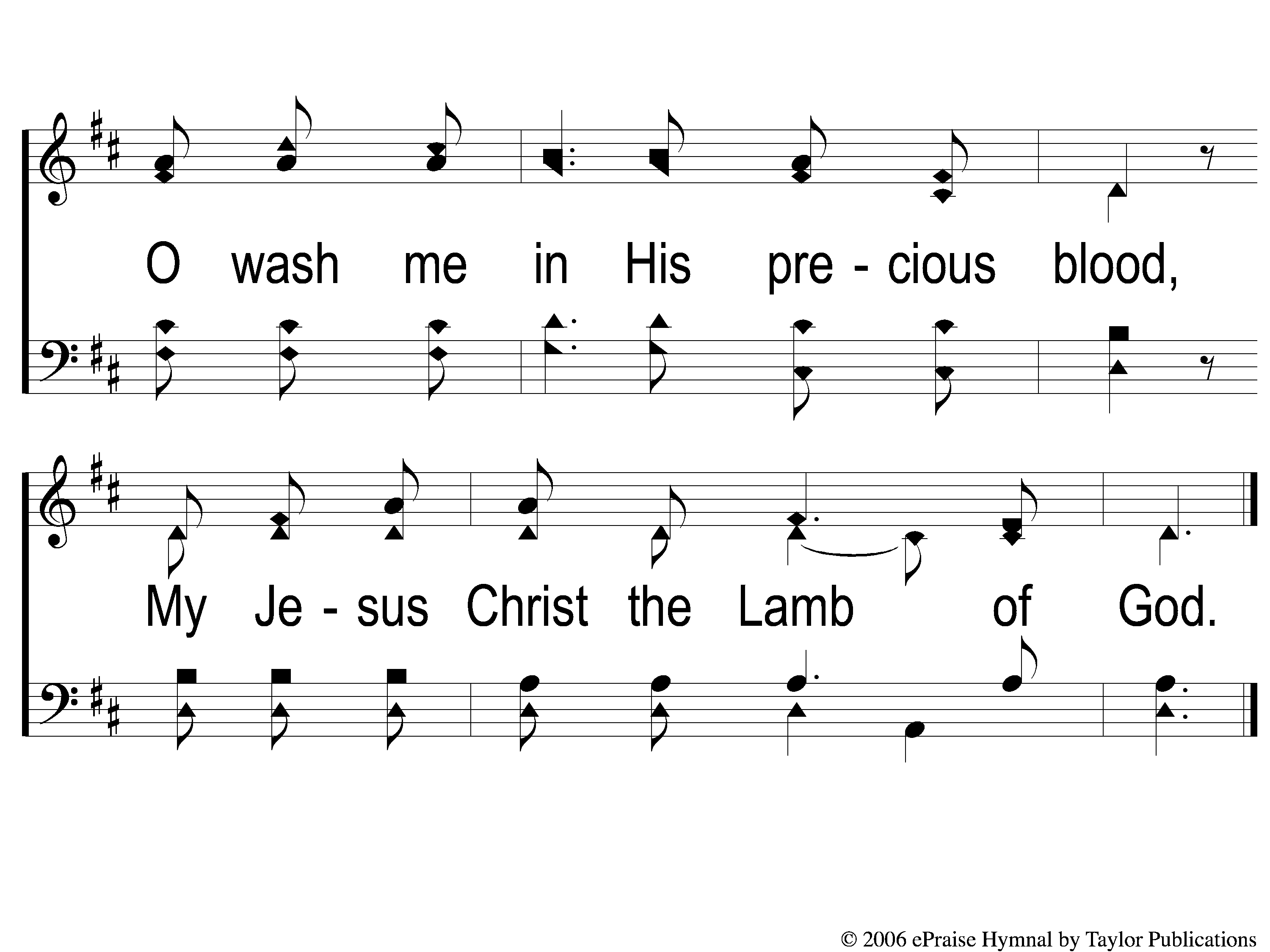 Lamb of God
176
C-2 Lamb of God
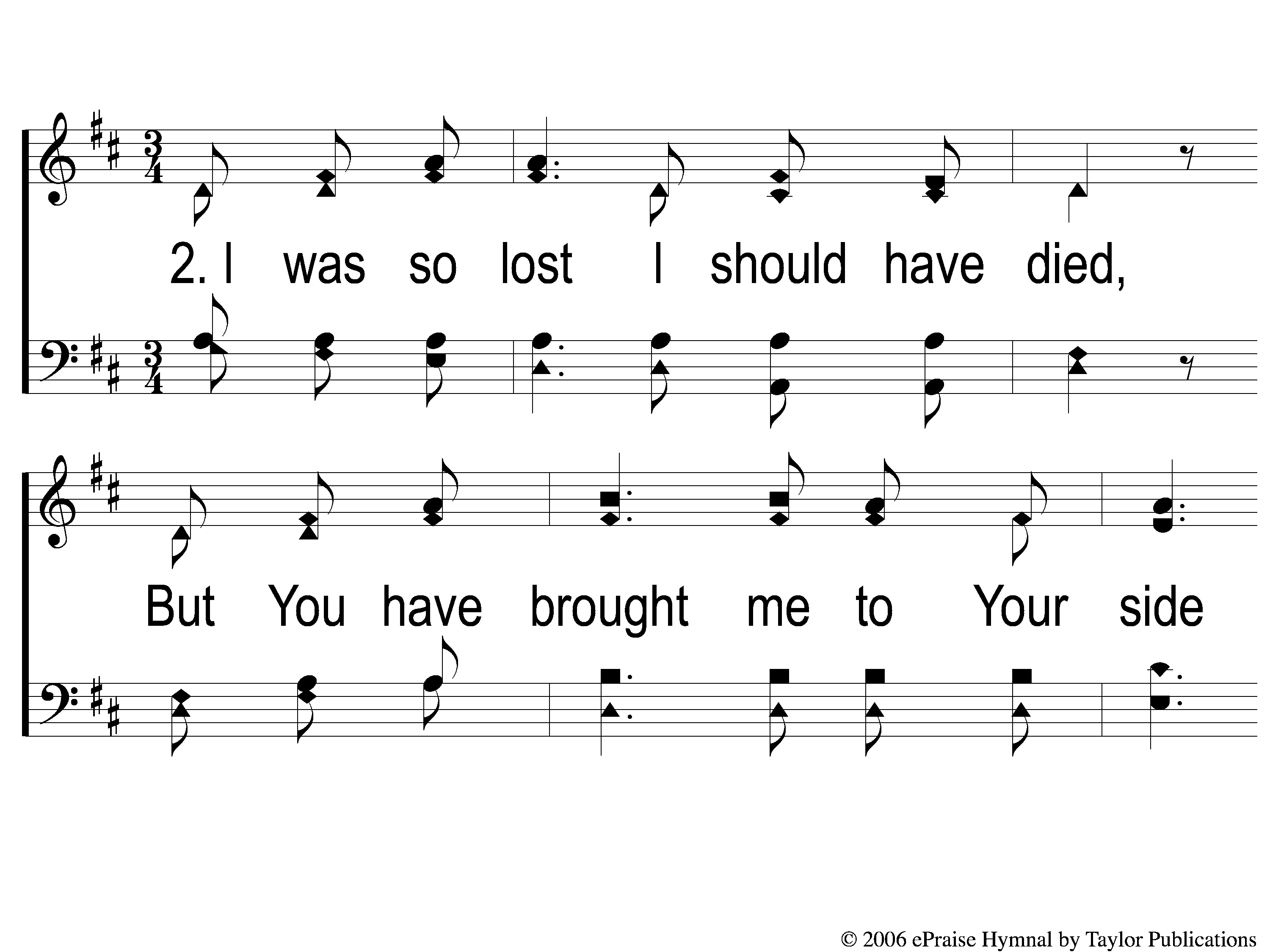 Lamb of God
176
2-1 Lamb of God
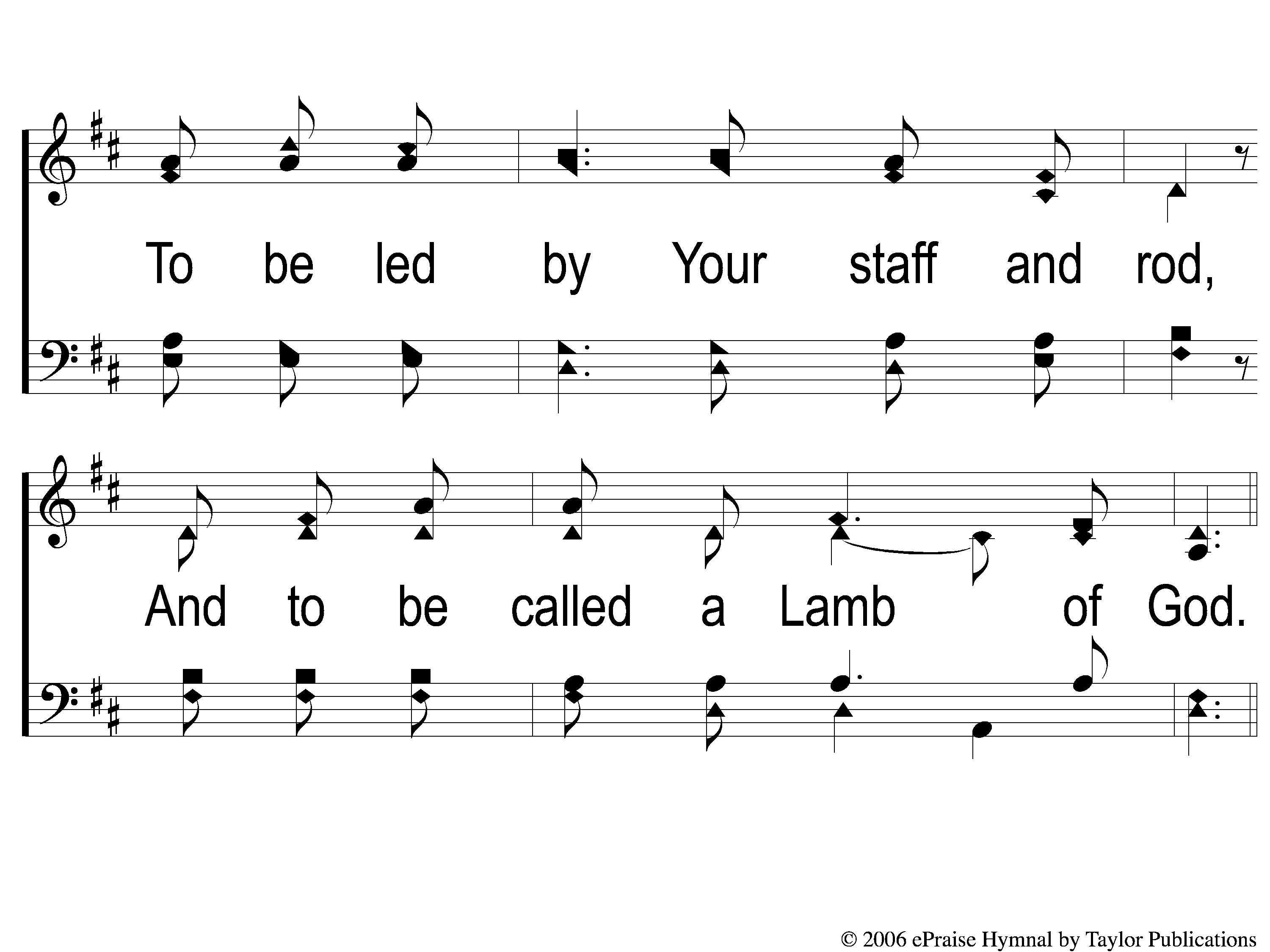 Lamb of God
176
2-2 Lamb of God
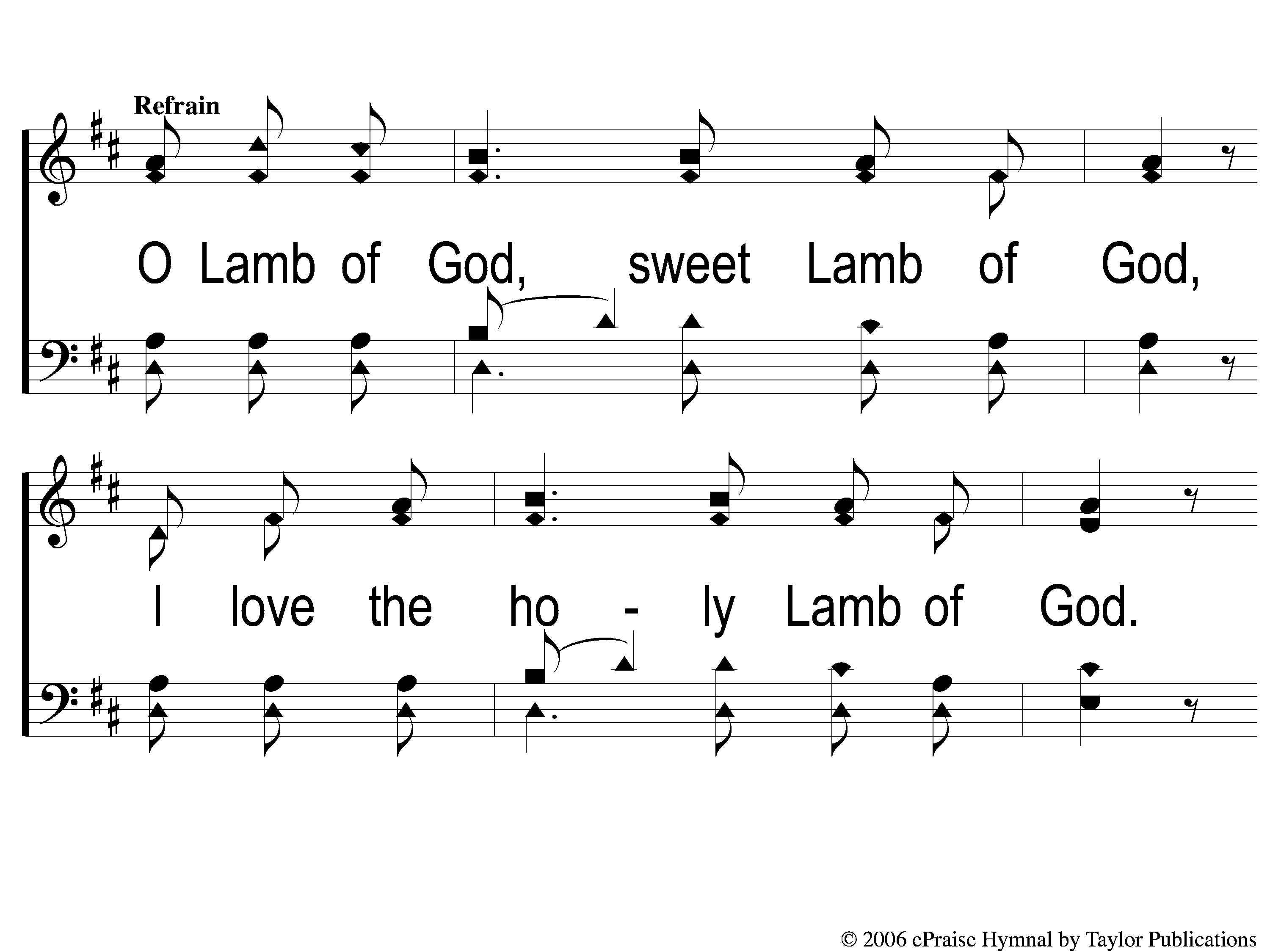 Lamb of God
176
C-1 Lamb of God
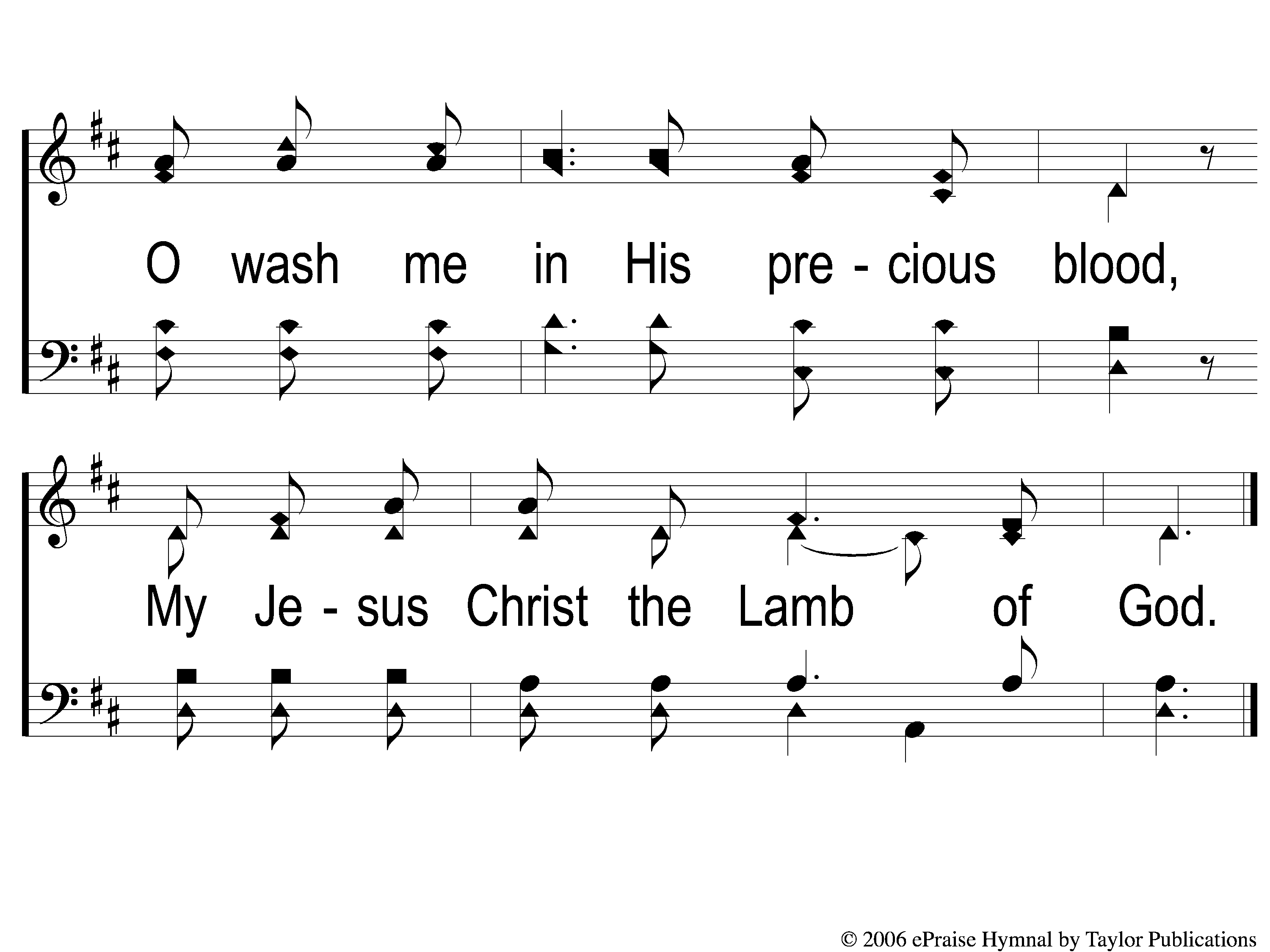 Lamb of God
176
C-2 Lamb of God
THE UNLEAVENED BREAD
Ephesians 5:11-13
“Therefore remember that you, once Gentiles in the flesh—who are called Uncircumcision by what is called the Circumcision made in the flesh by hands— that at that time you were without Christ, being aliens from the commonwealth of Israel and strangers from the covenants of promise, having no hope and without God in the world. But now in Christ Jesus you who once were far off have been brought near by the blood of Christ.”
THE FRUIT OF THE VINE
Ephesians 1:7-10
“In Him we have redemption through His blood, the forgiveness of sins, according to the riches of His grace which He made to abound toward us in all wisdom and prudence, having made known to us the mystery of His will, according to His good pleasure which He purposed in Himself, that in the dispensation of the fullness of the times He might gather together in one pall things in Christ, 3both which are in heaven and which are on earth—in Him.”
closing PRAYER
SONG:
I’ll fly away
#851
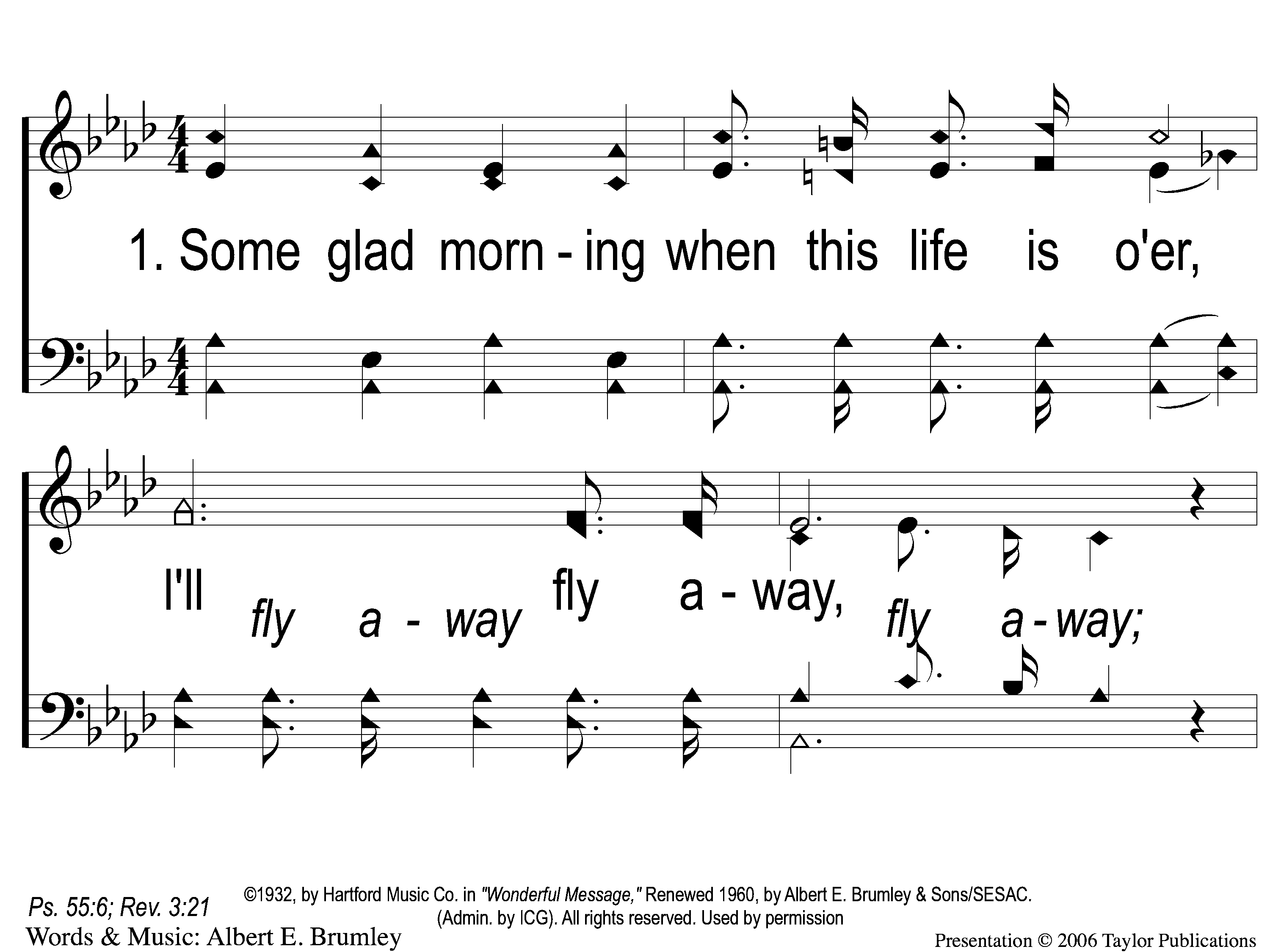 I’ll Fly Away
851
1-1 I’ll Fly Away
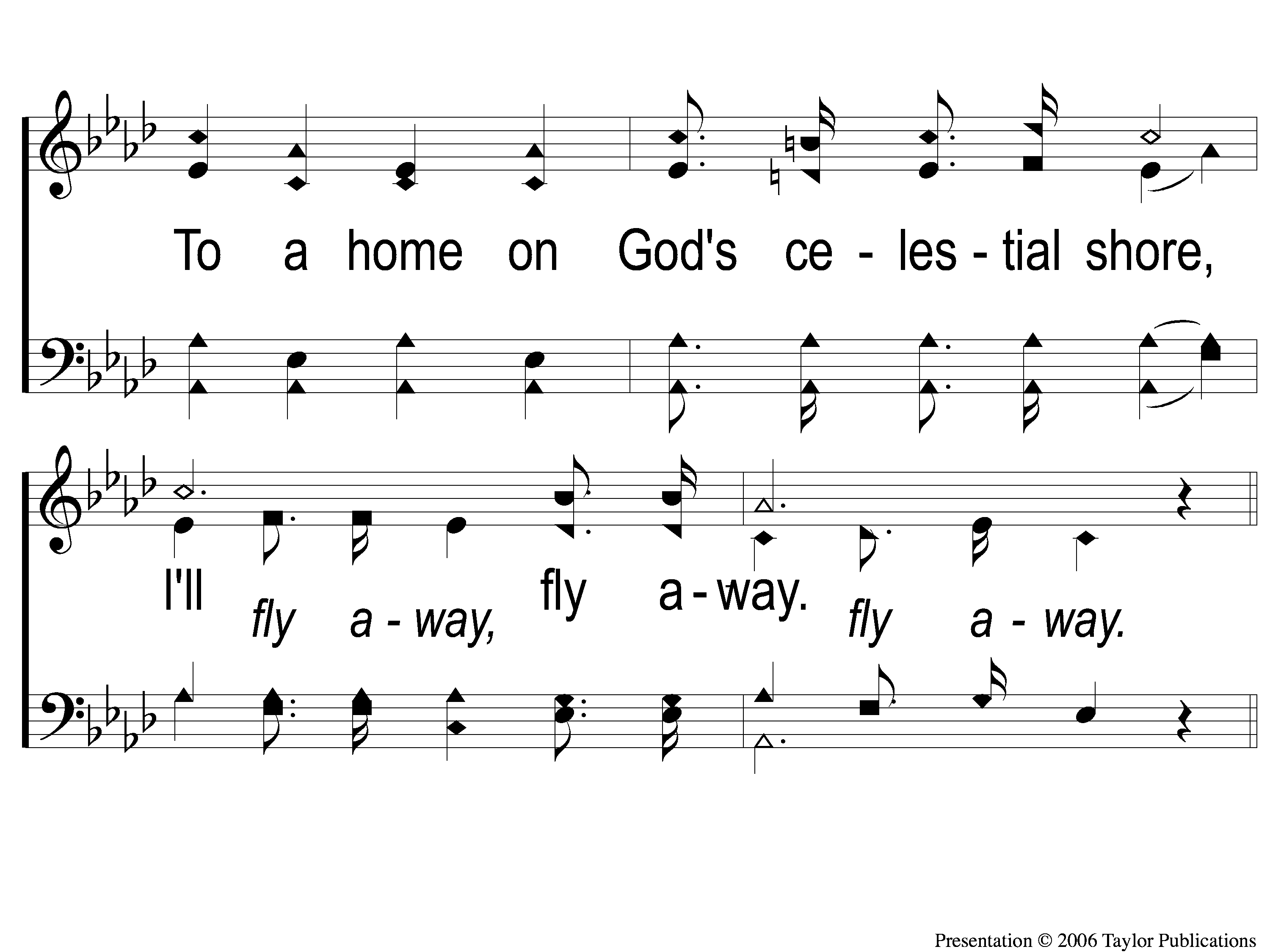 I’ll Fly Away
851
1-2 I’ll Fly Away
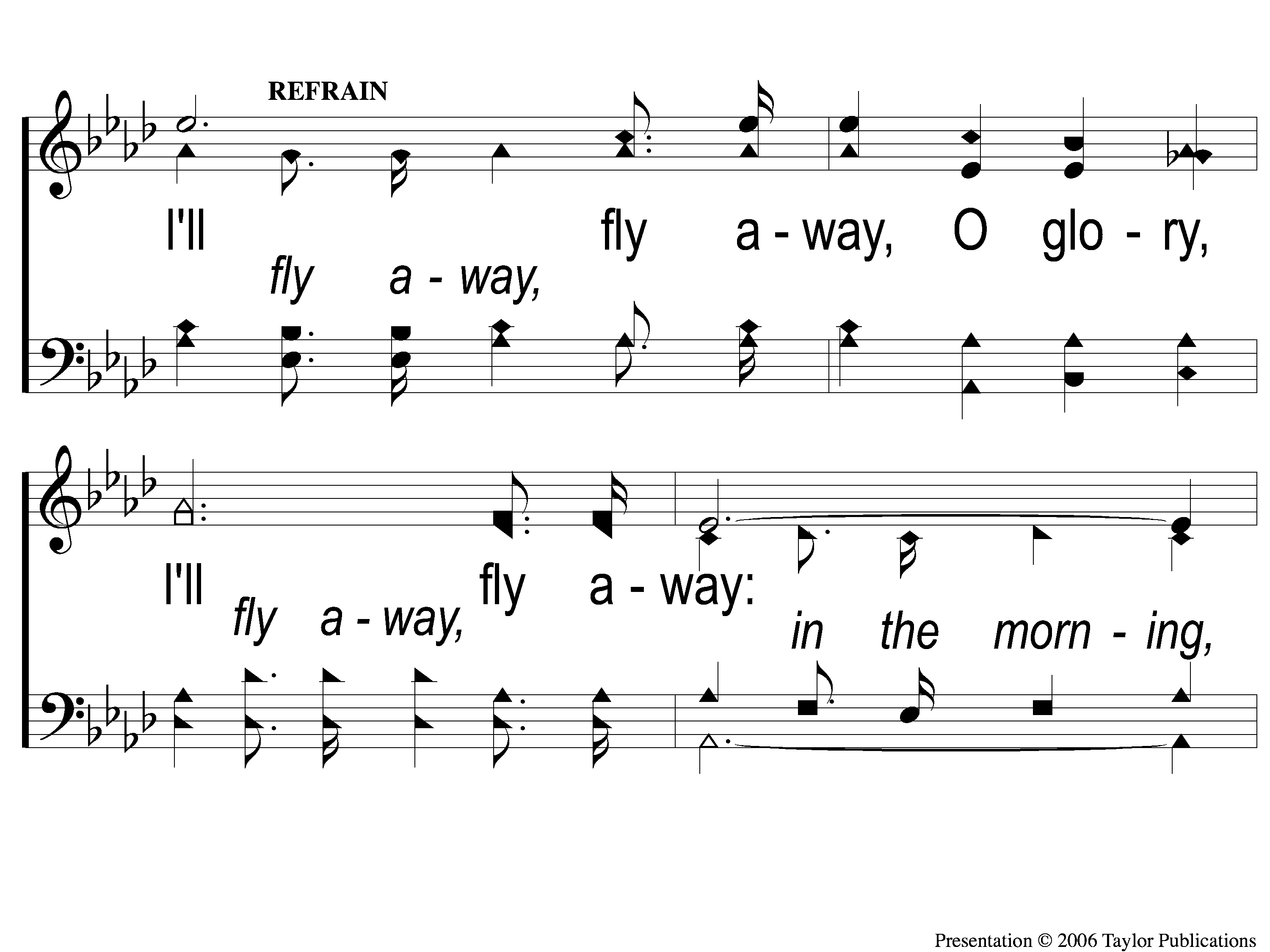 I’ll Fly Away
851
C-1 I’ll Fly Away
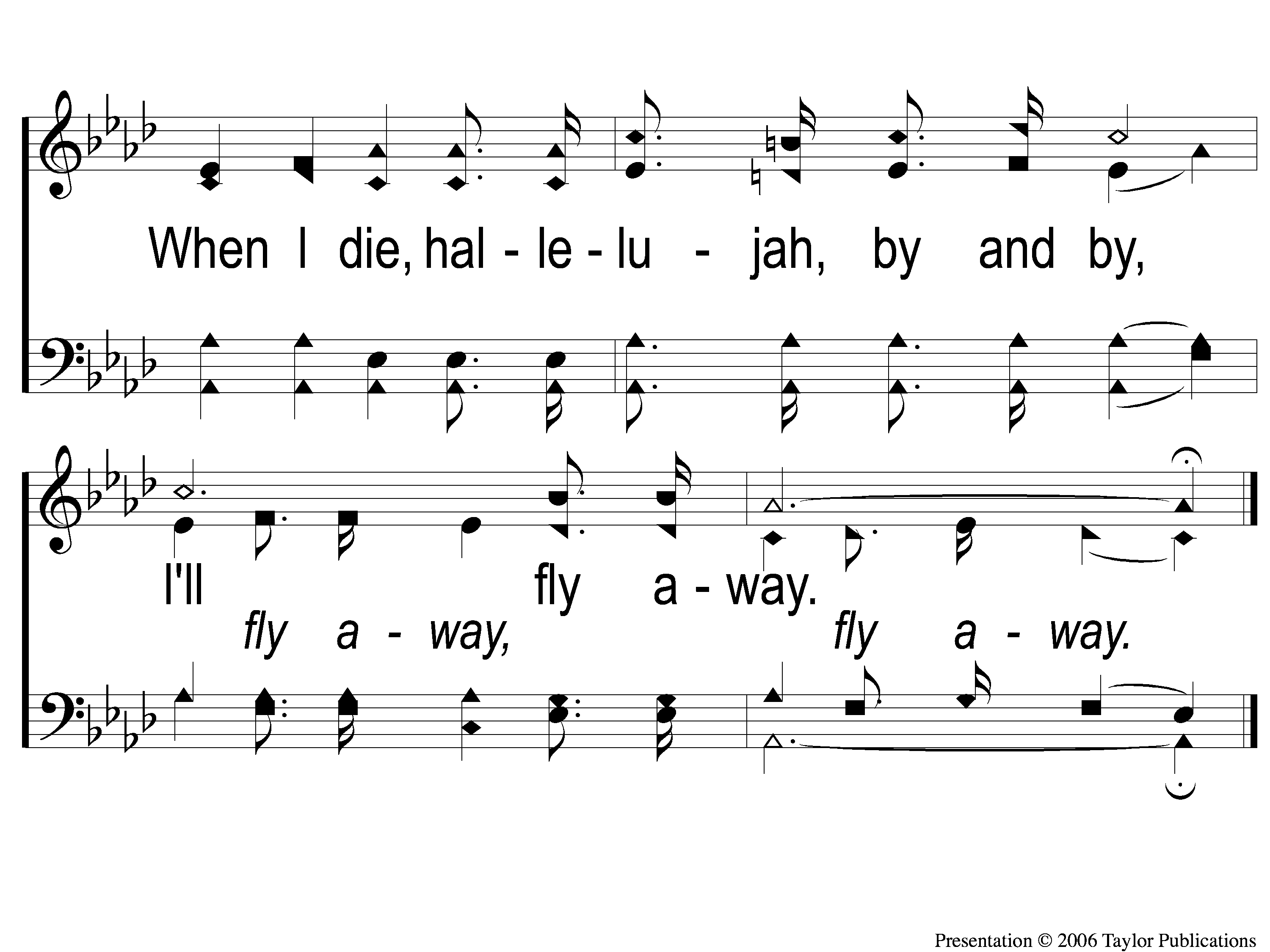 I’ll Fly Away
851
C-2 I’ll Fly Away
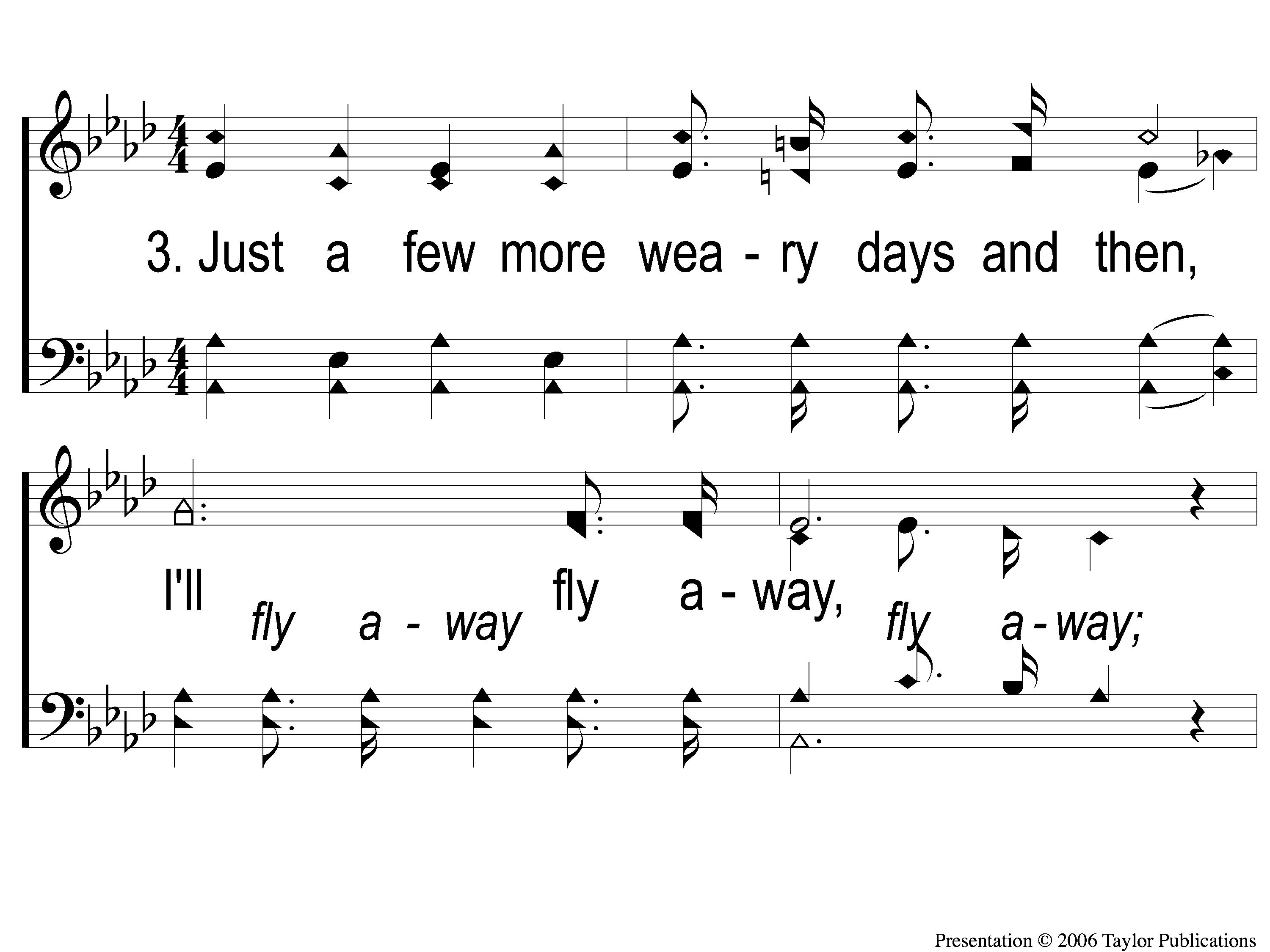 I’ll Fly Away
851
3-1 I’ll Fly Away
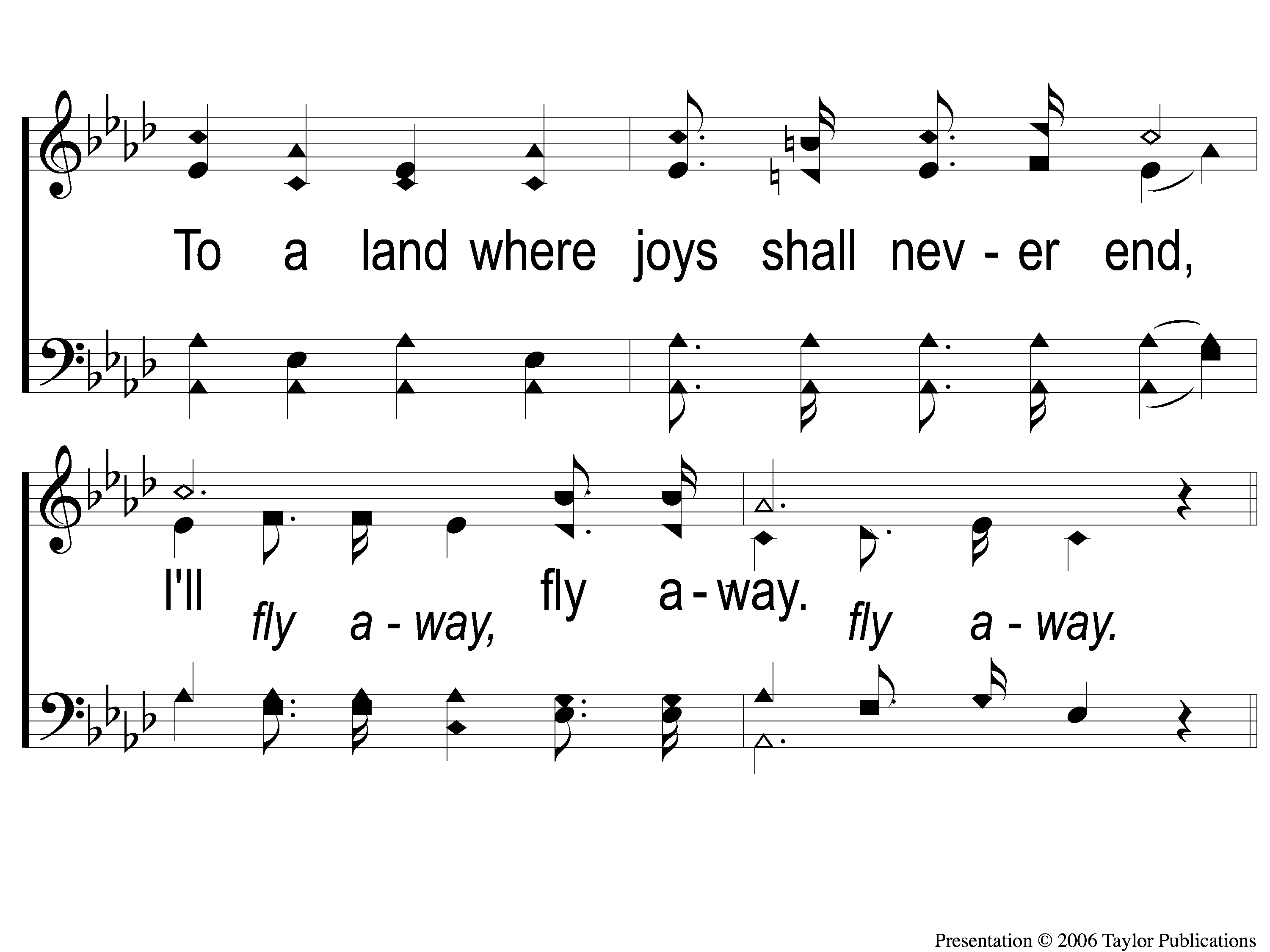 I’ll Fly Away
851
3-2 I’ll Fly Away
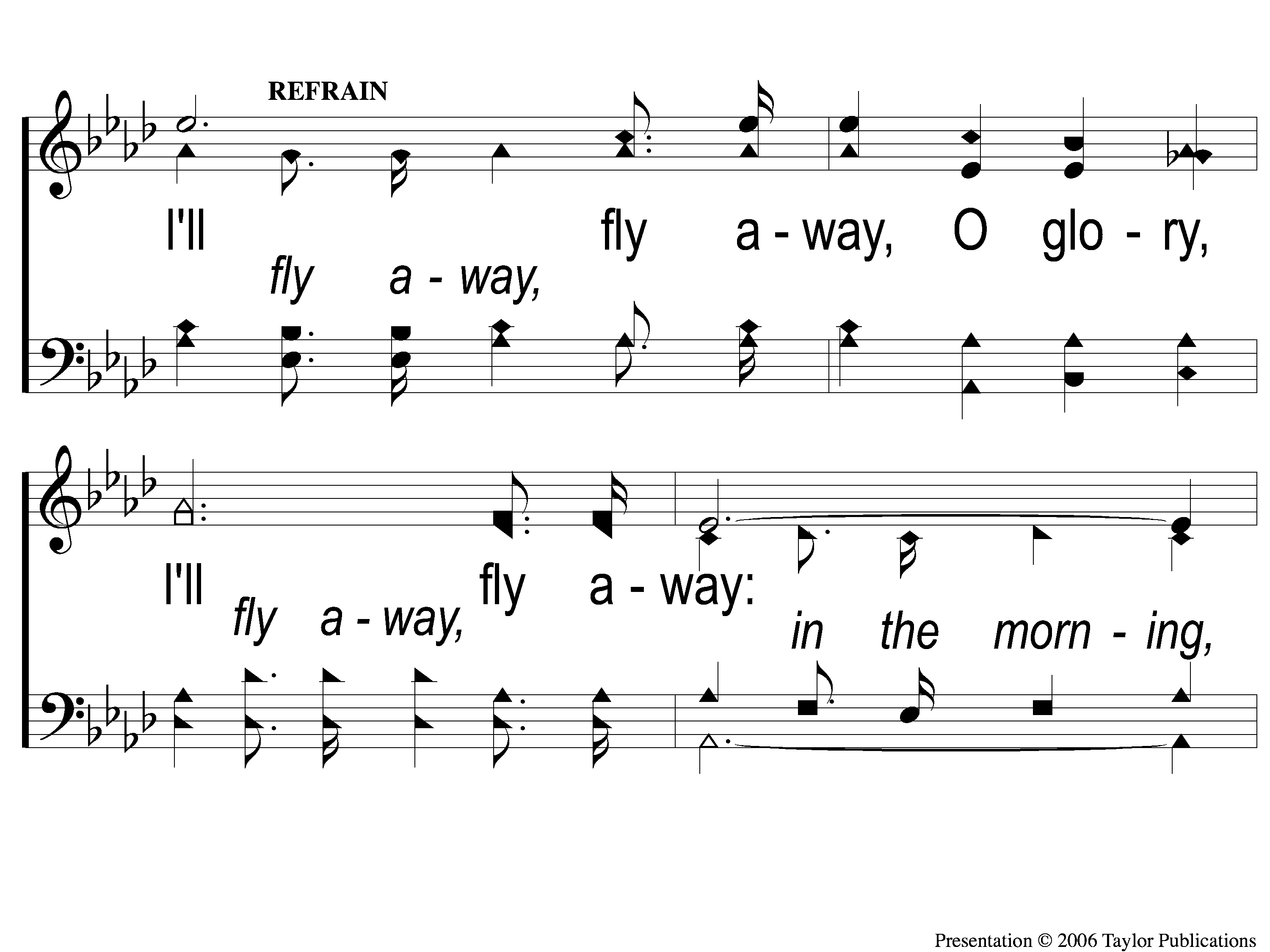 I’ll Fly Away
851
C-1 I’ll Fly Away
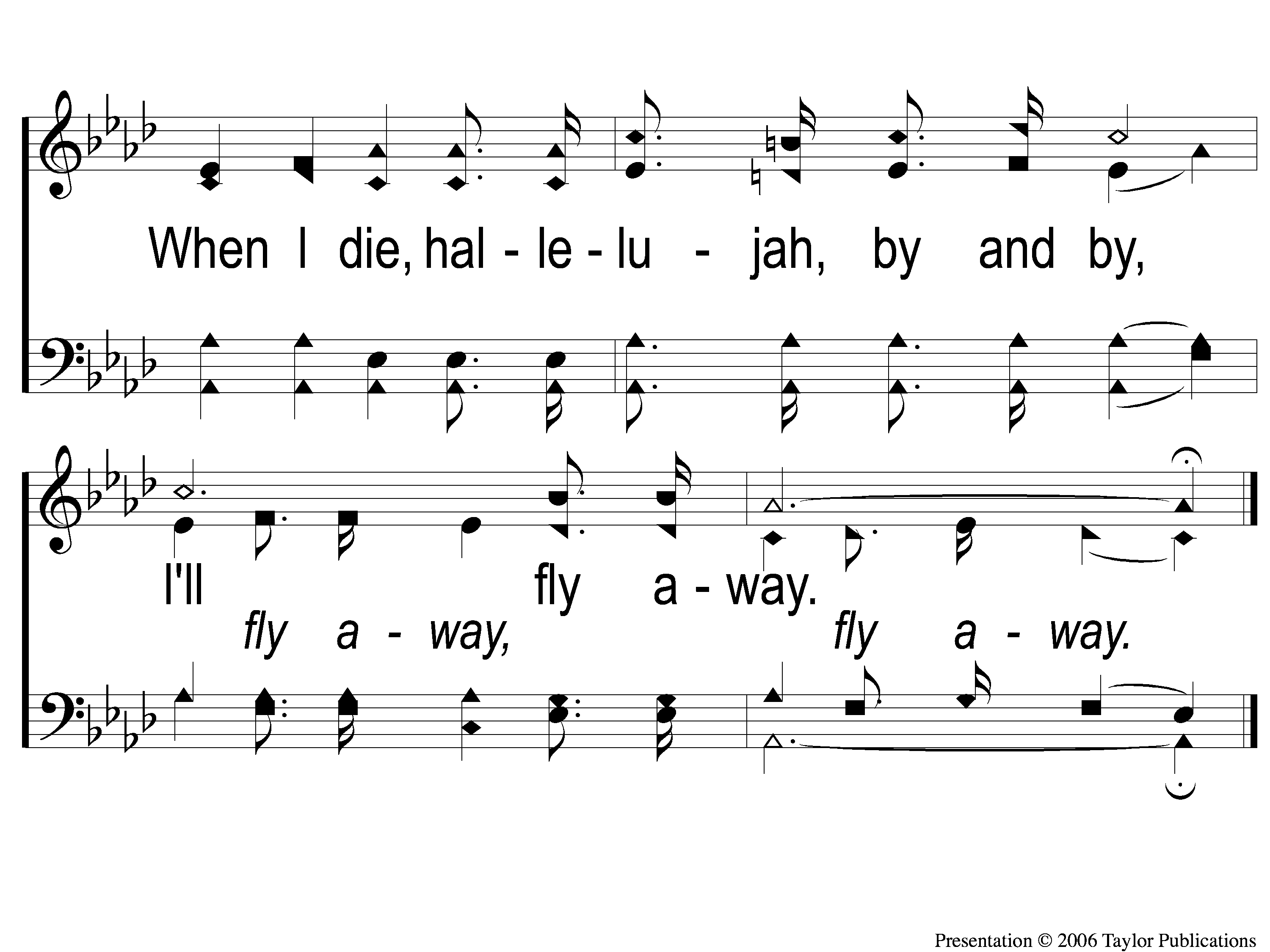 I’ll Fly Away
851
C-2 I’ll Fly Away
Today
LTC service challenge @ 1:30
WORSHIP @ 6:00
Men’s meeting to follow
Wednesday
Worship & Bible classes @ 6:30
Today
Join us for a Meal in the mpb
Wednesday
LTC @ 5:30
Worship & Bible classes @ 6:30